Capitanes de
Mejoramiento Físico
Guía del facilitador
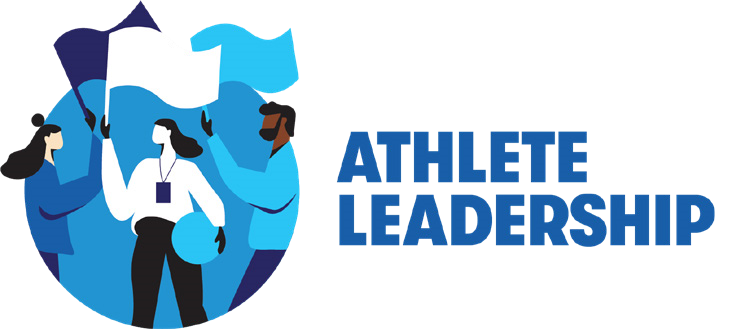 LIDERAZGO DE ATLETAS
Febrero de 2023
Capitanes de Mejoramiento Físico
Guía del facilitador
Esta guía del facilitador ofrece una descripción sobre cómo organizar y dirigir el curso de capacitación para Capitanes de Mejoramiento Físico con la presentación de PowerPoint y el libro de trabajo del participante. 
Si estás en busca de recursos para prepararte y dirigir una capacitación de forma virtual, puedes encontrarlos aquí. También es posible adaptar las hojas de trabajo, la presentación de PowerPoint y este recurso para impartirlos a través de plataformas como Zoom, WhatsApp y Facebook o de manera presencial.
Asegúrate de hacer lo siguiente a fin de prepararte para cada sesión:
Revisar esta guía del facilitador y la presentación de PowerPoint que la acompaña.
Revisar las hojas de trabajo y completar cada actividad tú mismo a fin de familiarizarte con la actividad y tener ejemplos para compartir. Además, pensar qué información puedes agregar desde la perspectiva de tu Programa.
Coordinar una sesión de práctica con todos los organizadores y abordar cada diapositiva.
Intercambiar comentarios.
Organizar una segunda sesión de práctica de toda la presentación.
Enviar las hojas de trabajo y las instrucciones de la sesión al participante una o dos semanas antes de la capacitación. Invitar a los líderes atletas a revisar todos los recursos para que se familiaricen con el contenido.
Descripción general de la capacitación
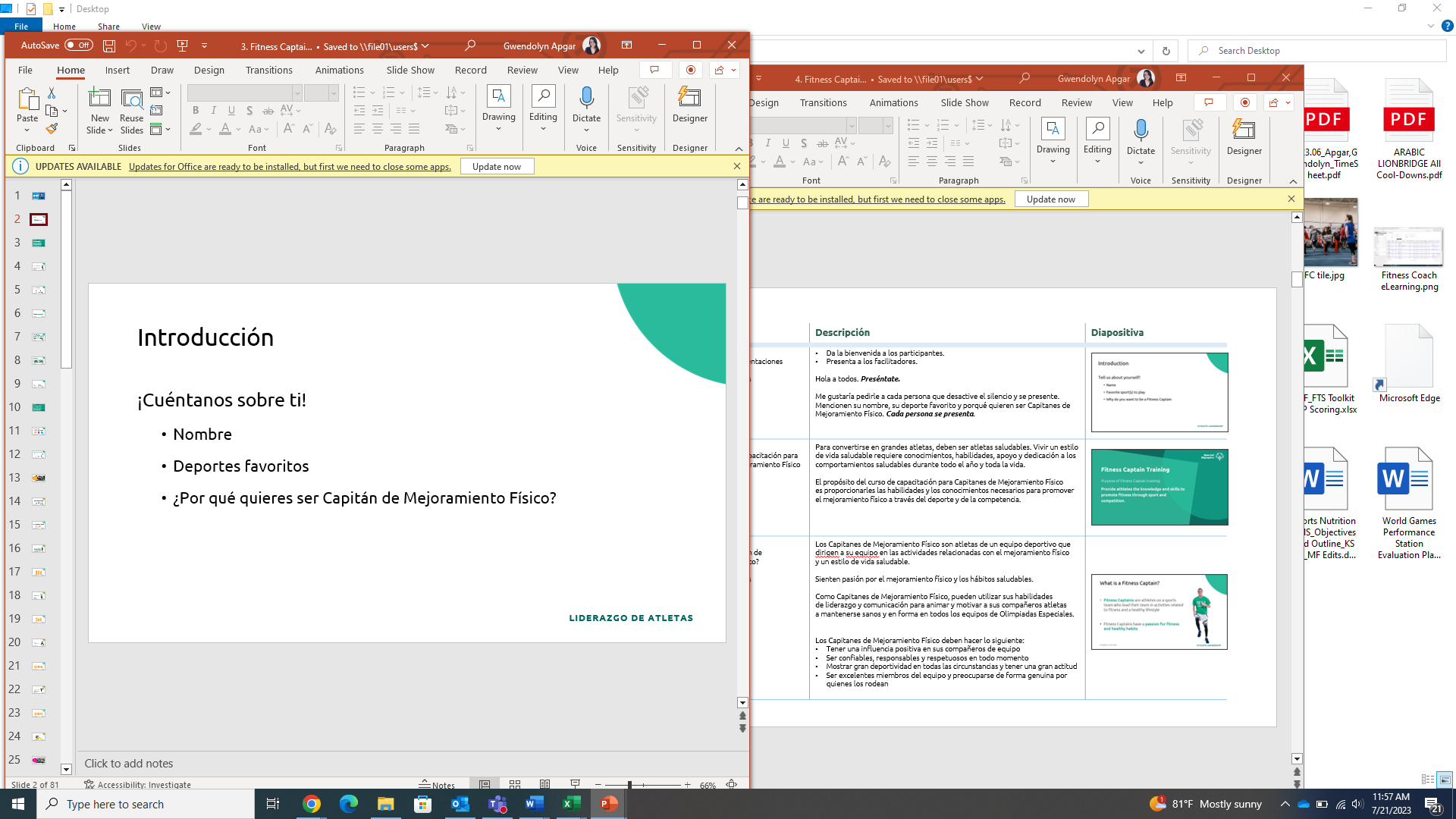 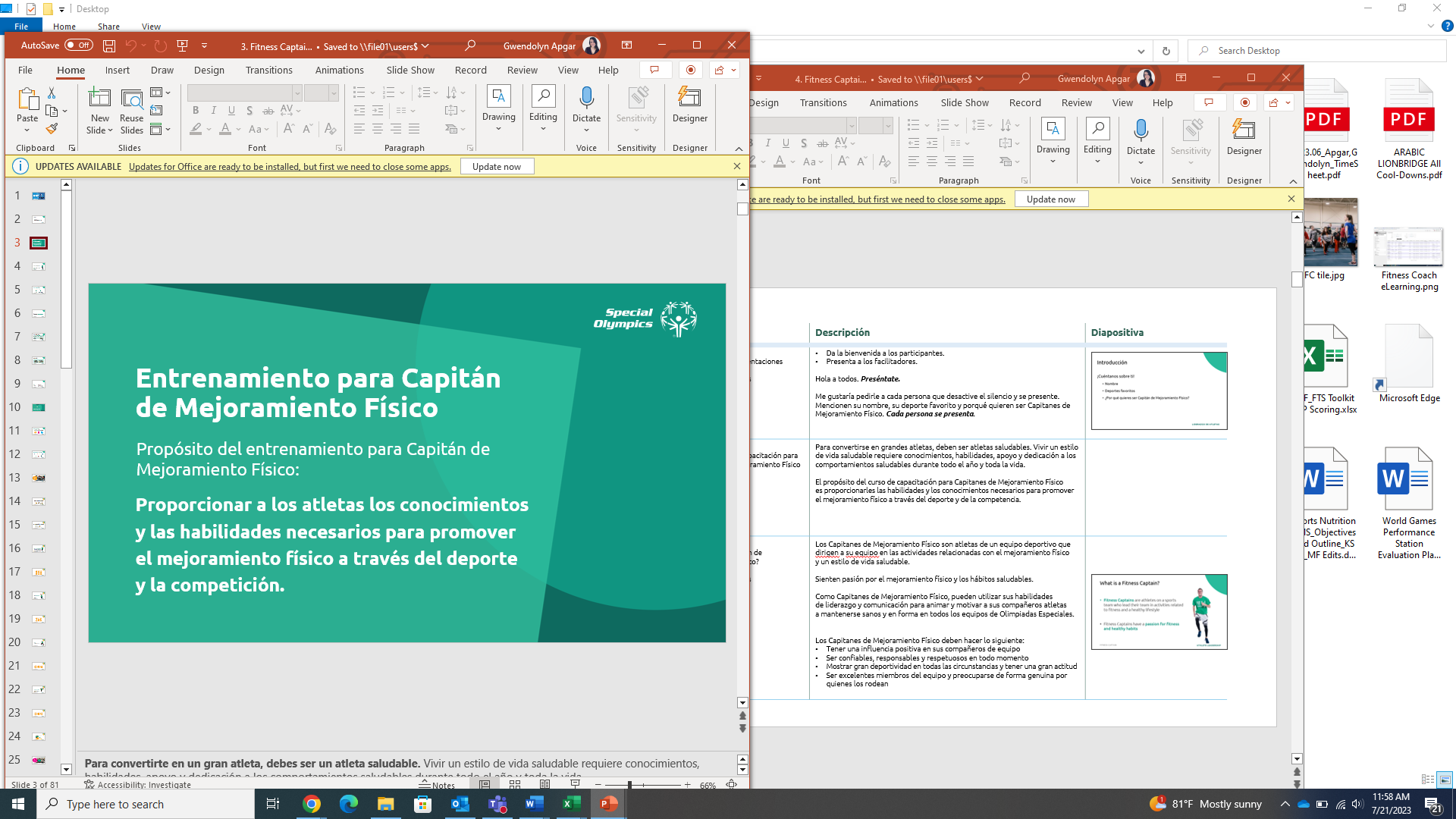 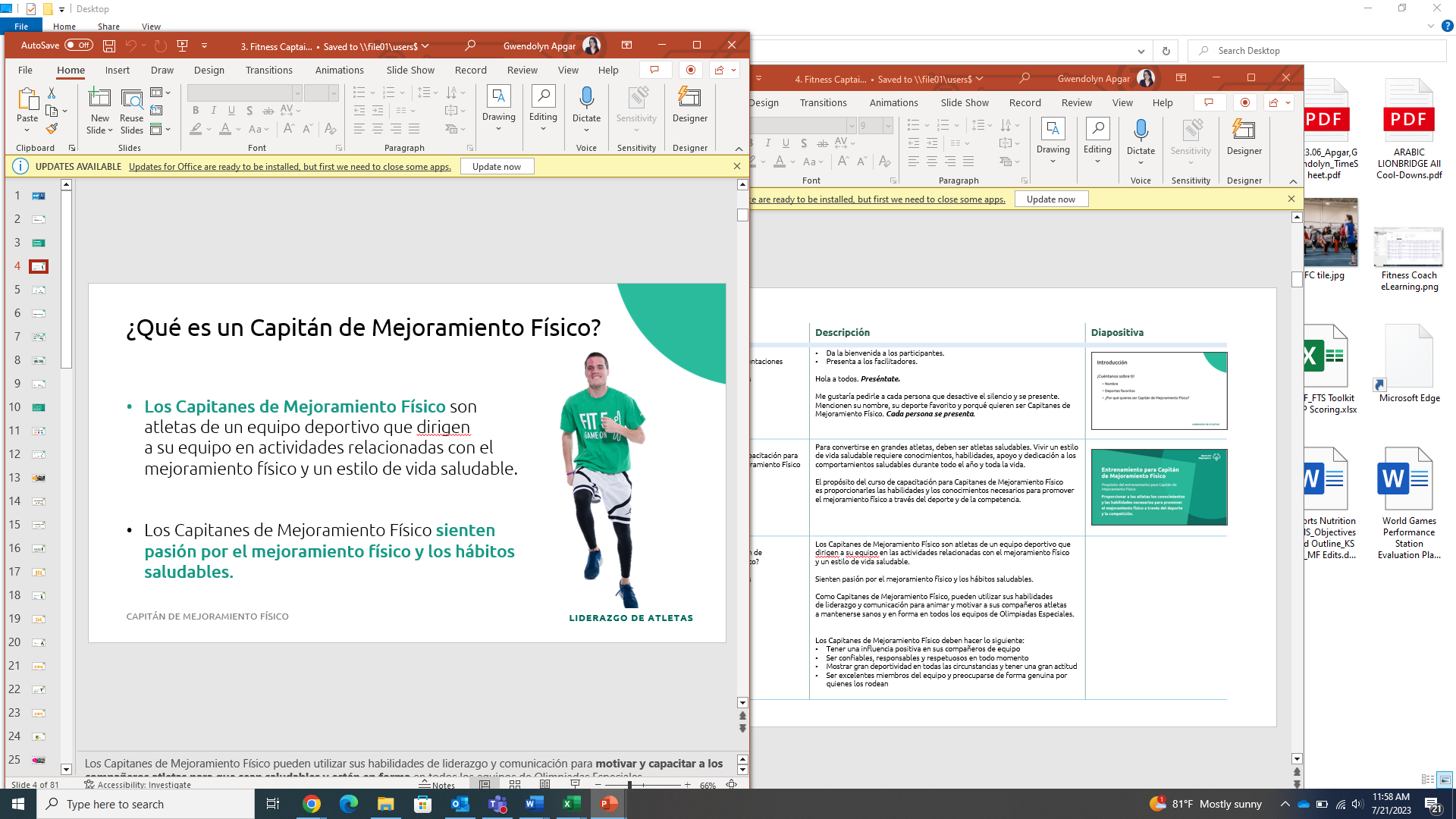 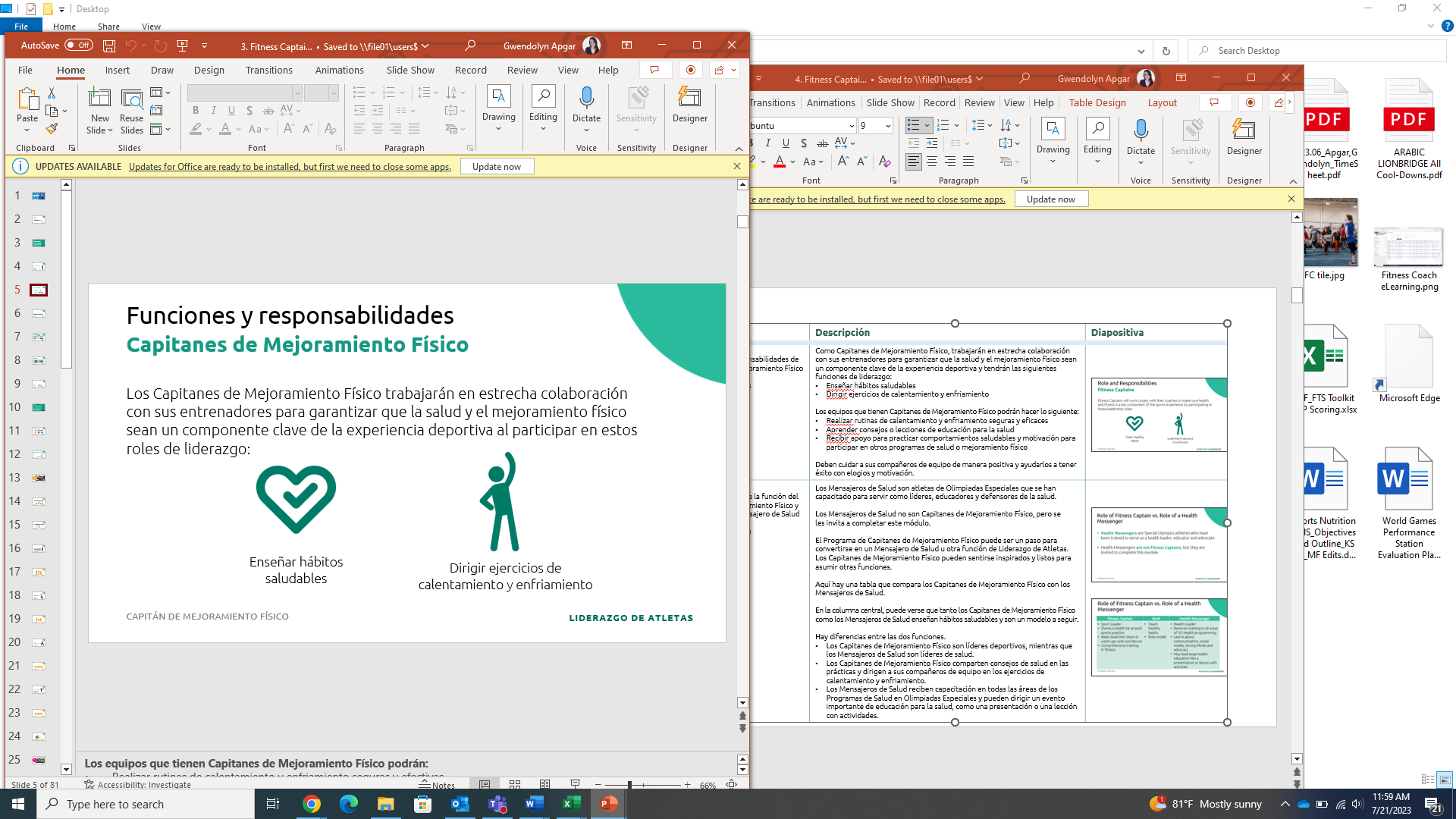 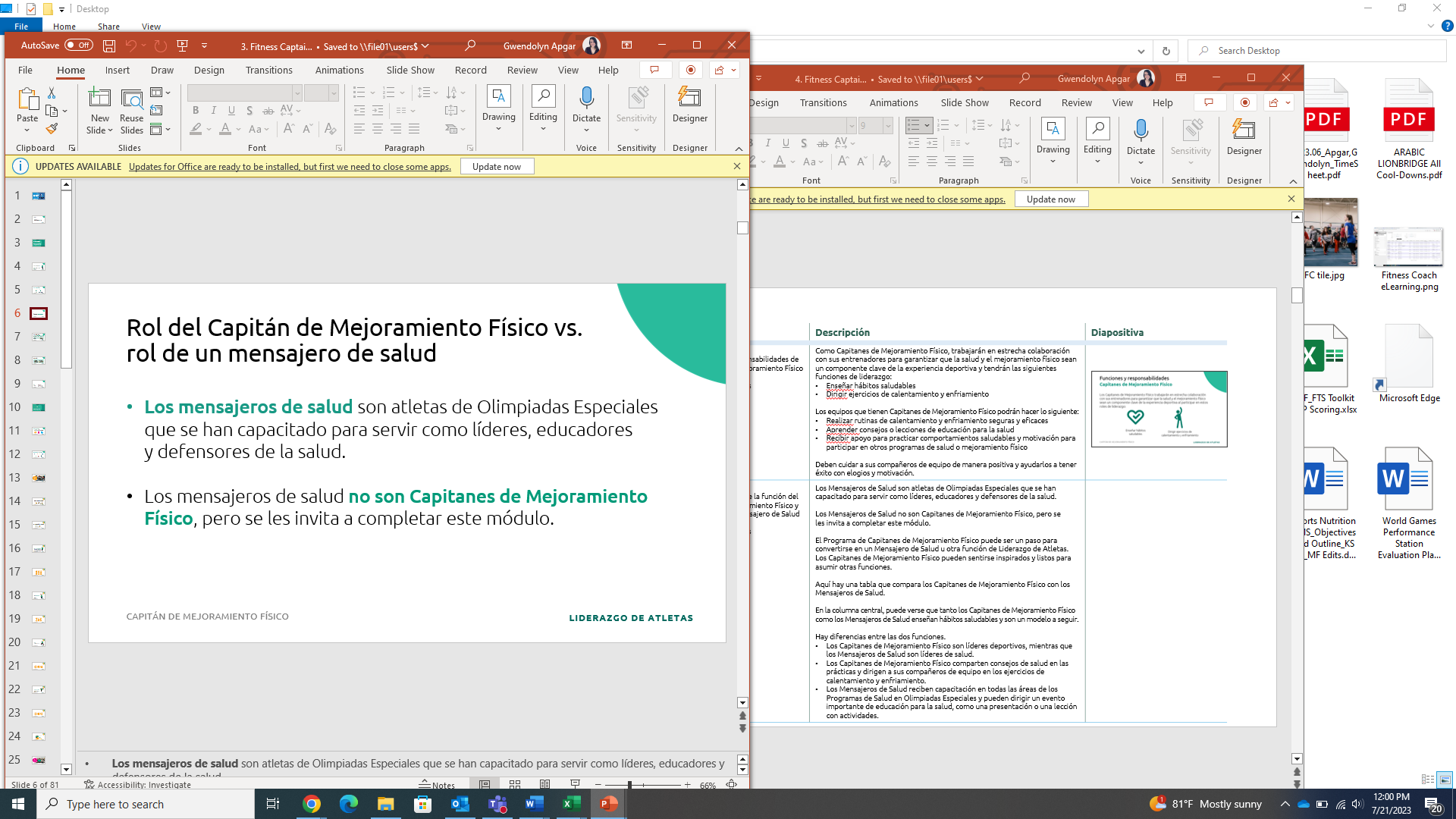 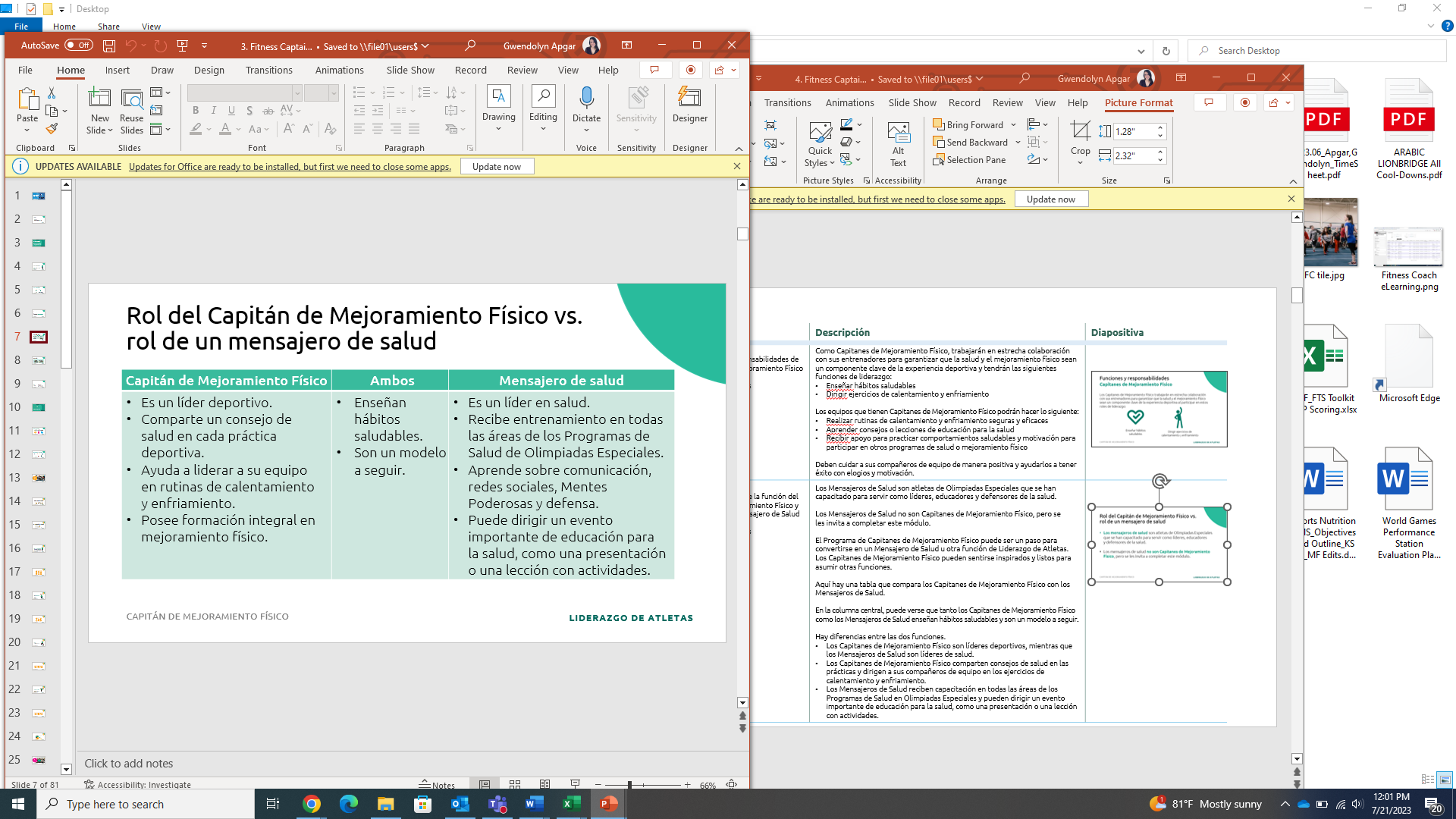 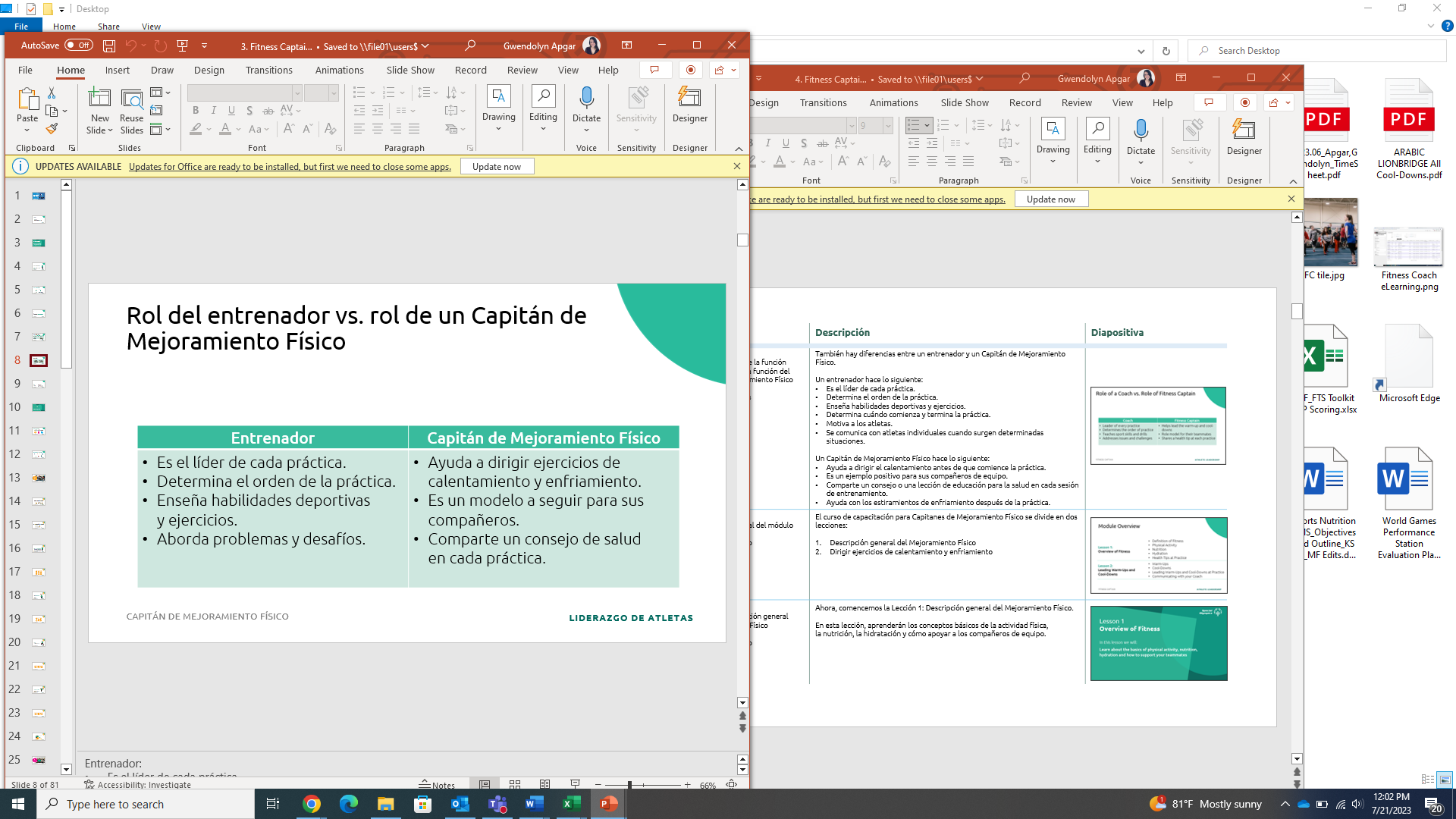 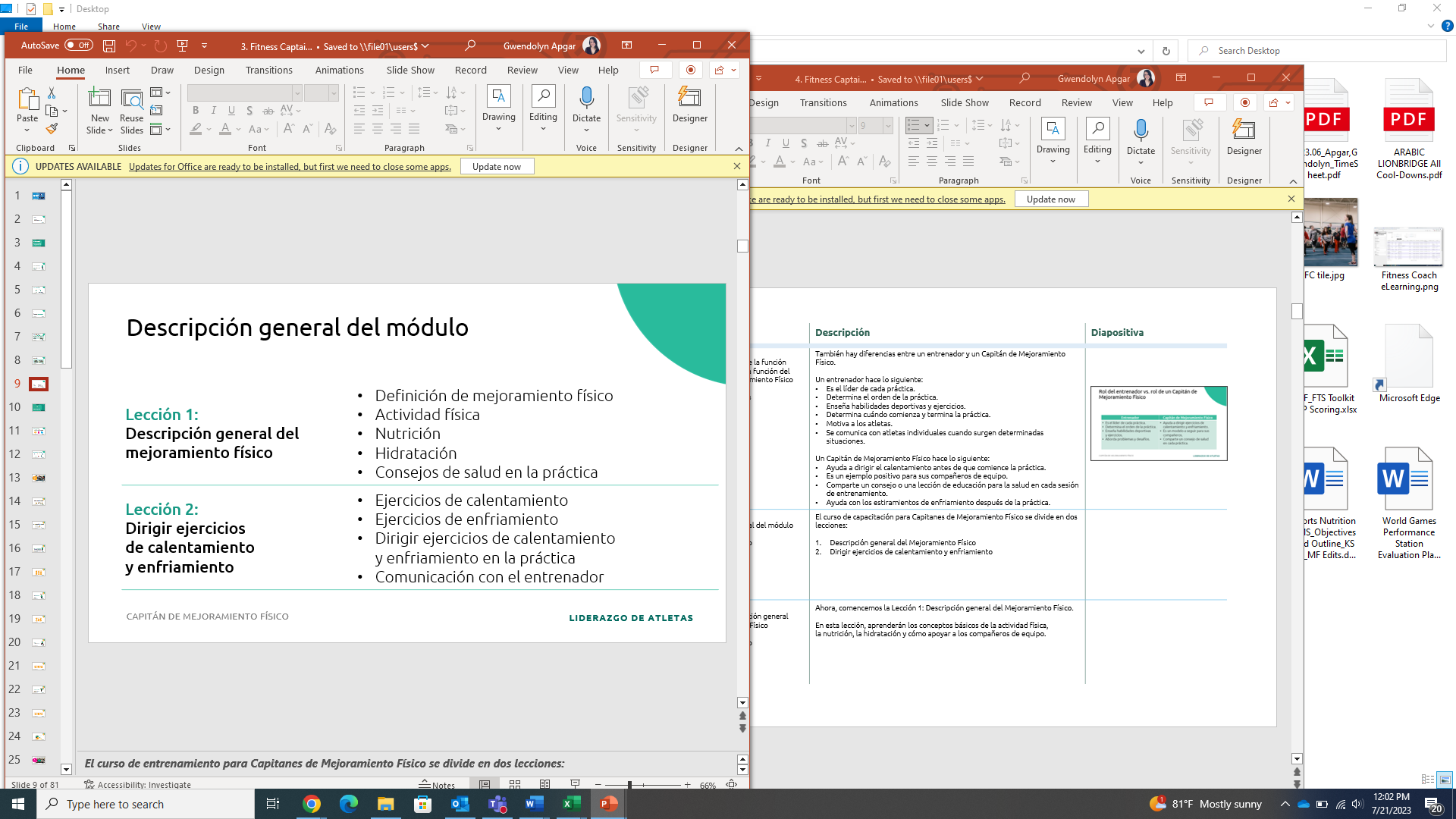 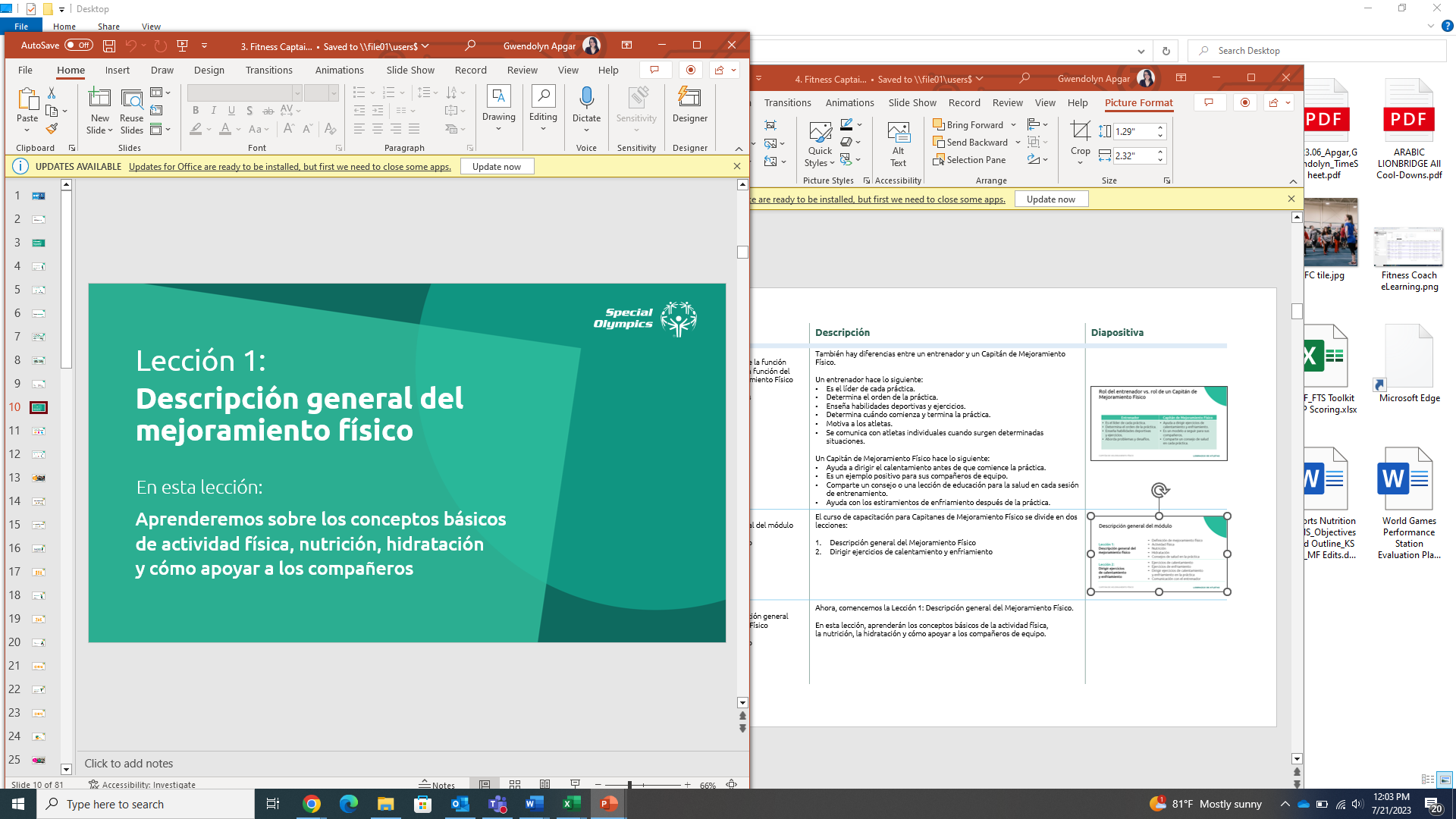 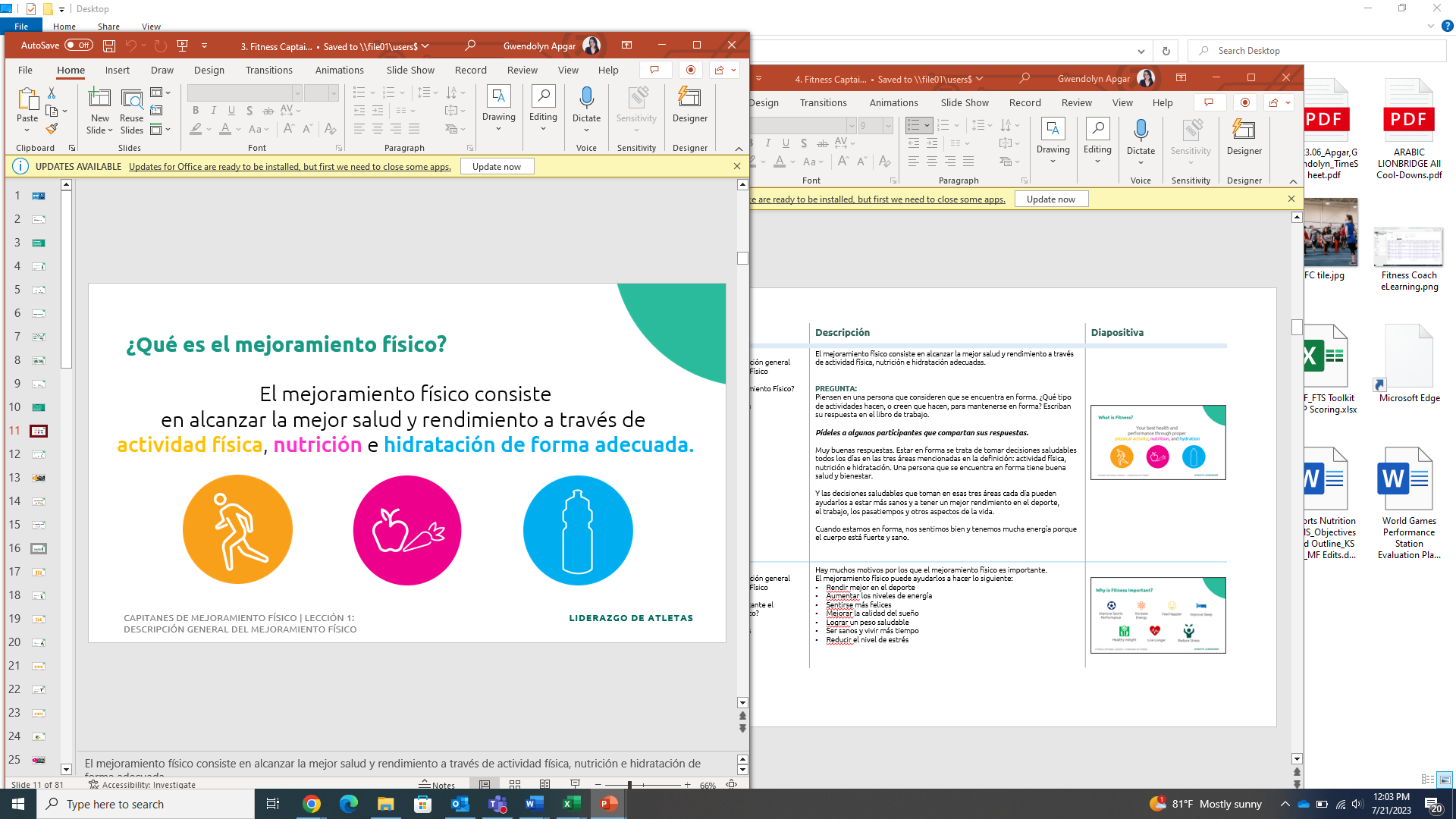 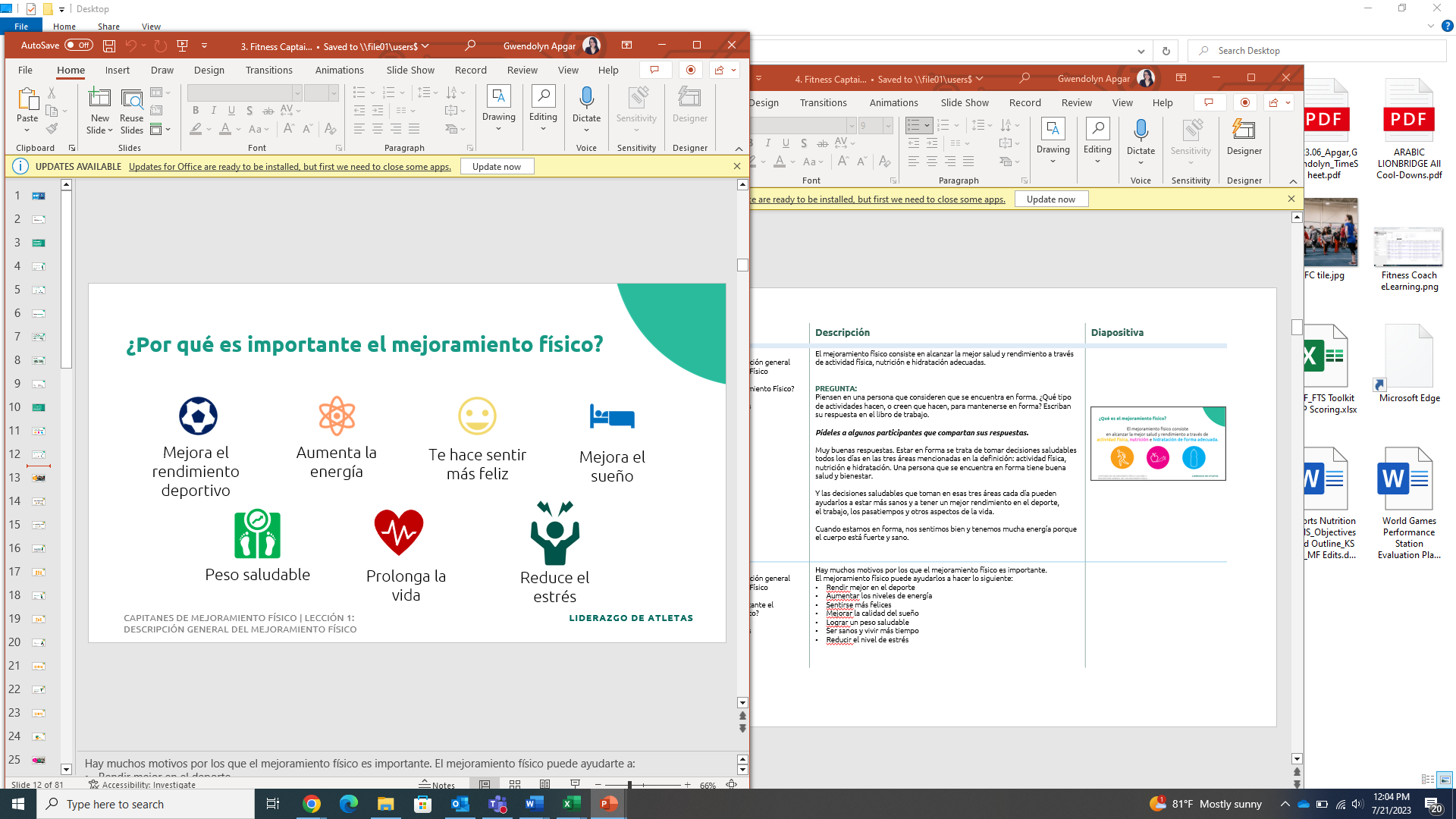 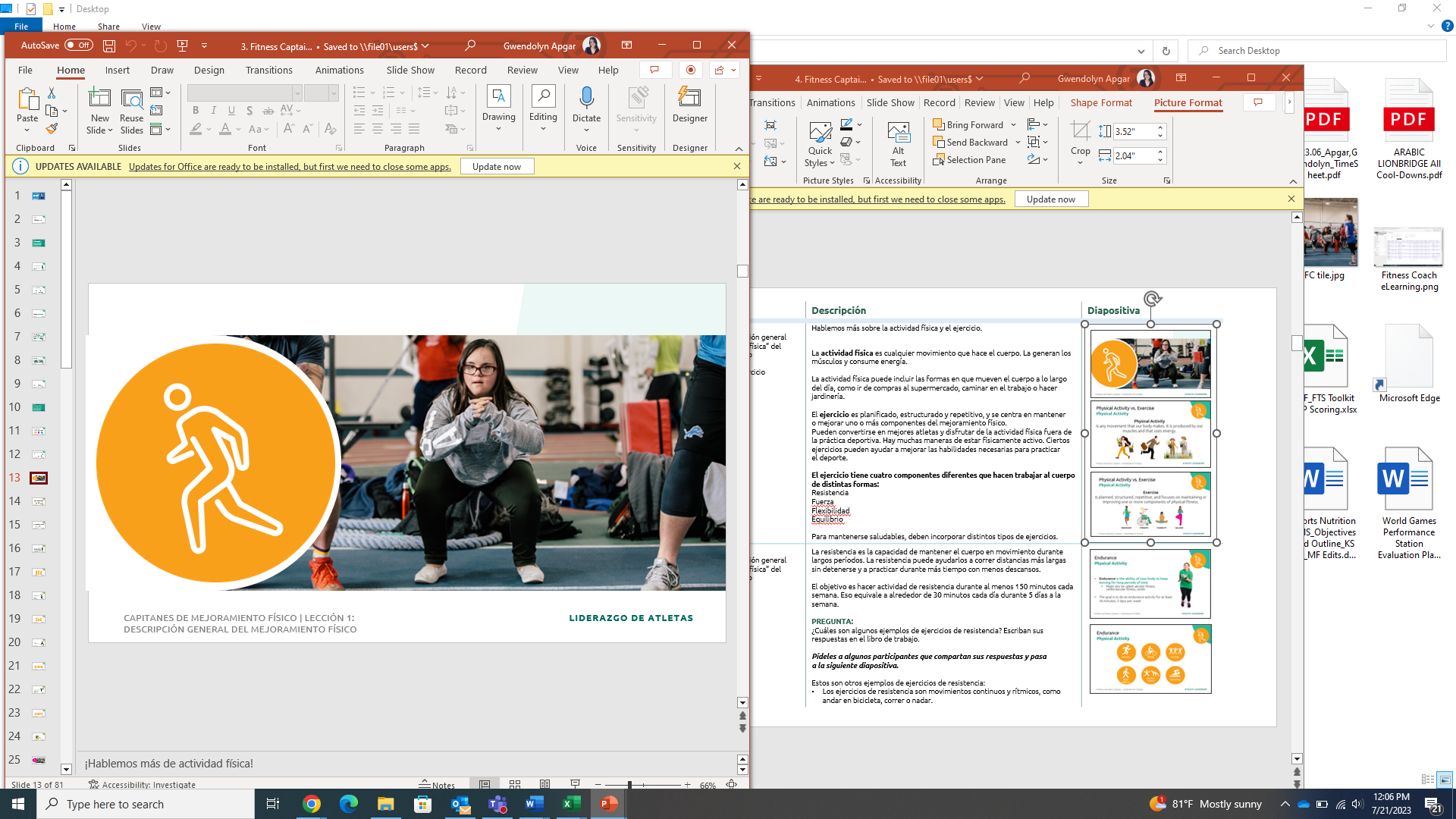 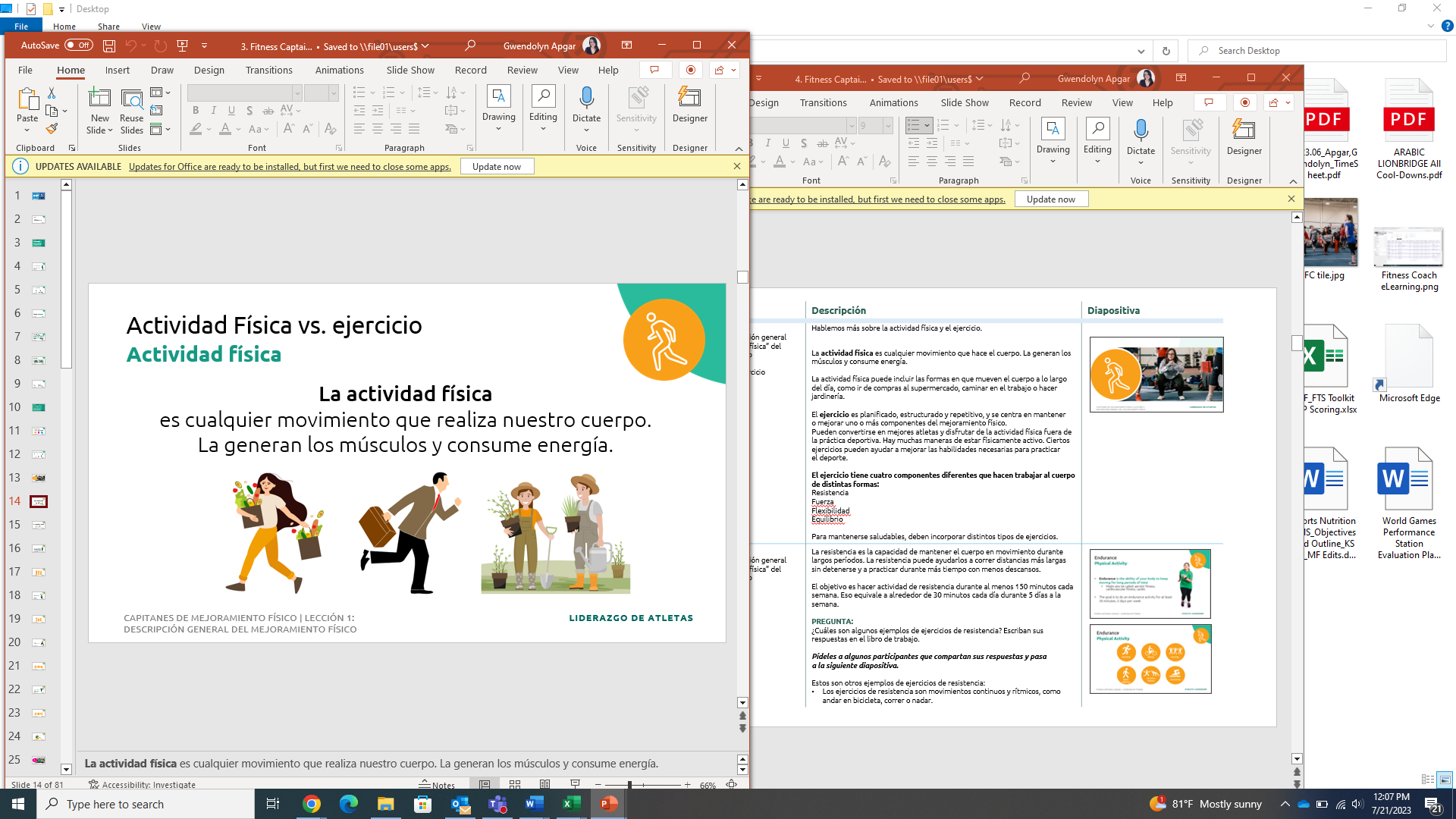 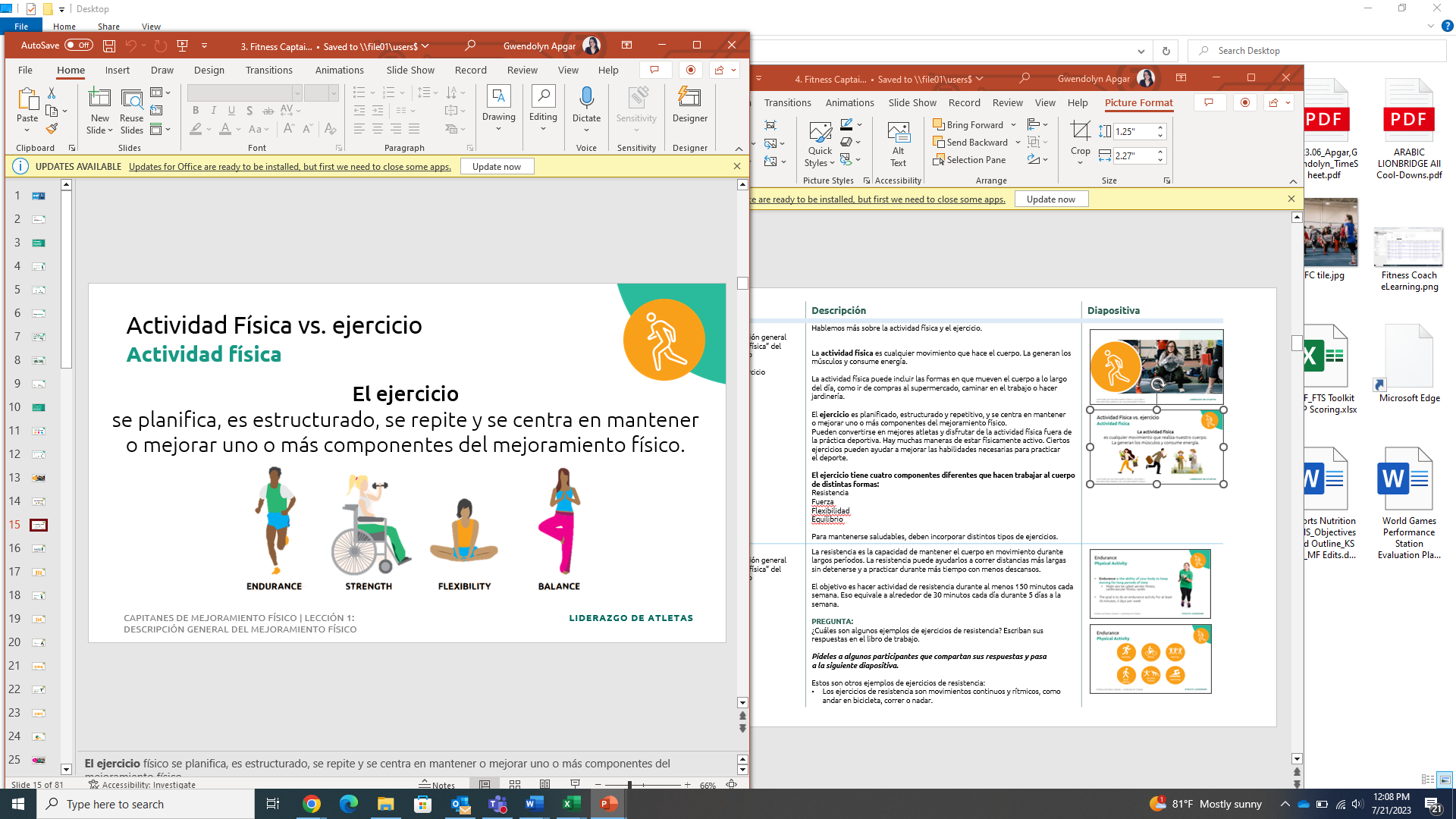 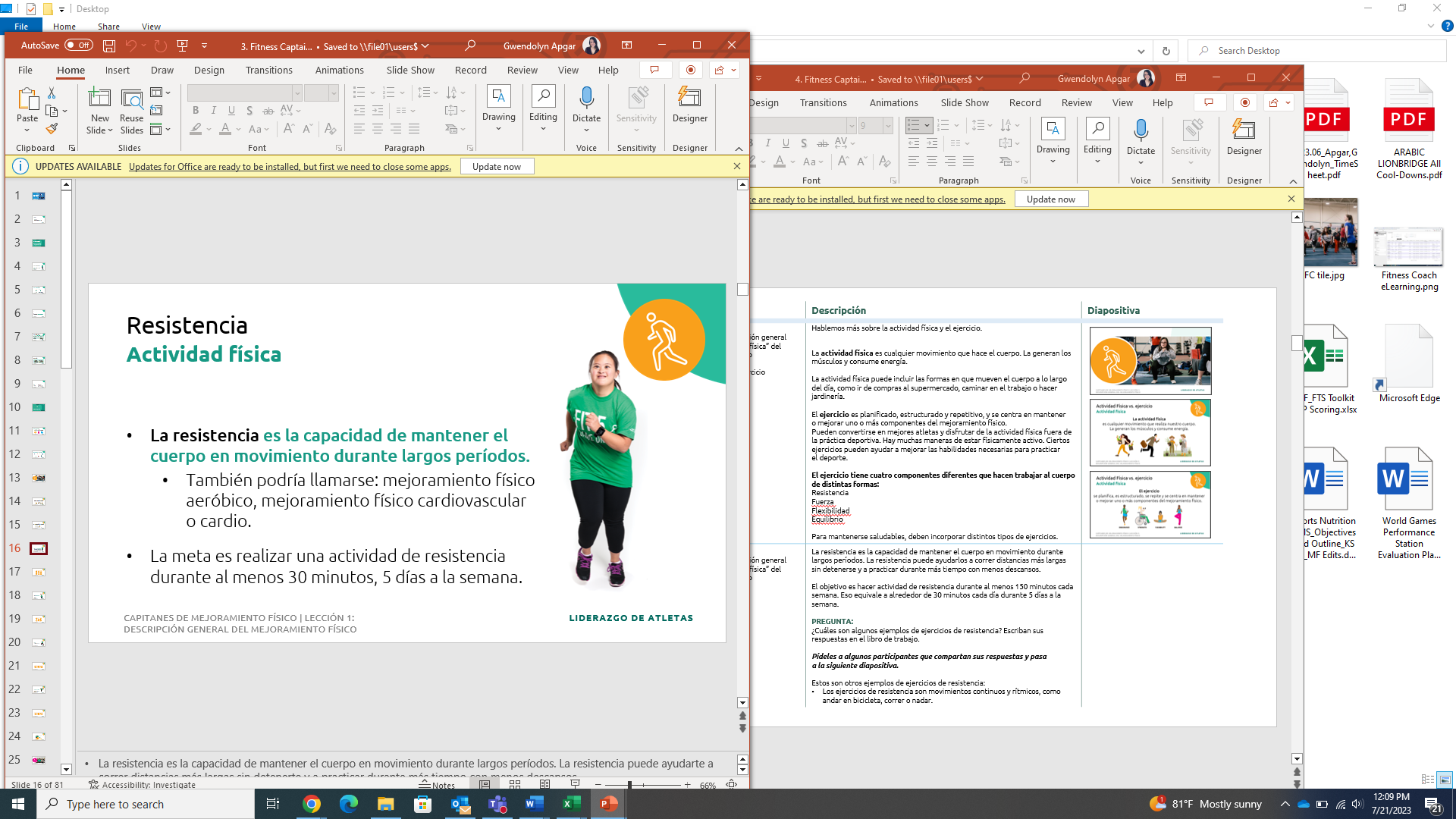 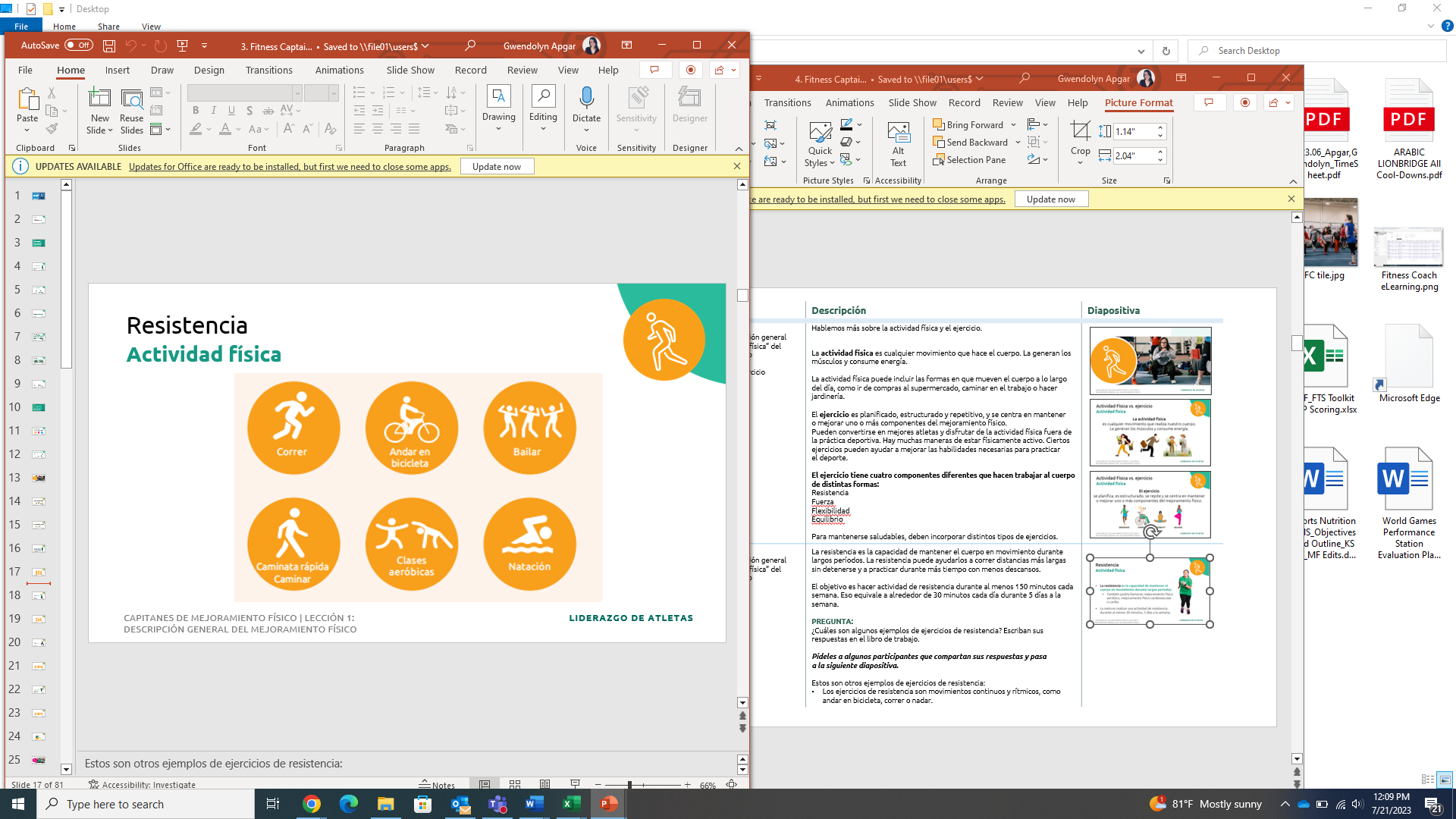 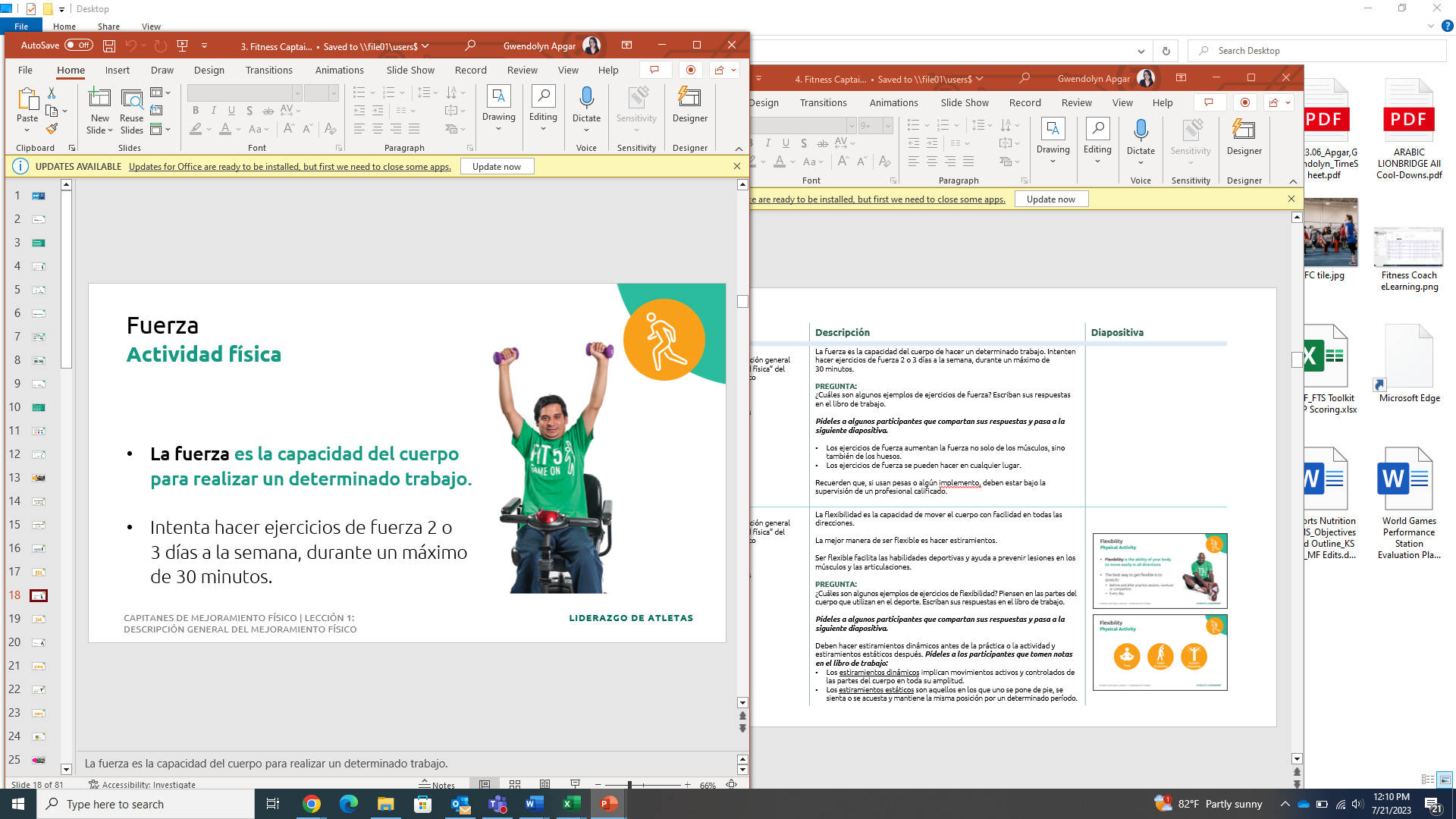 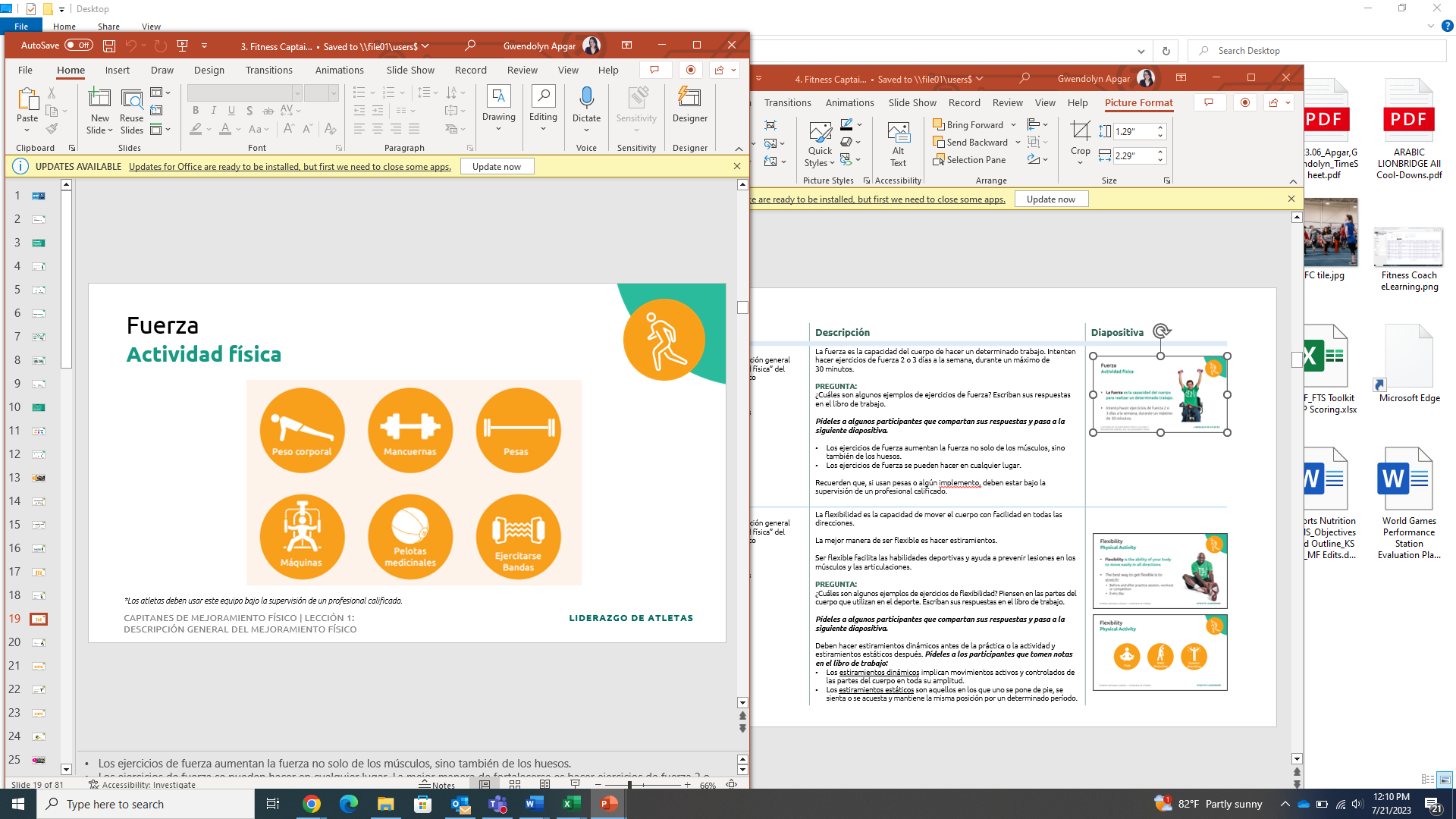 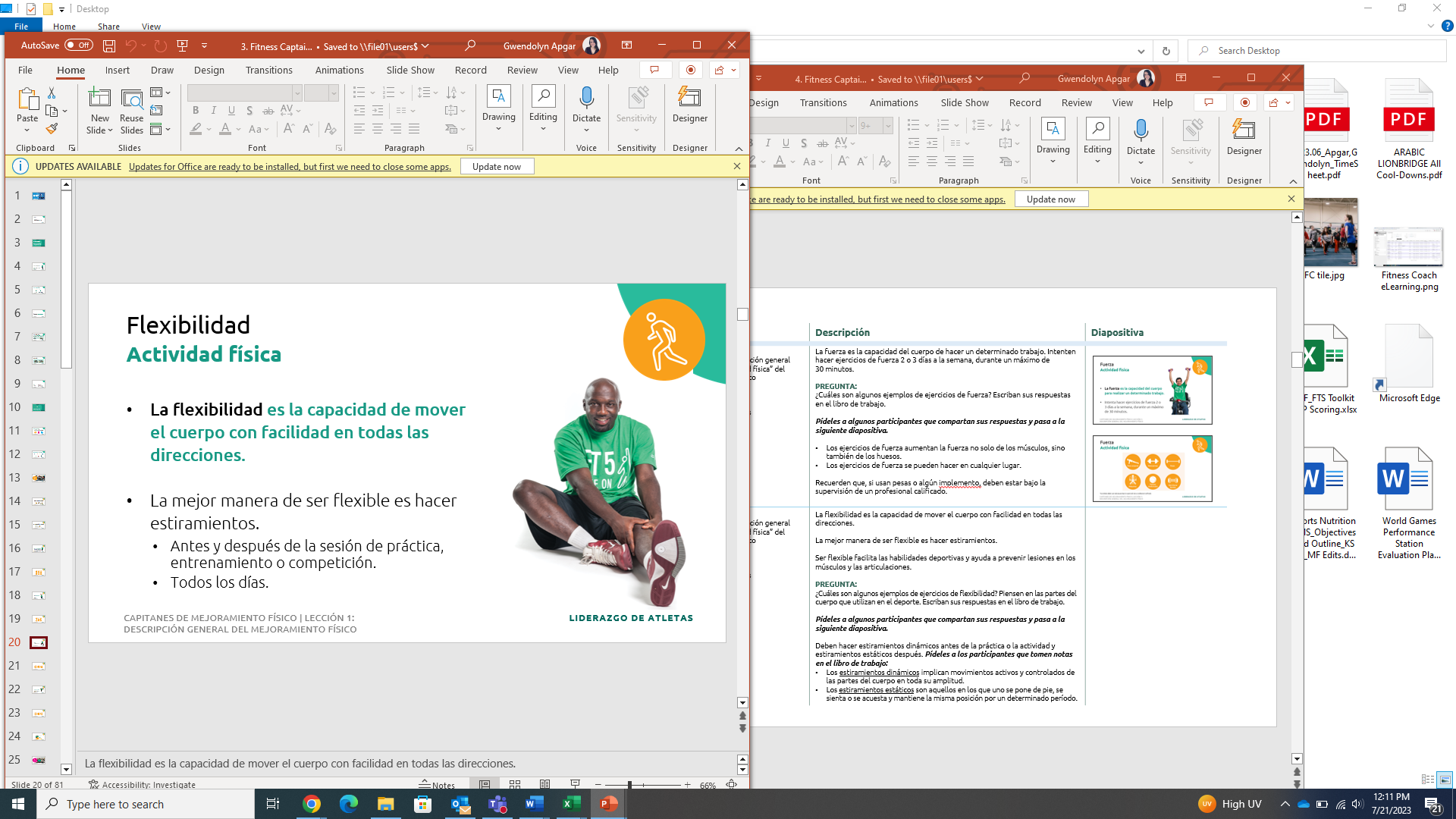 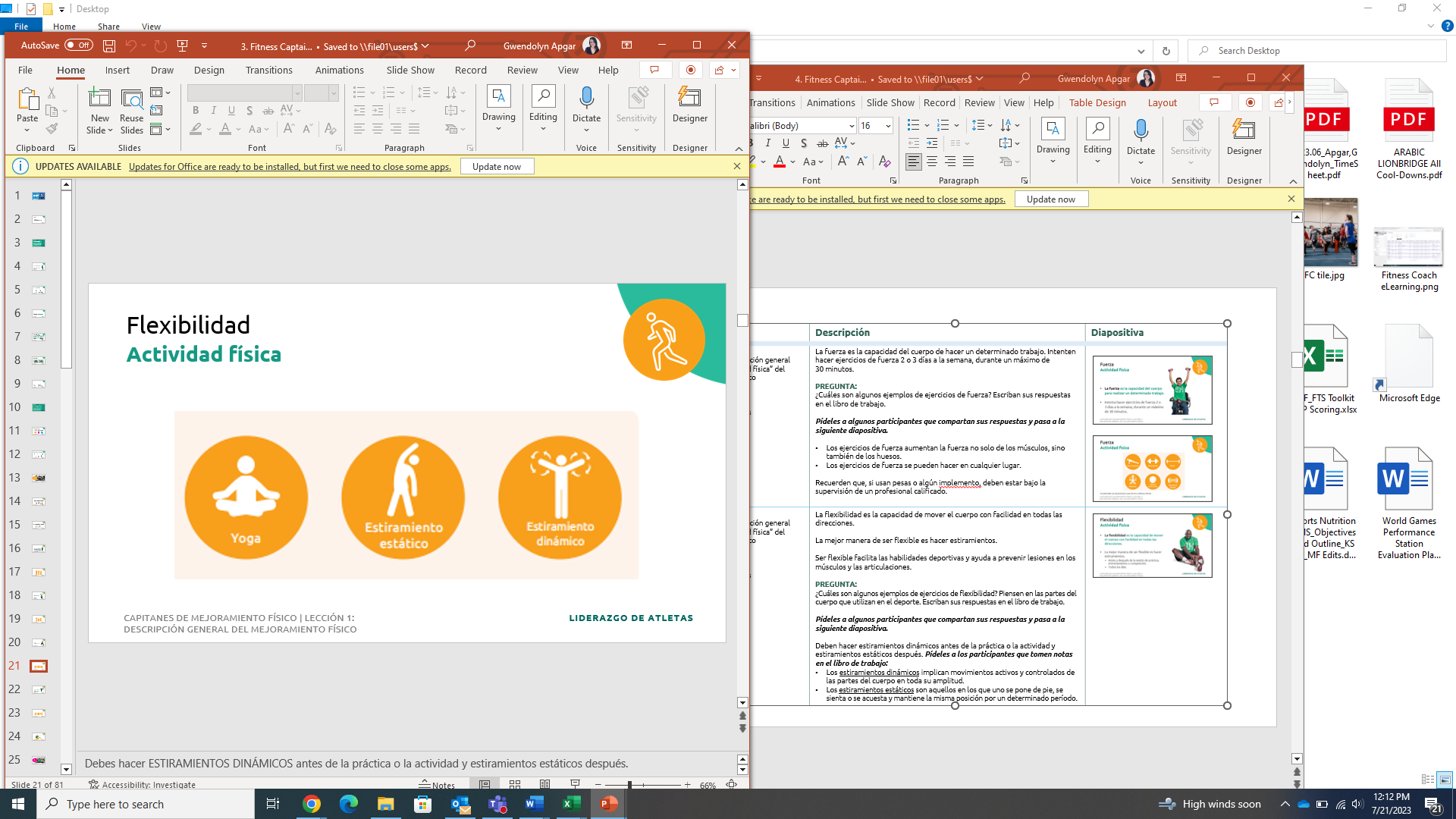 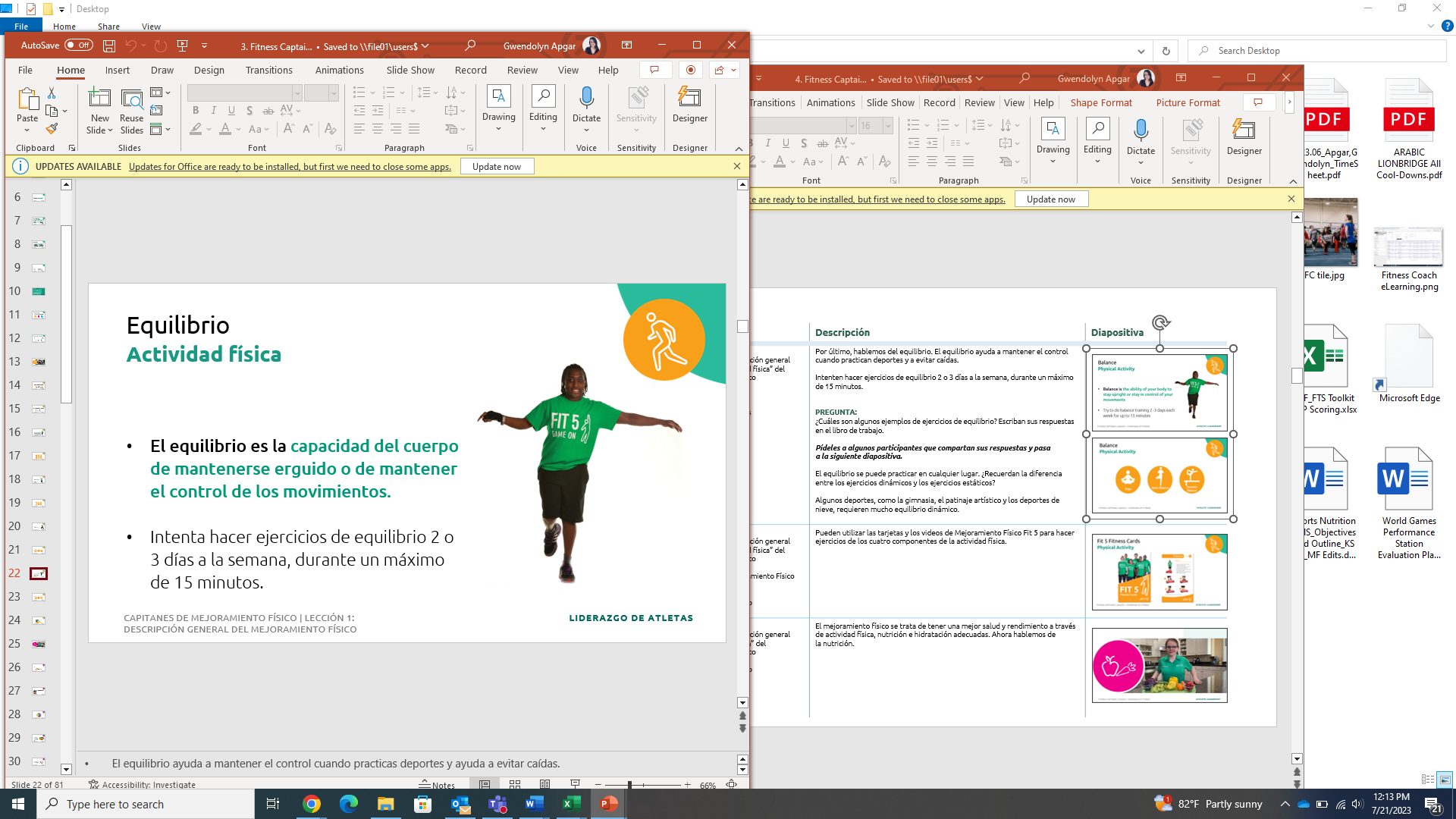 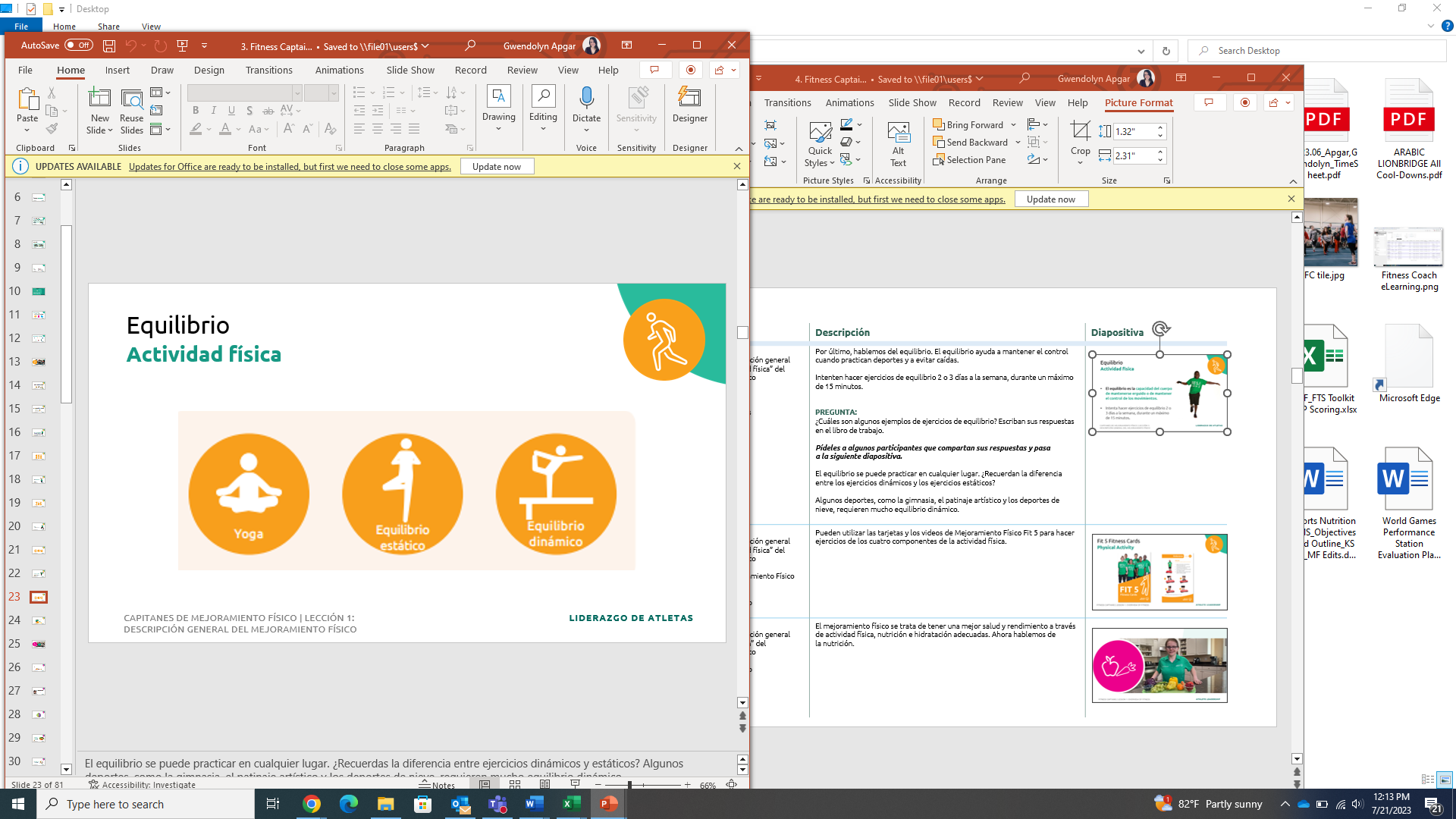 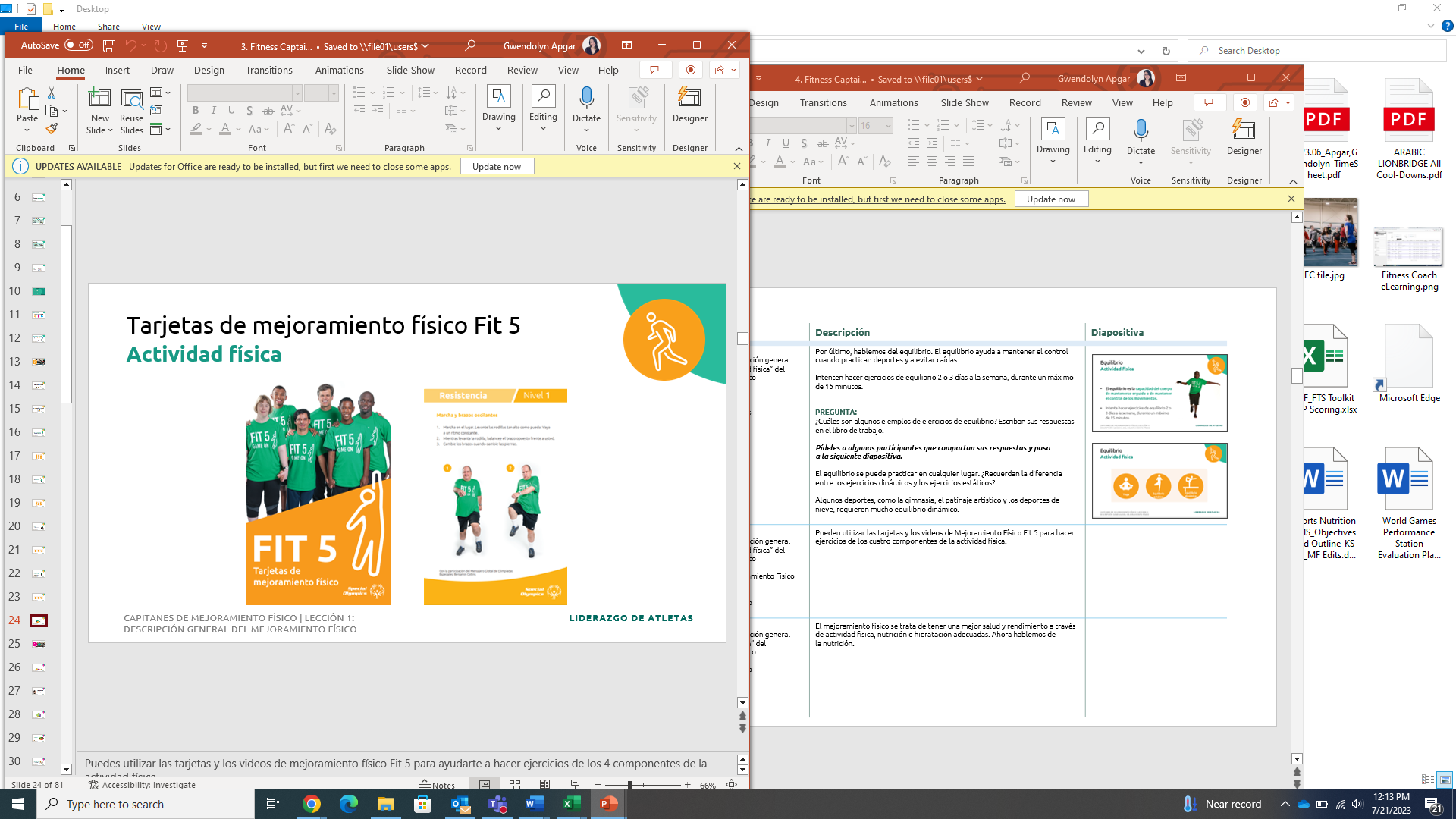 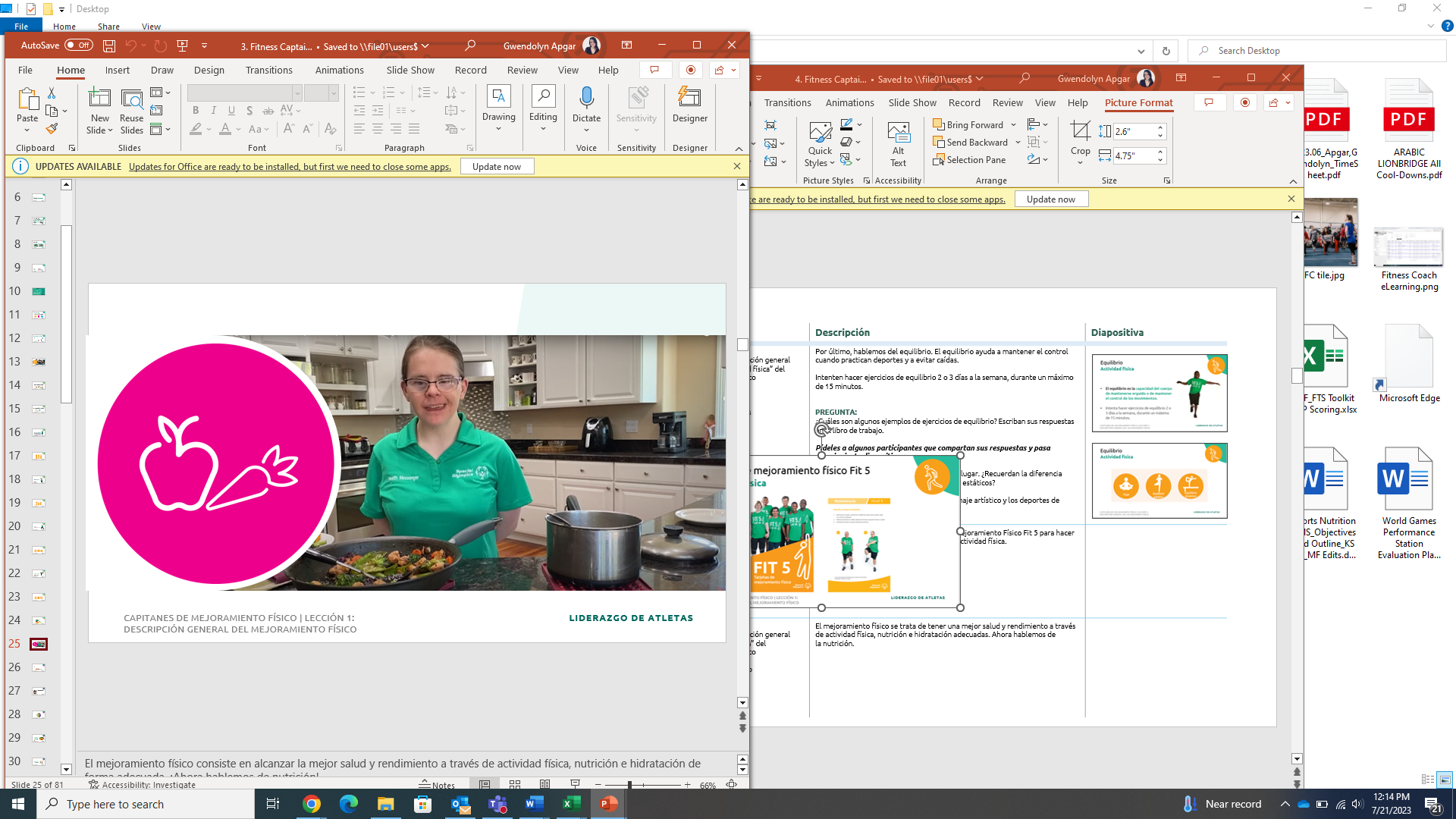 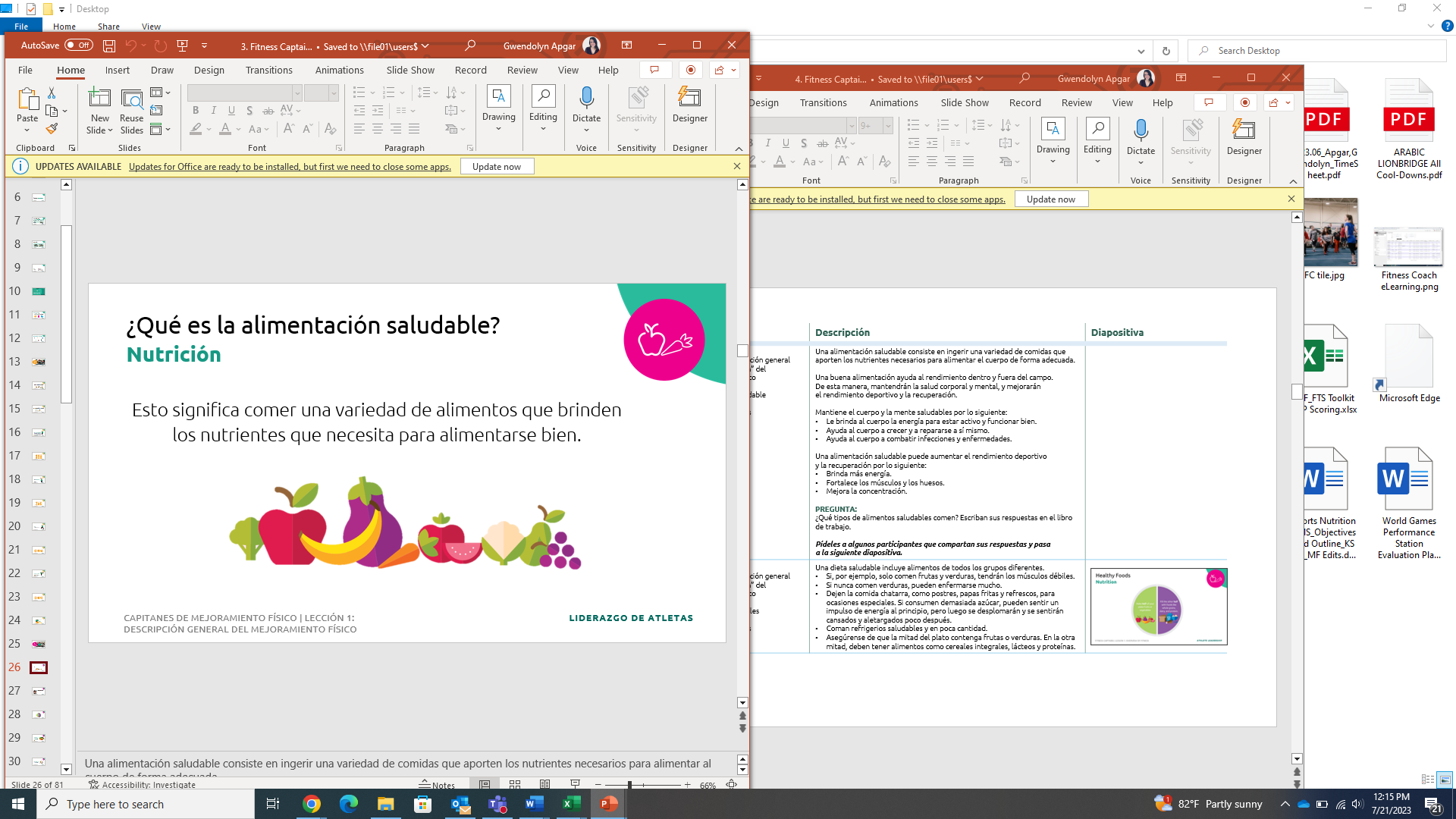 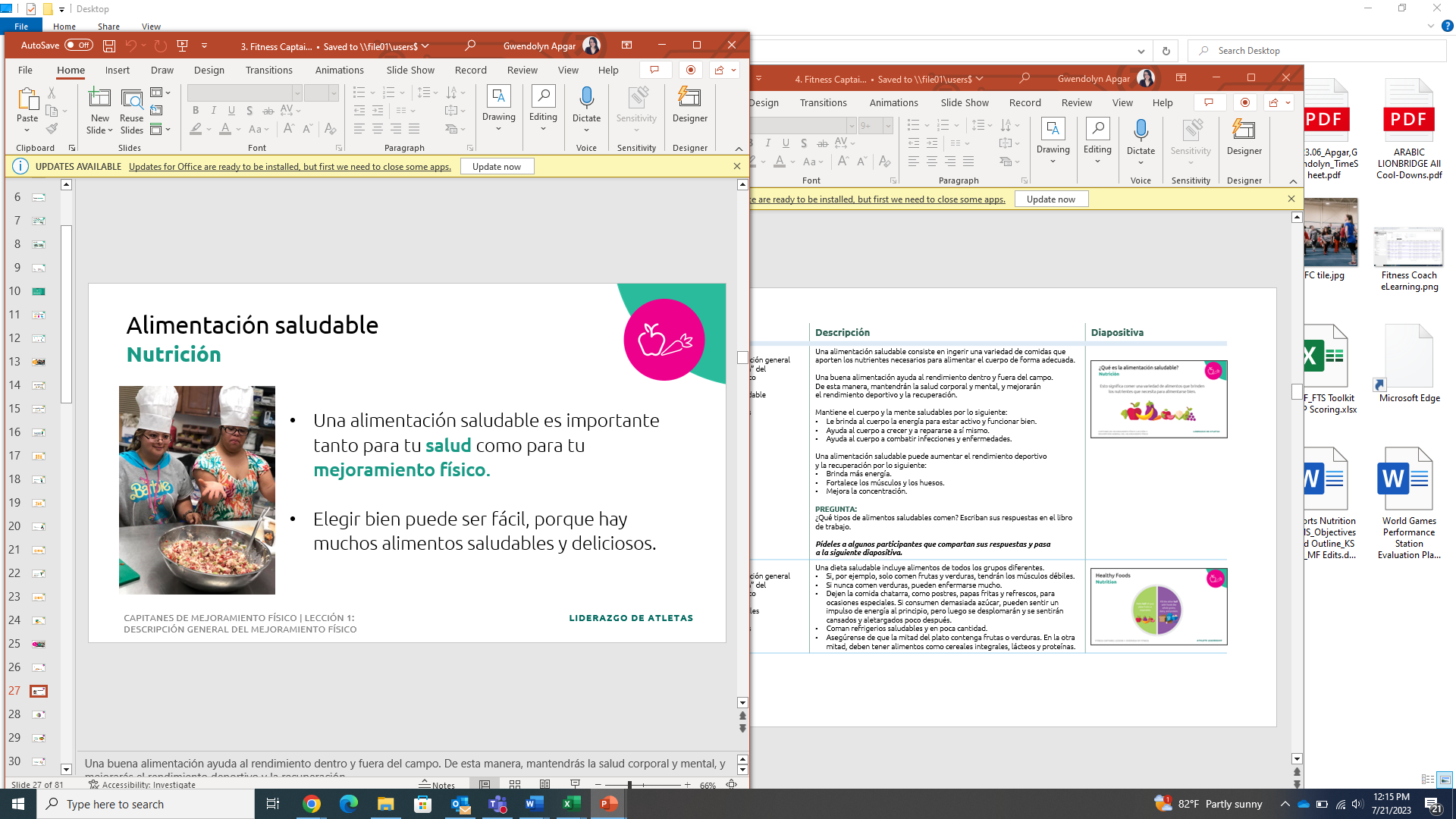 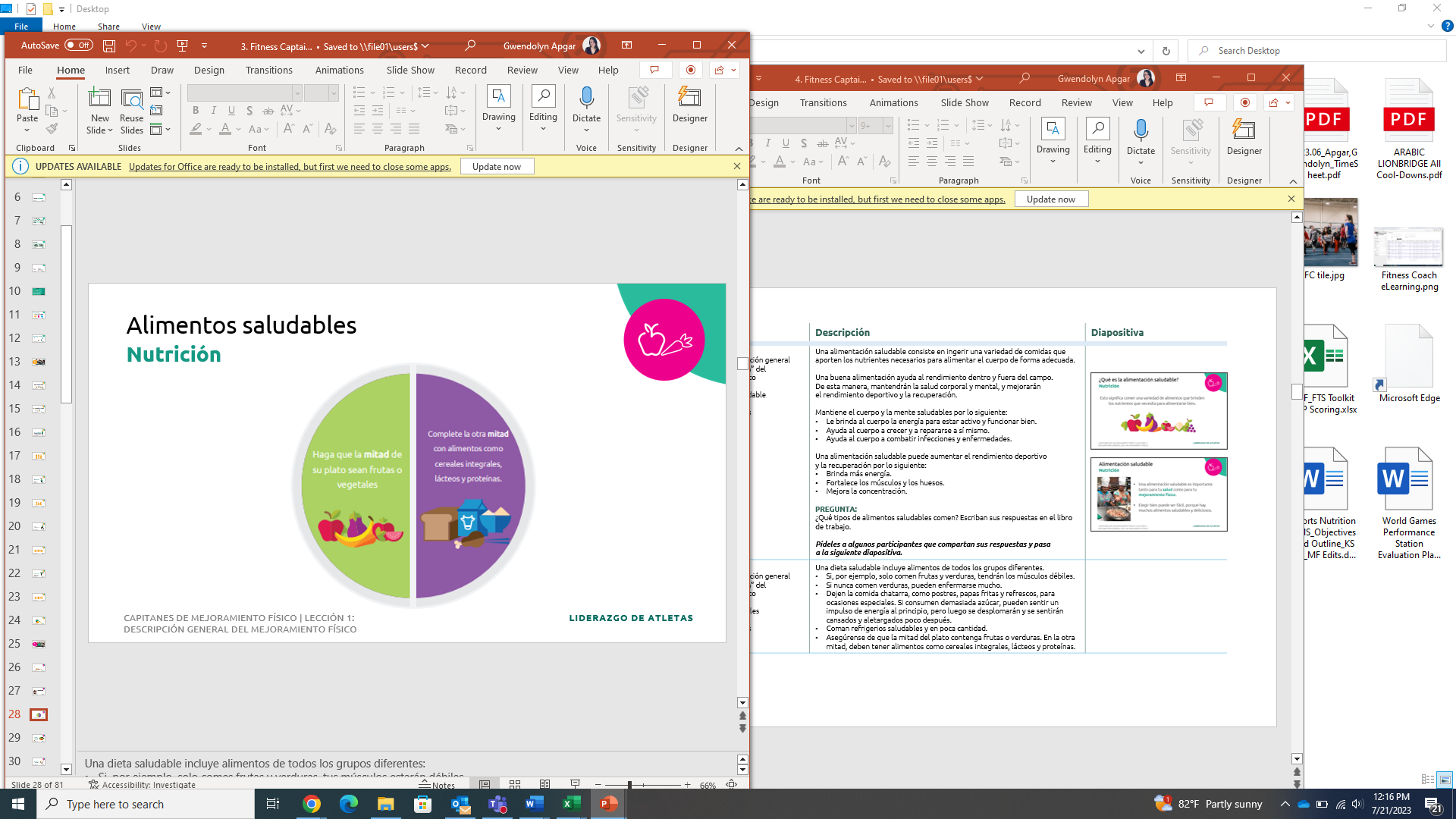 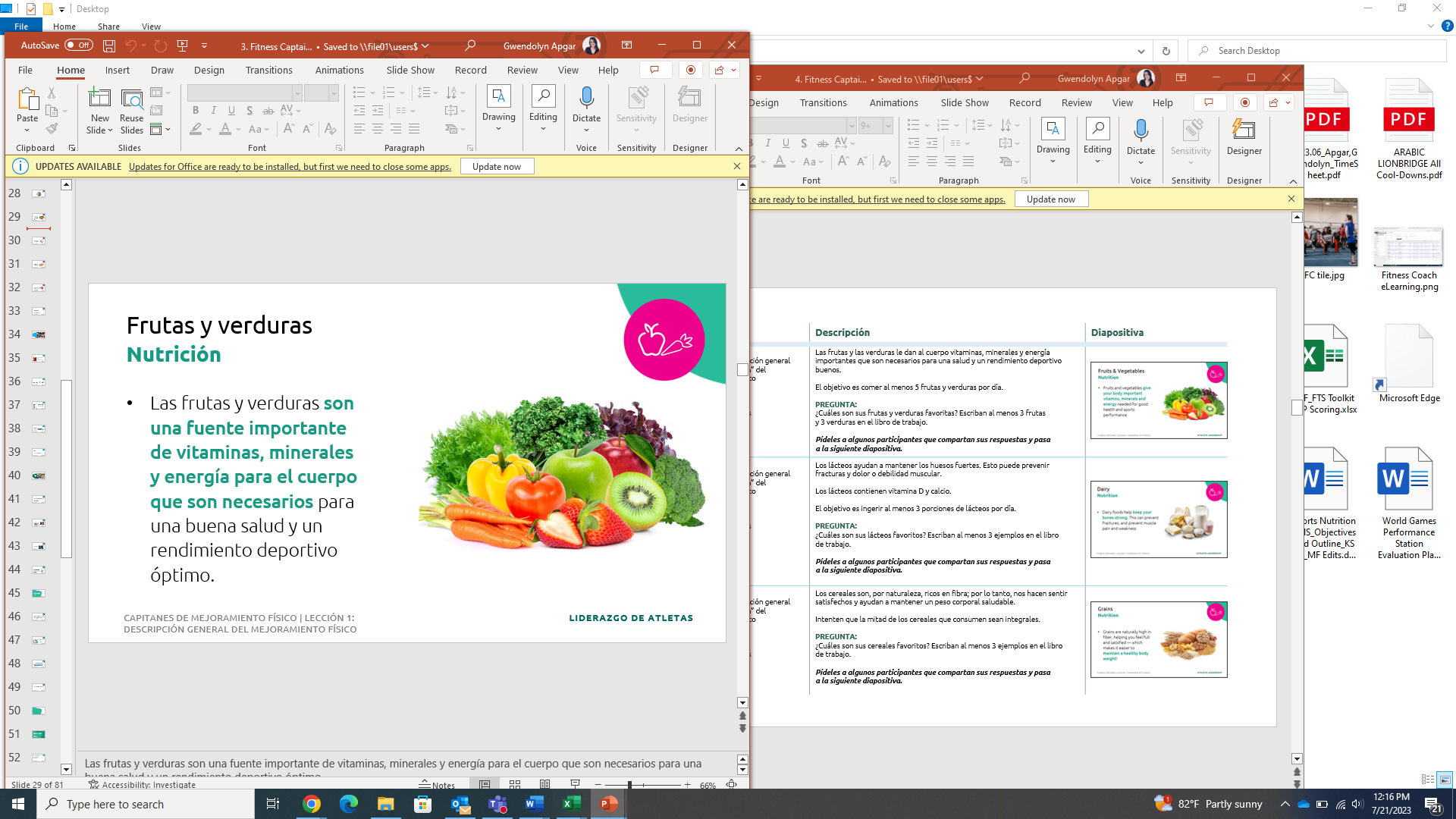 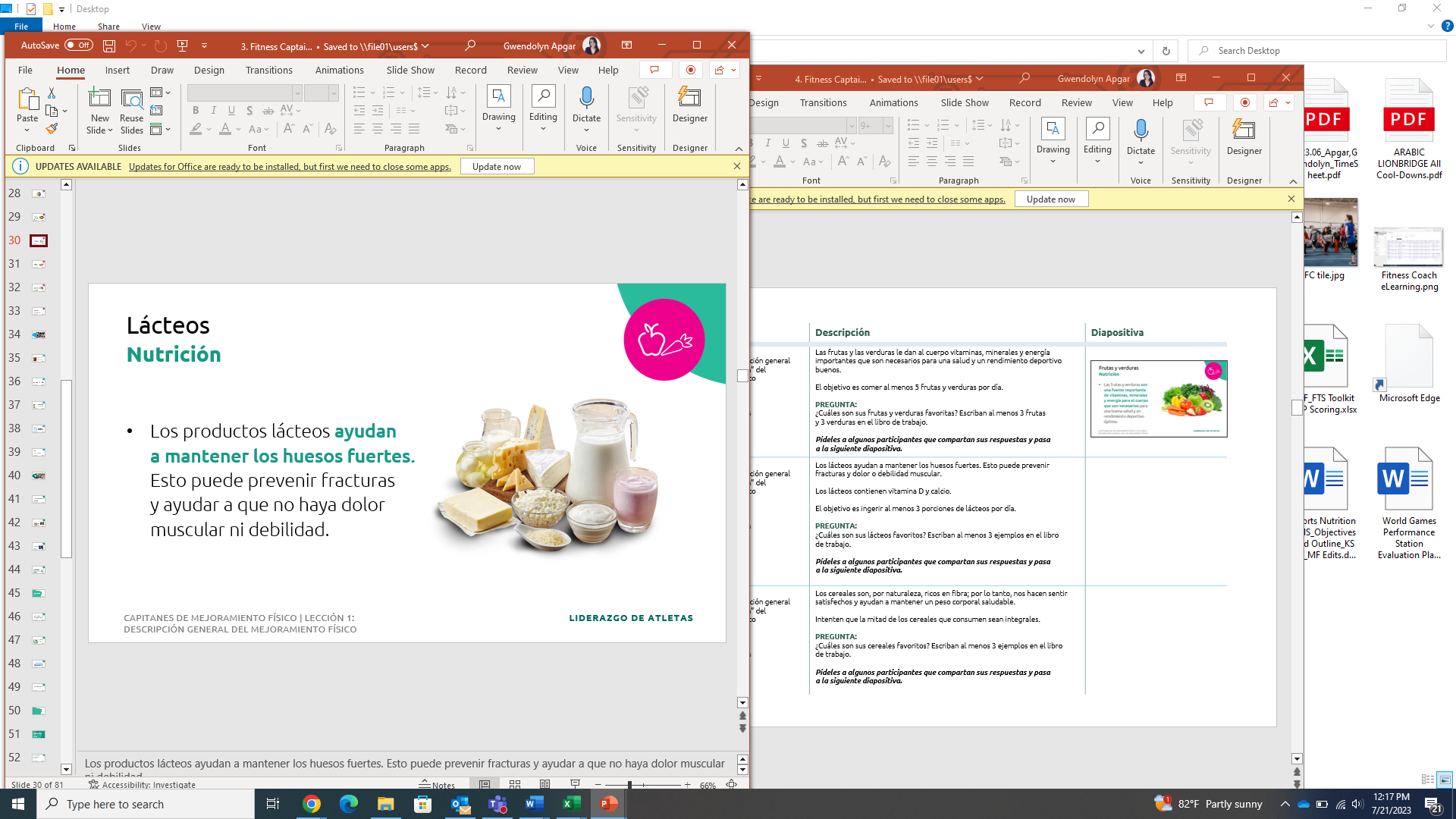 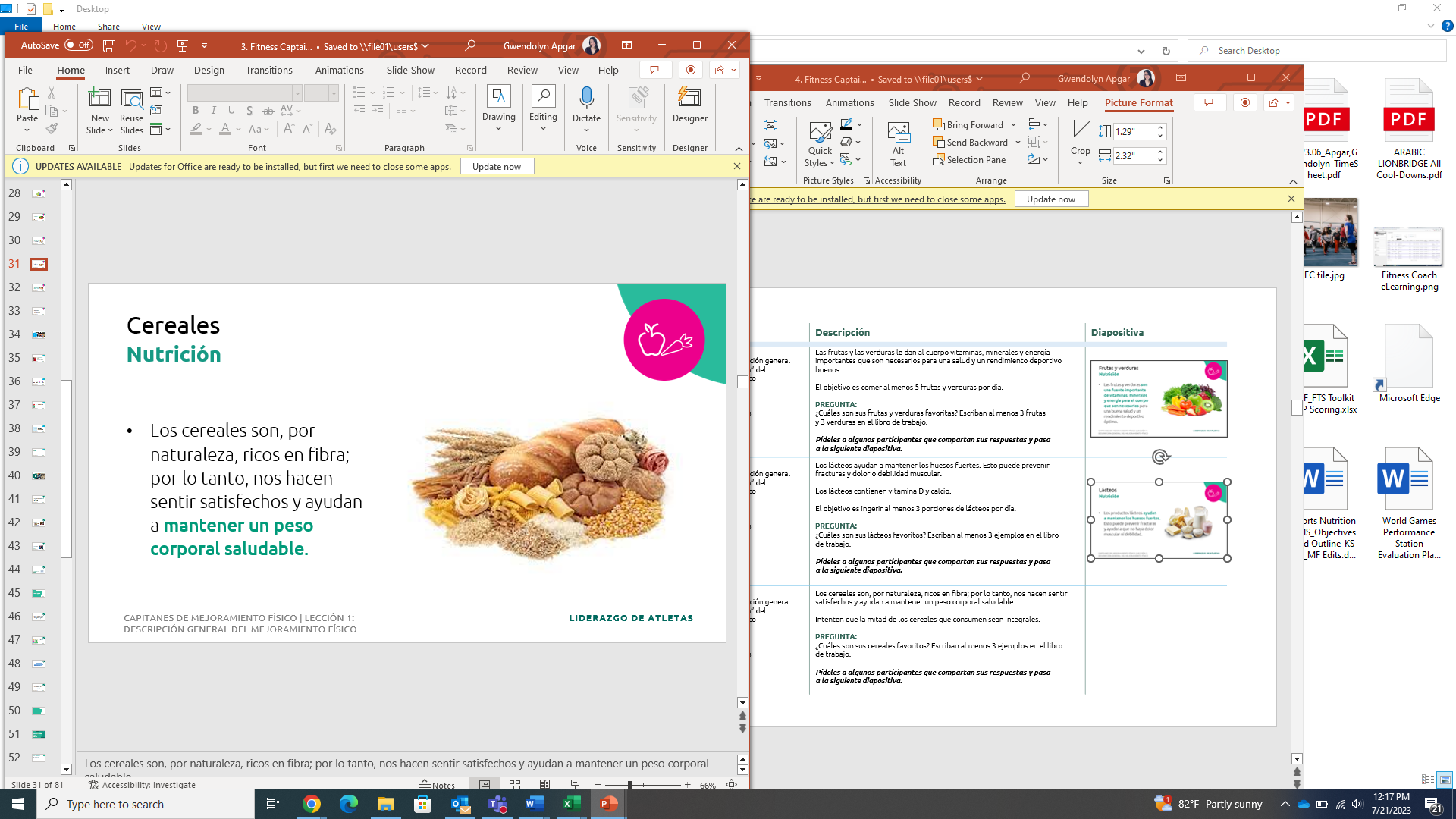 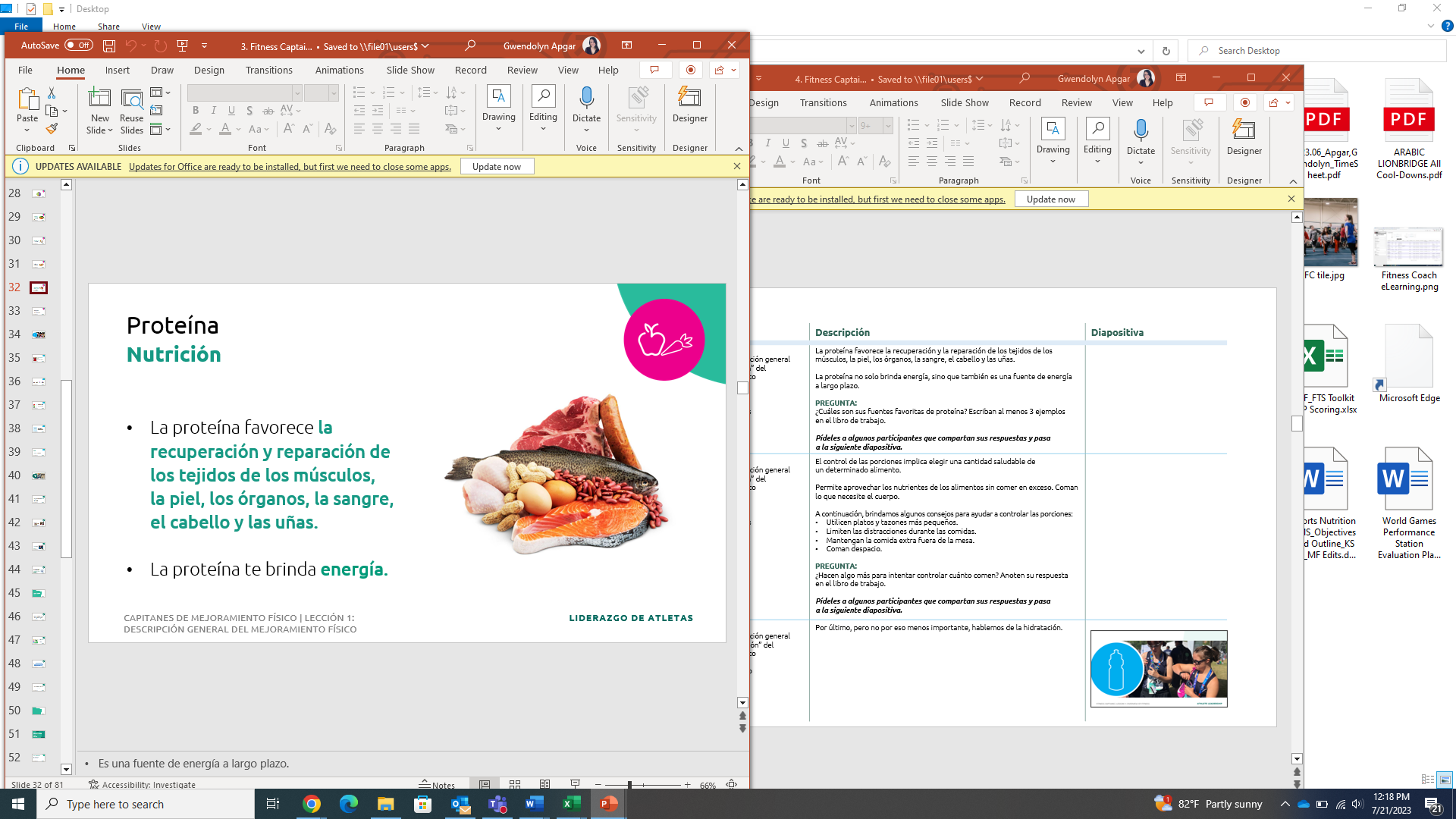 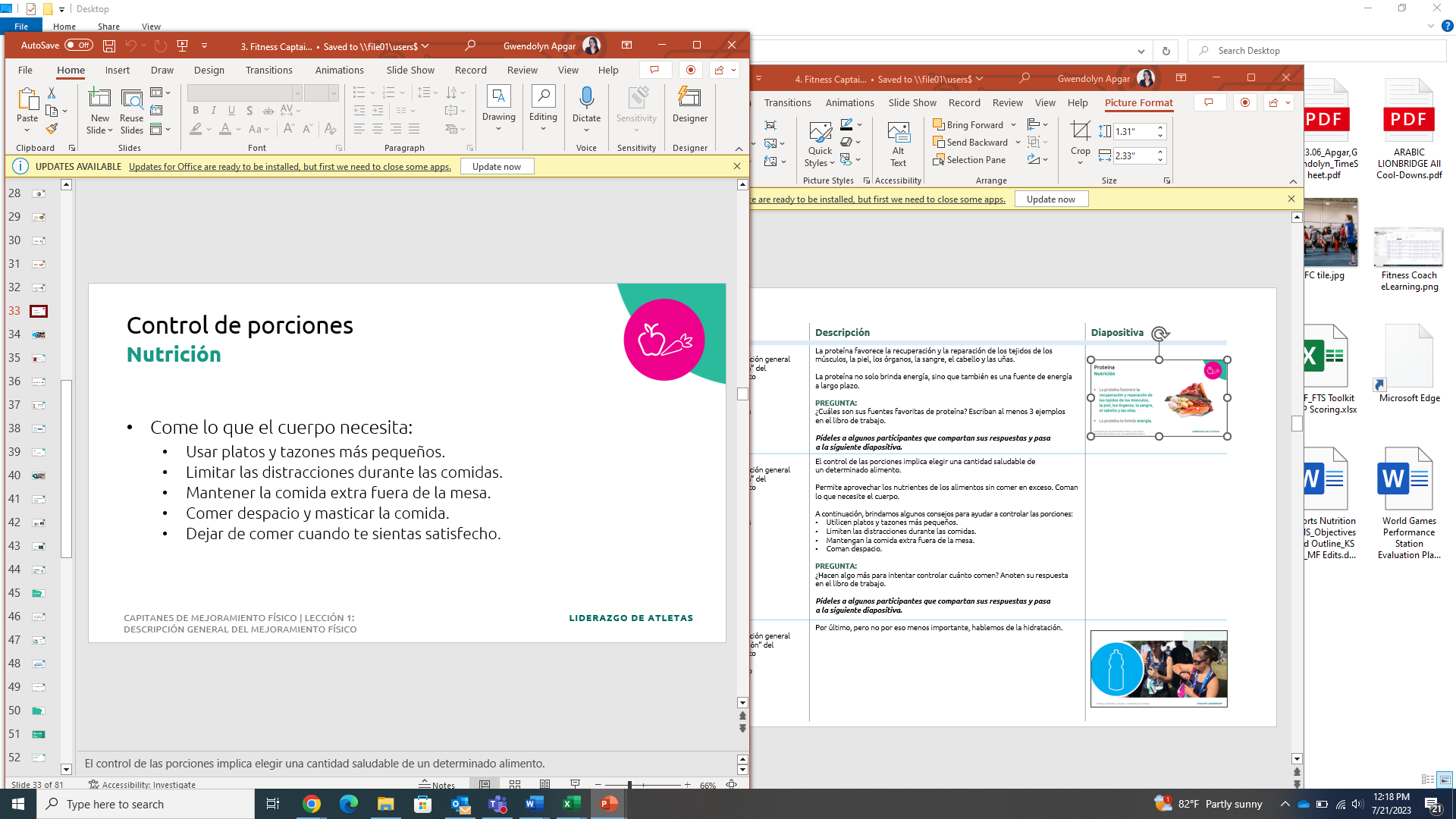 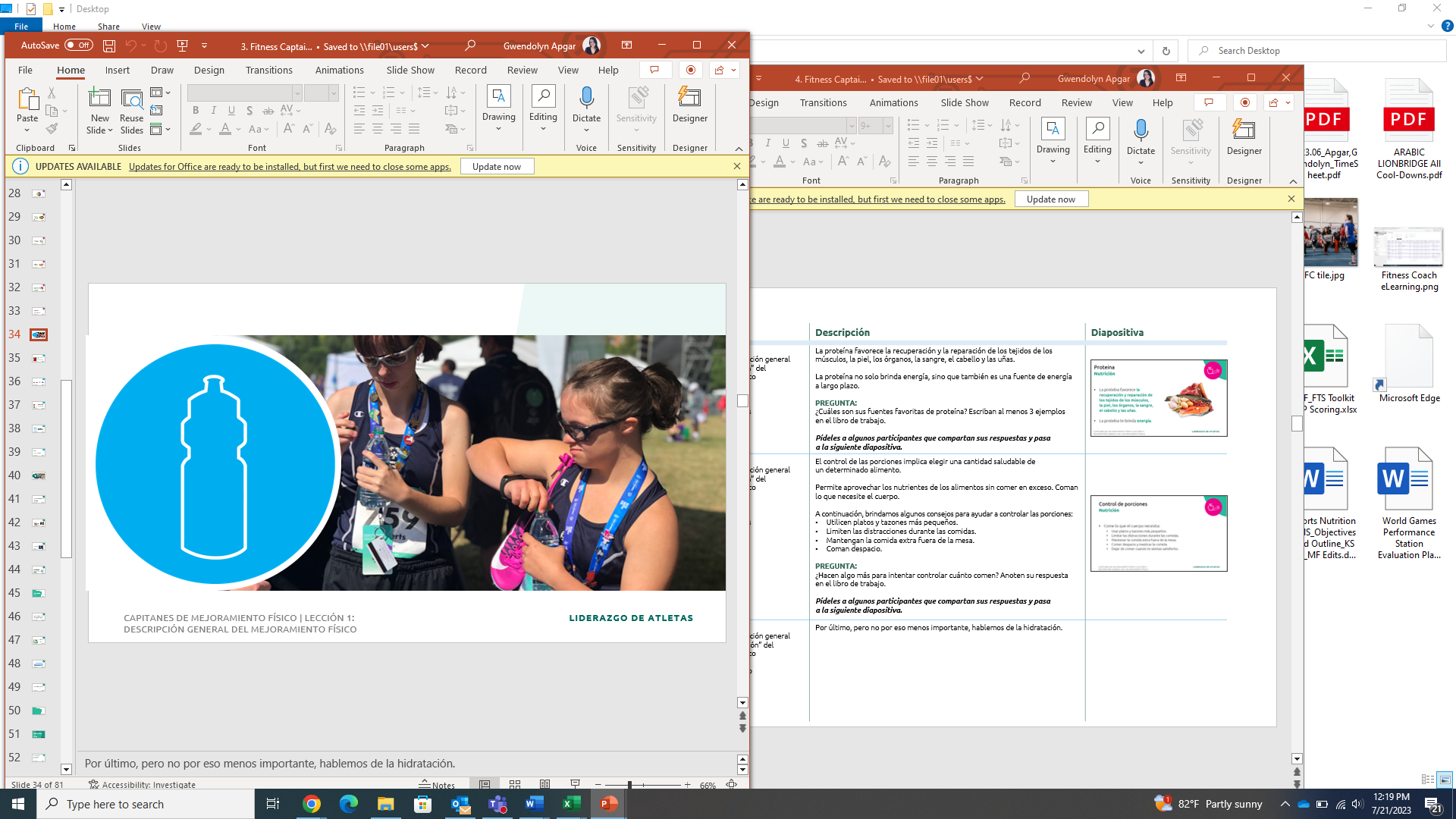 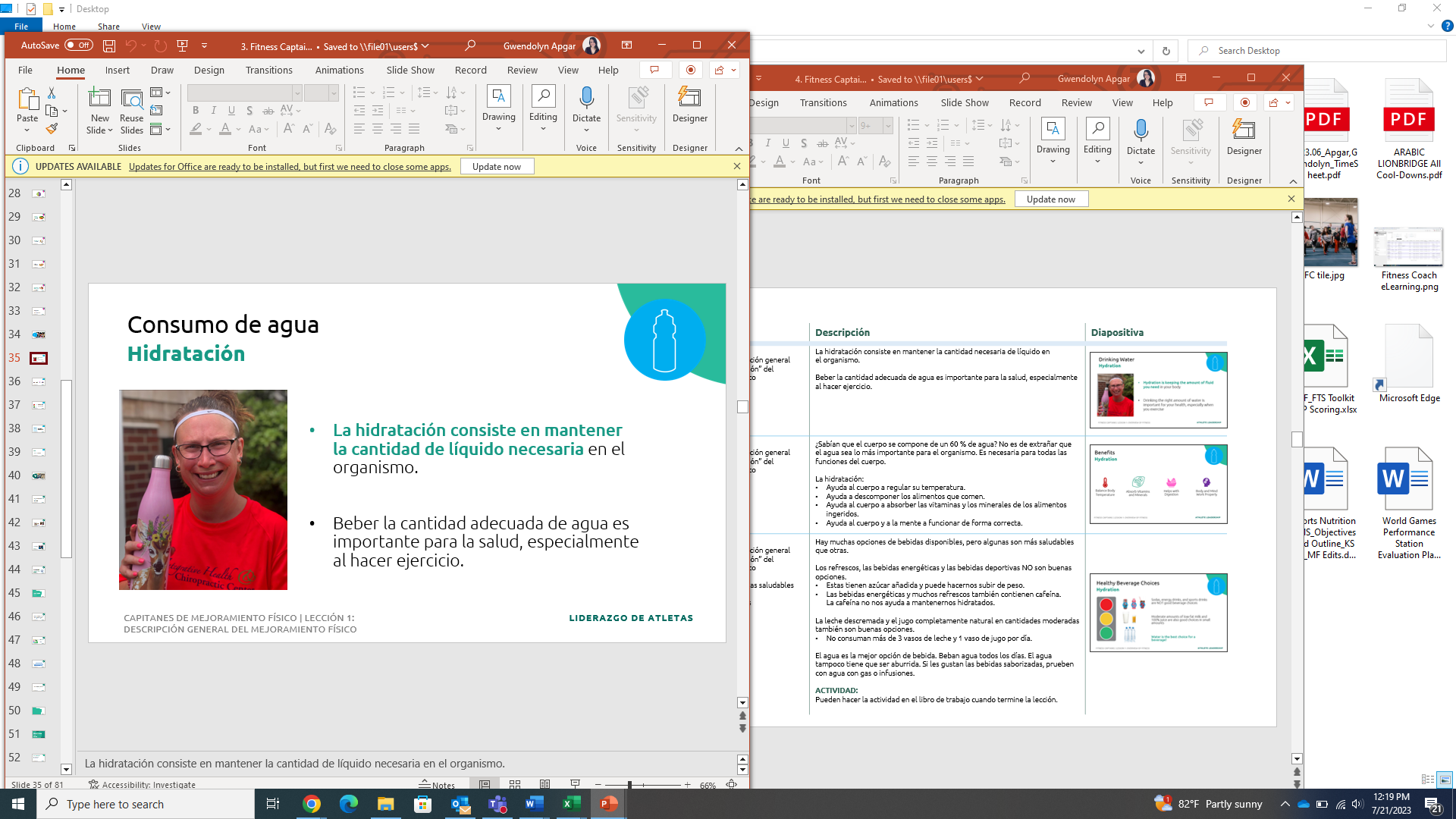 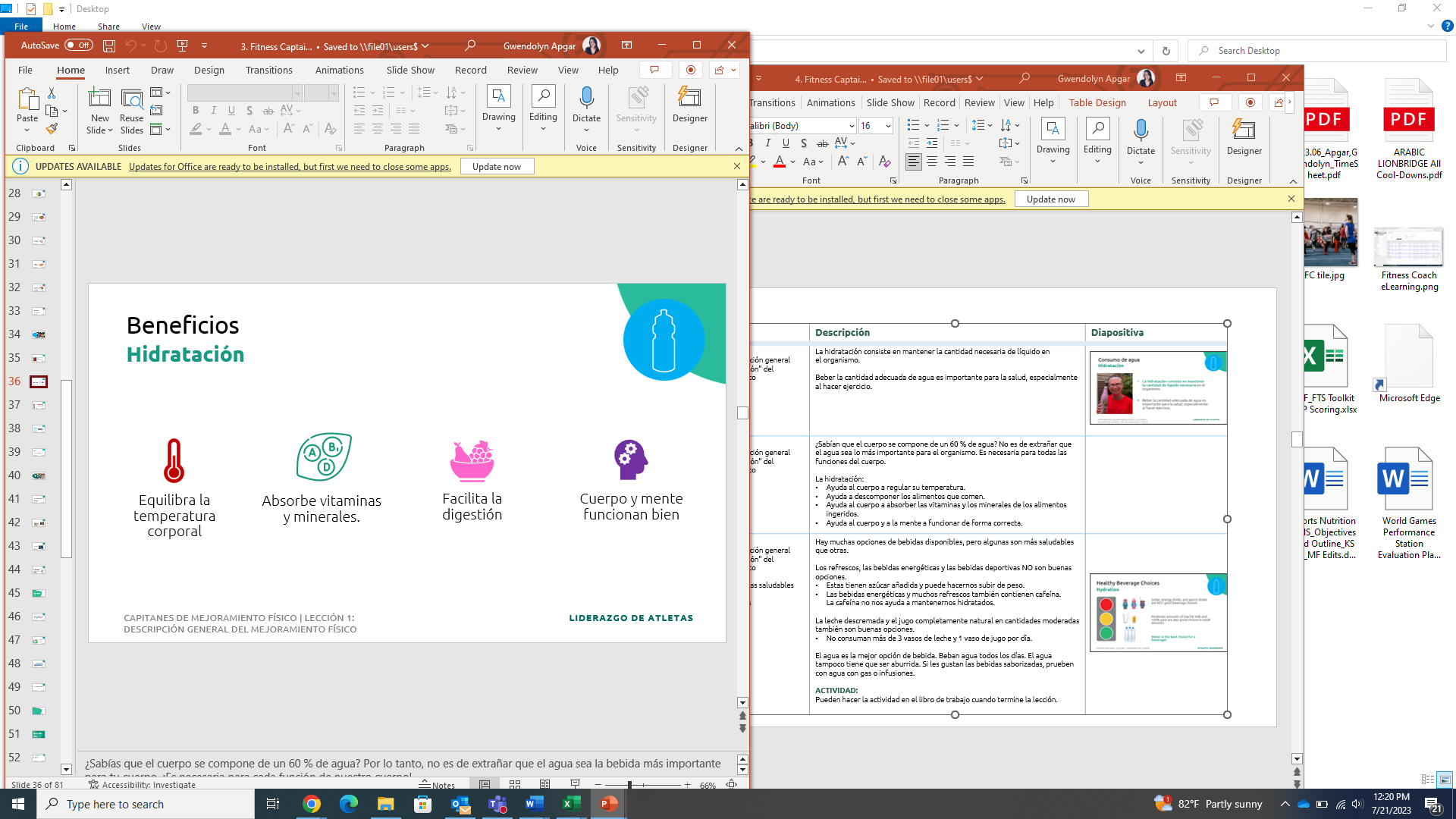 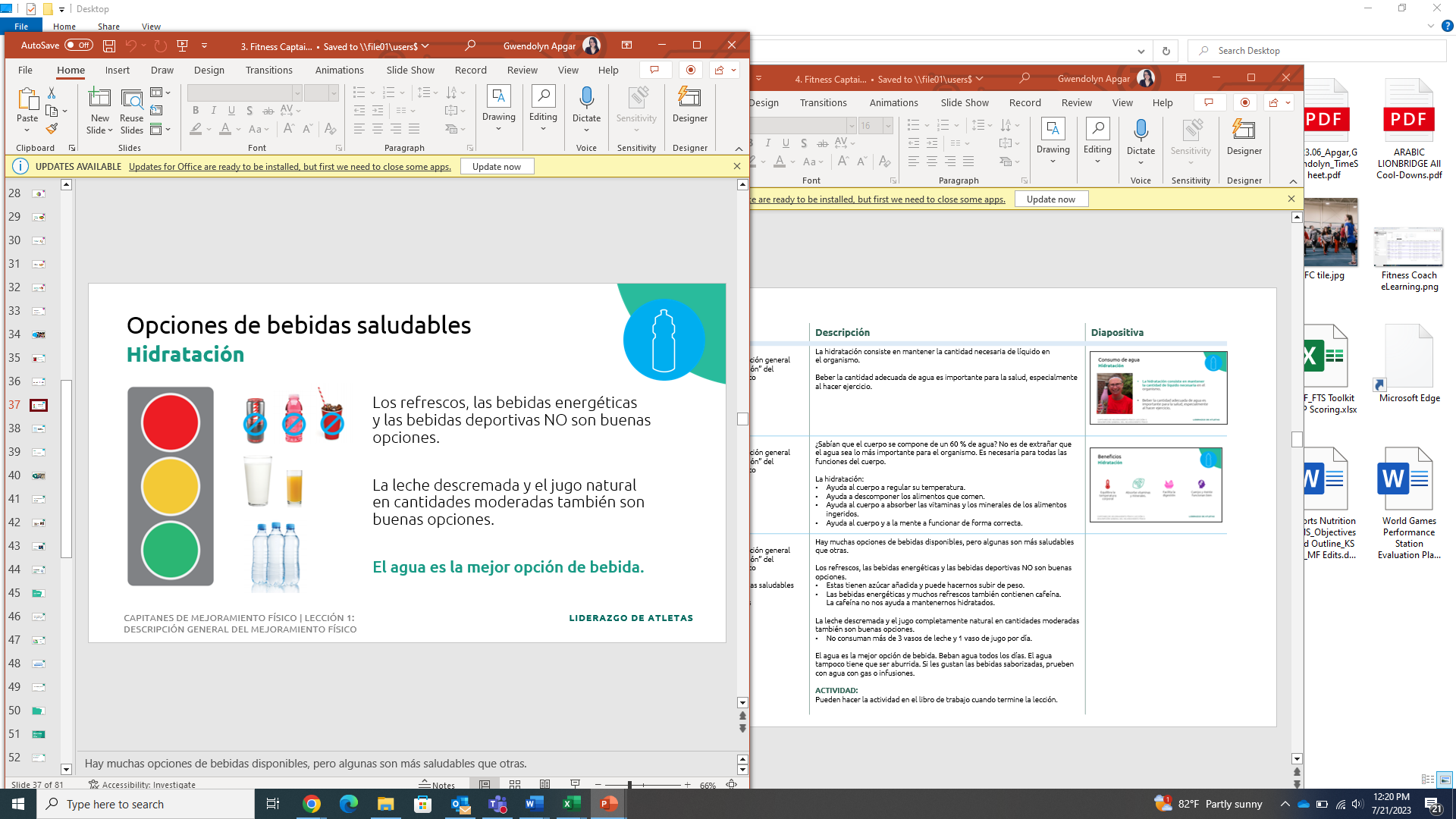 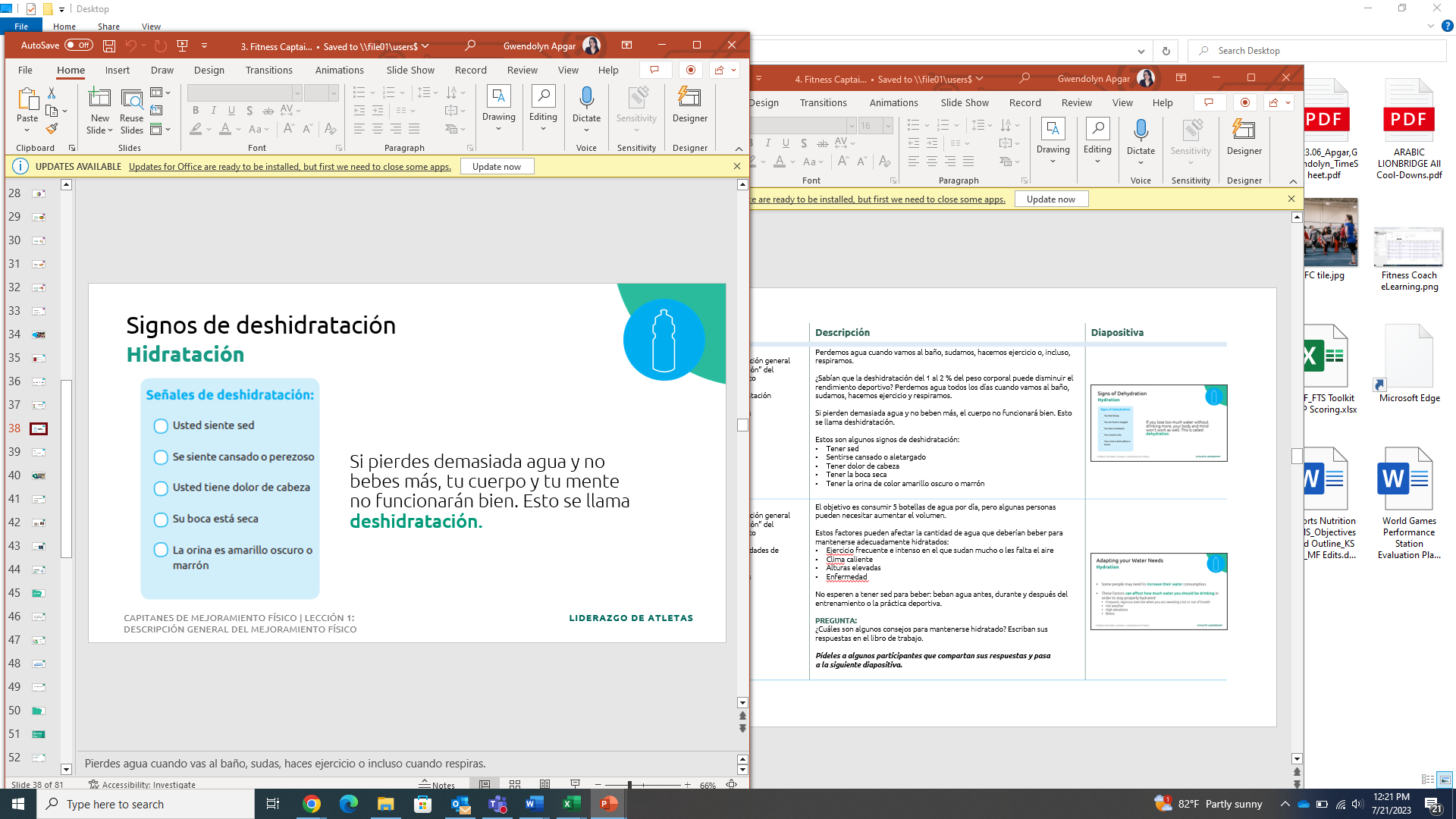 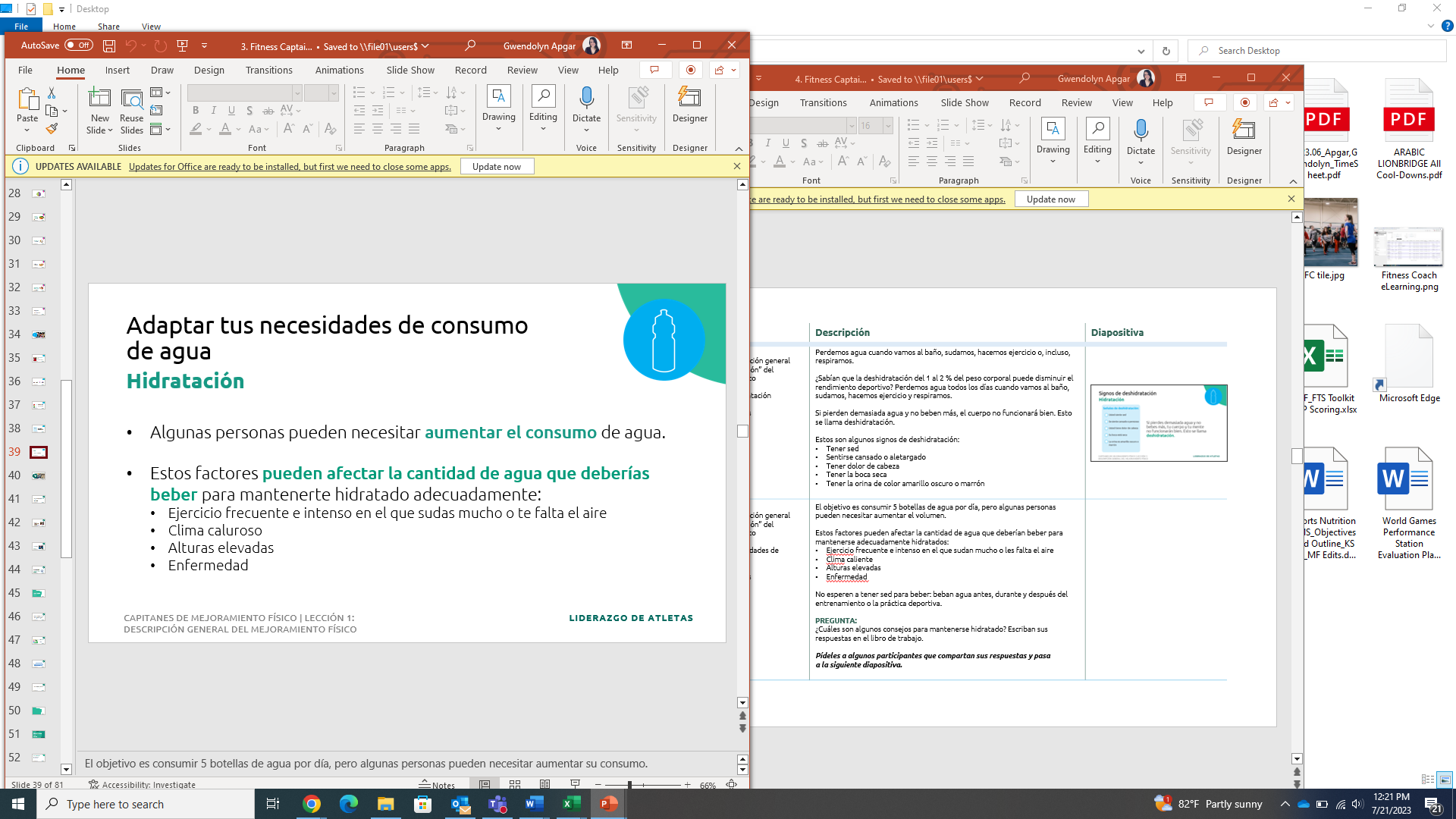 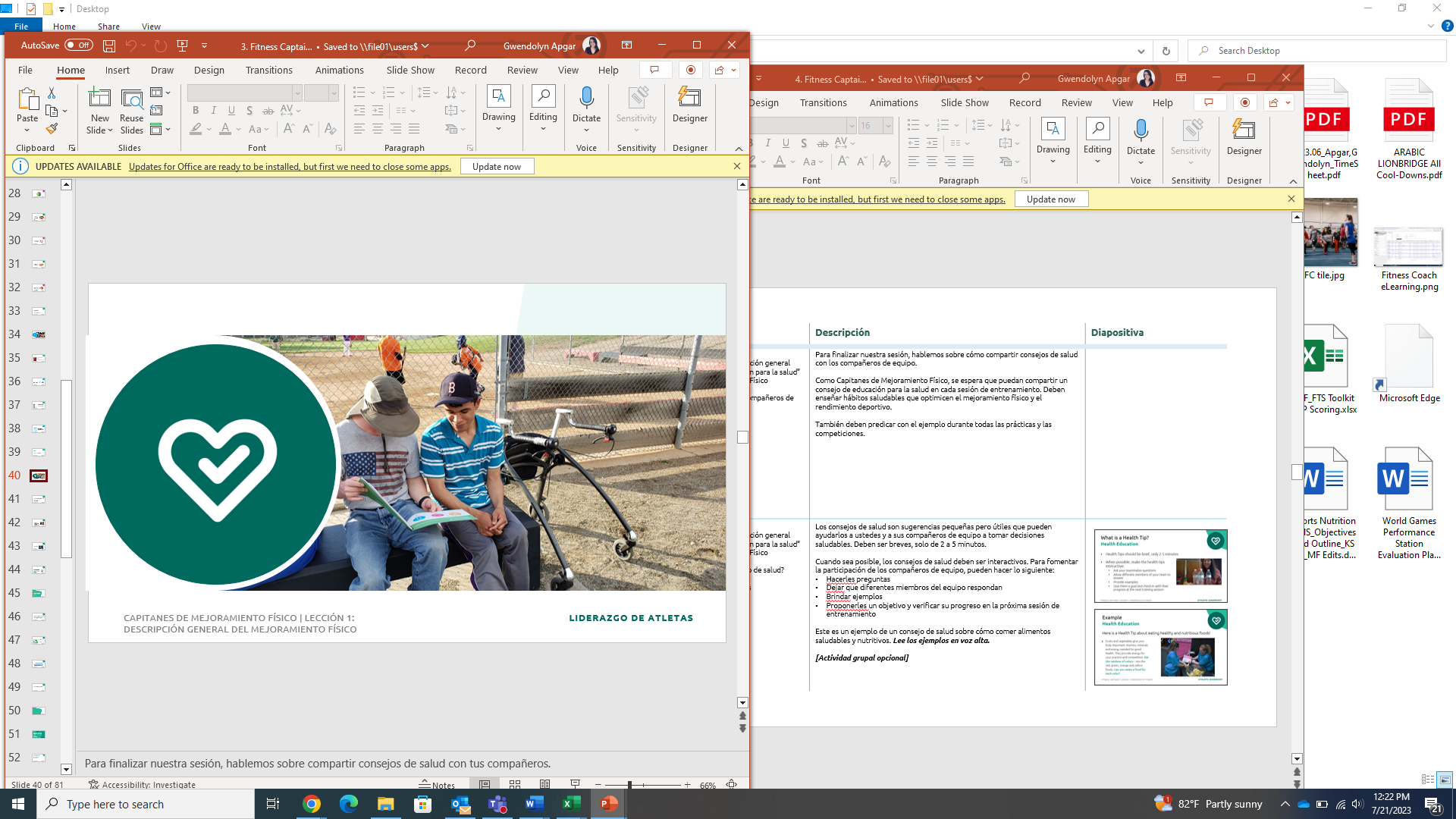 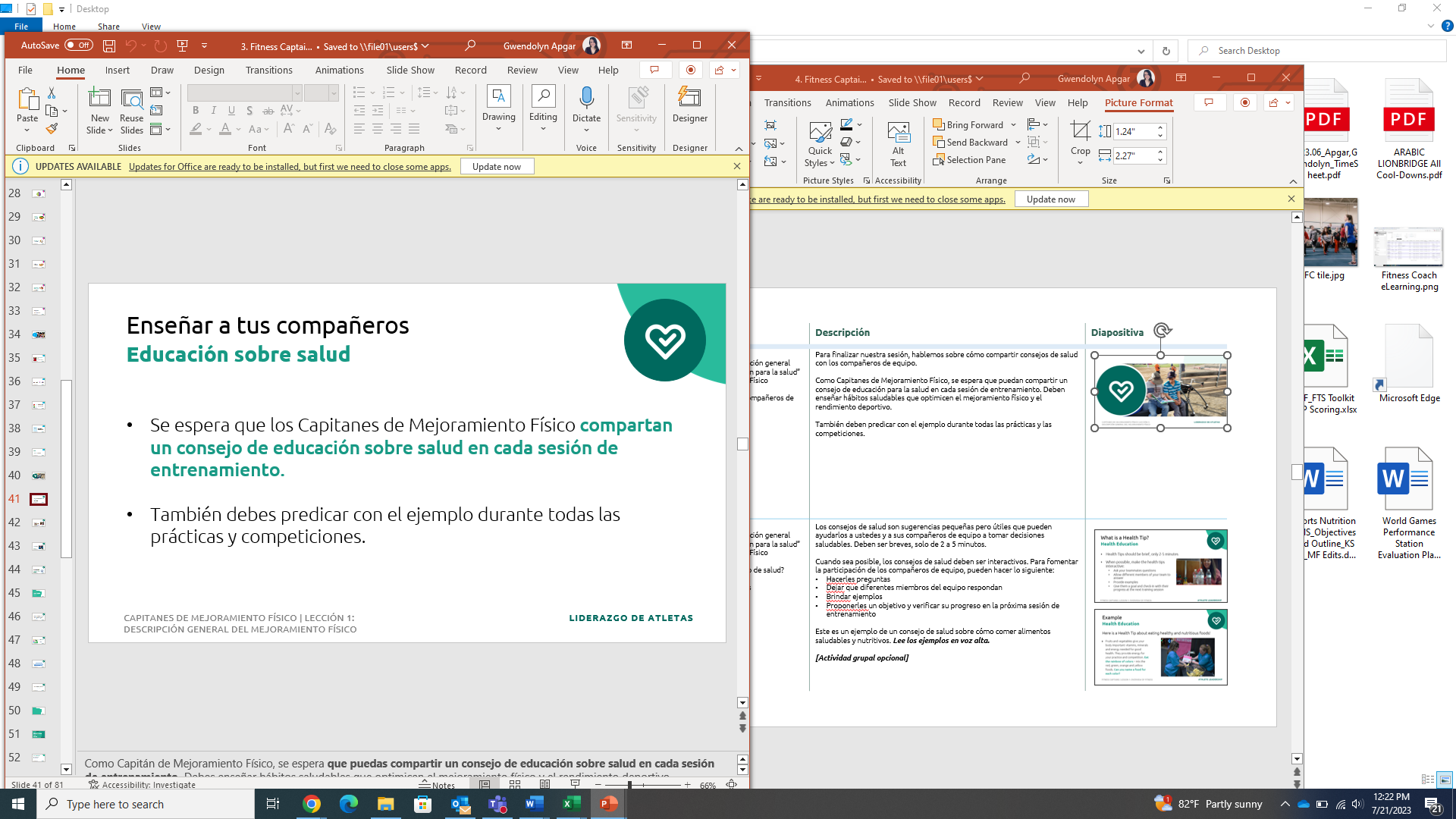 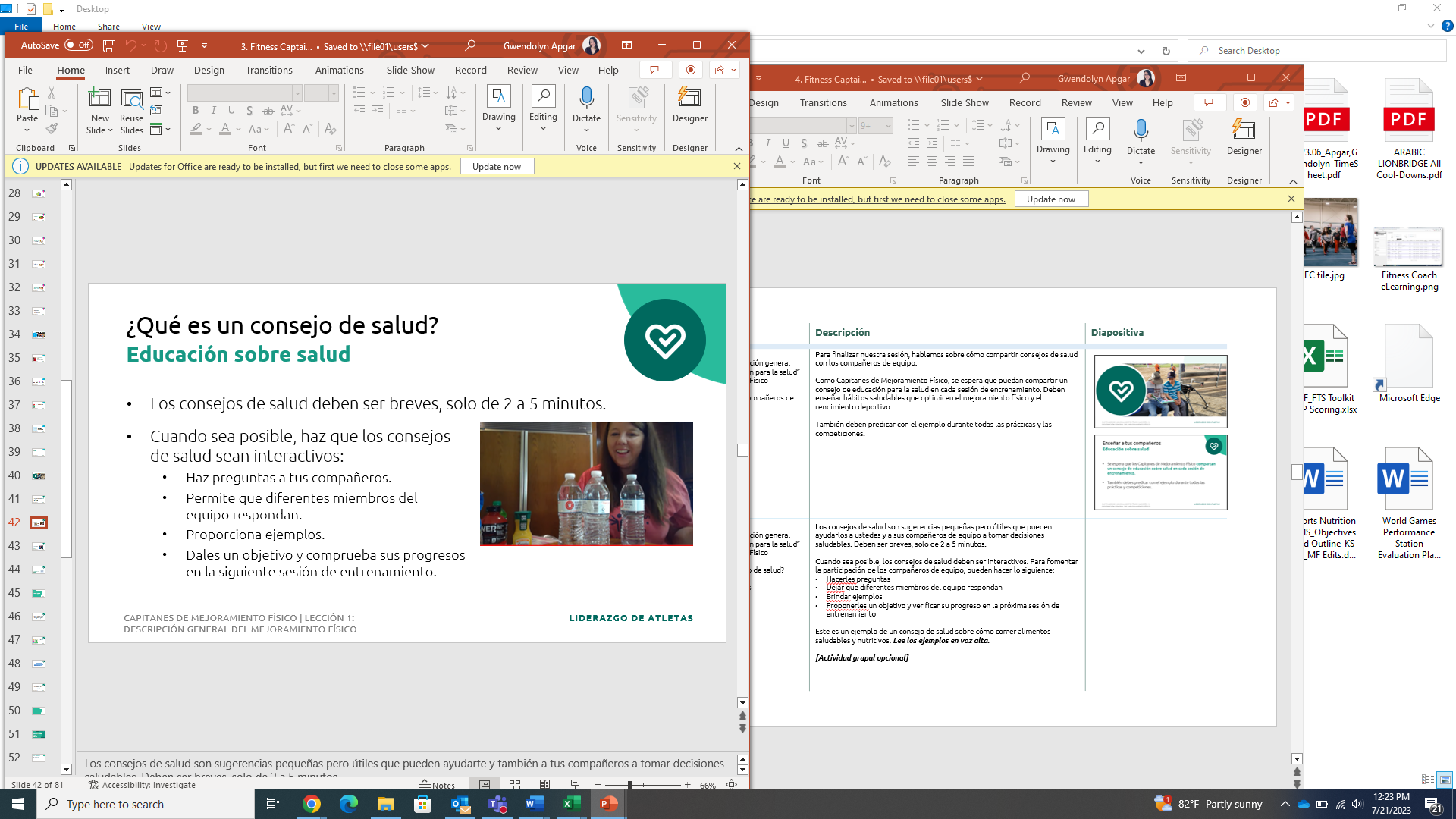 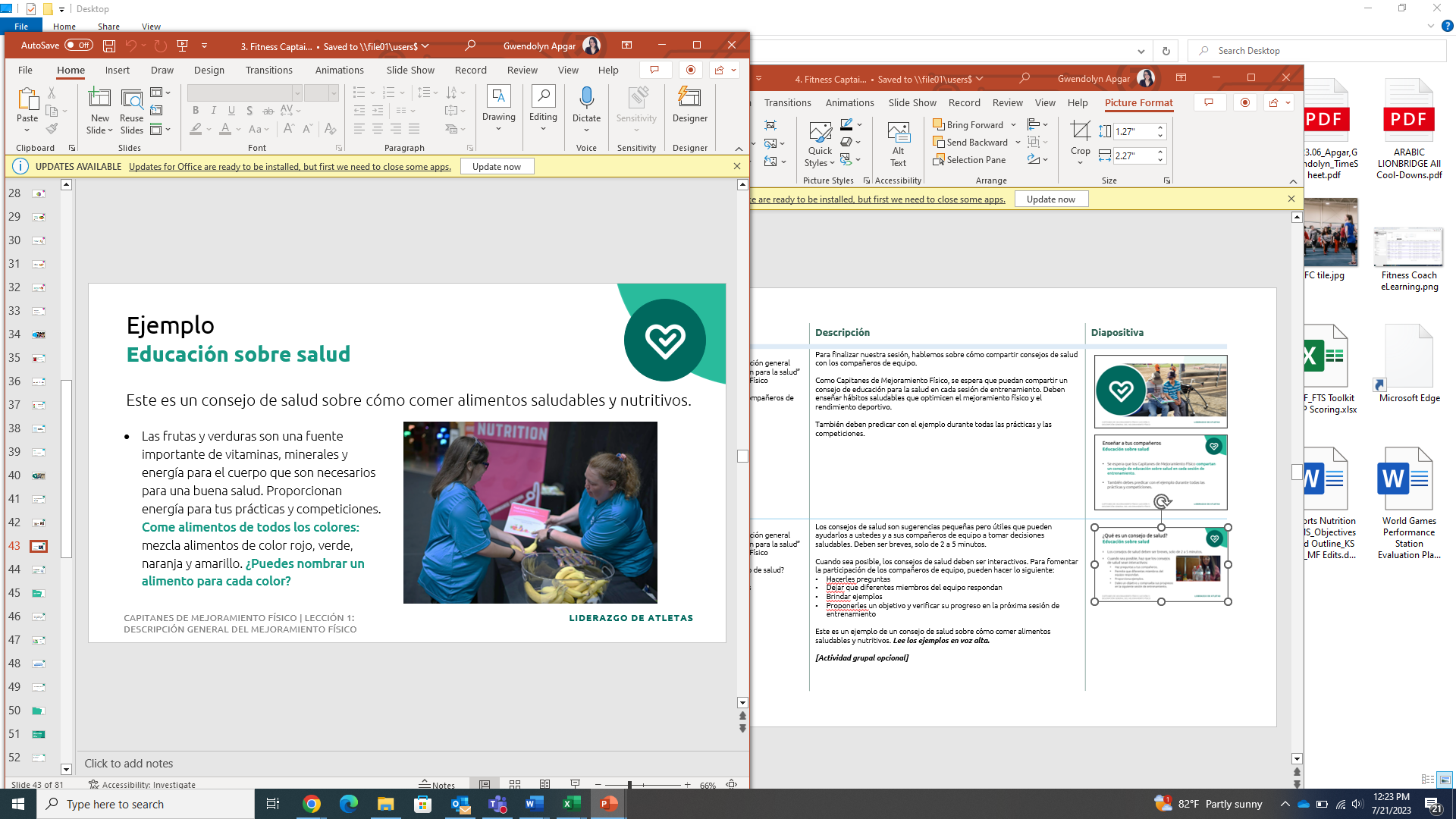 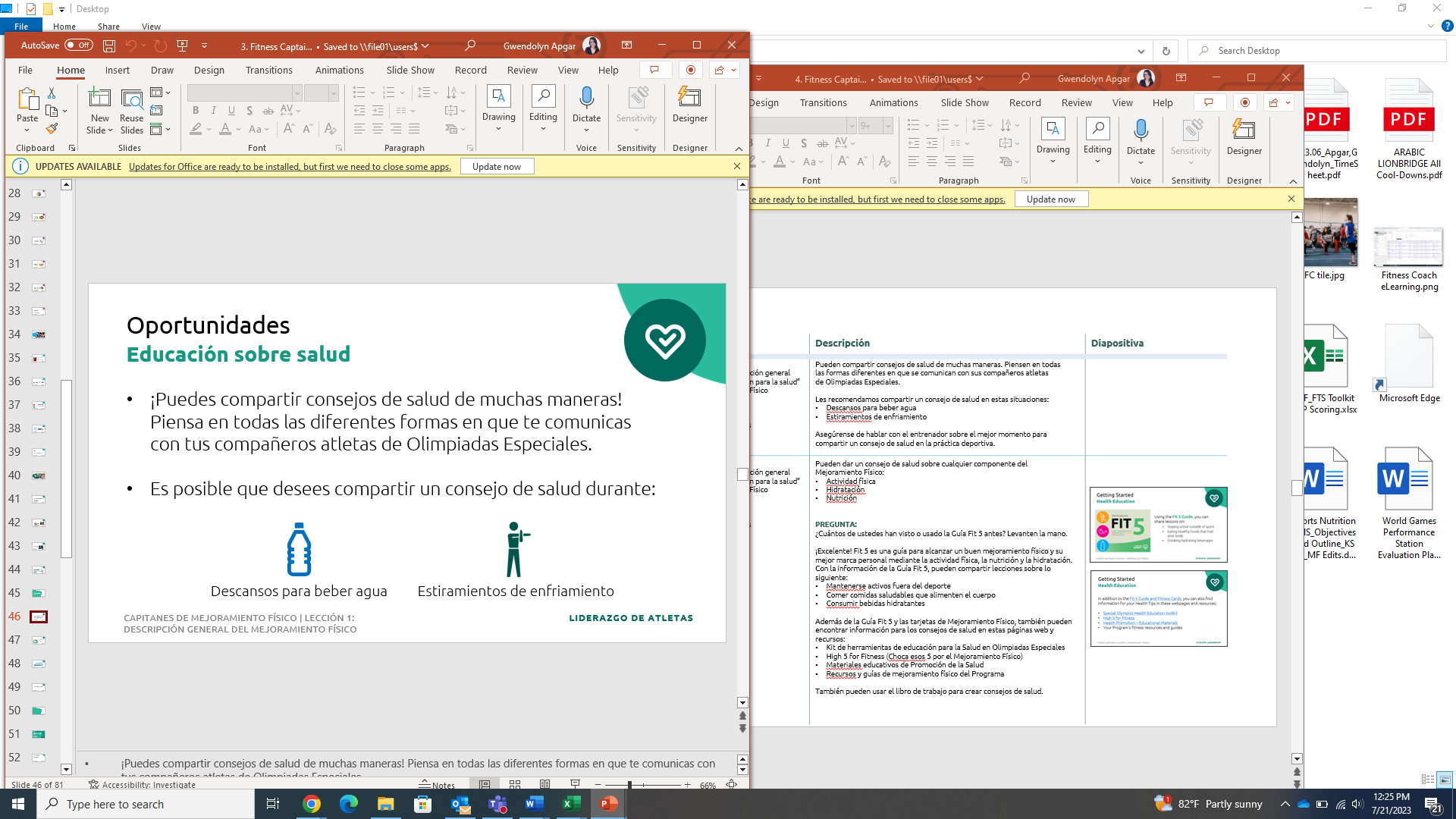 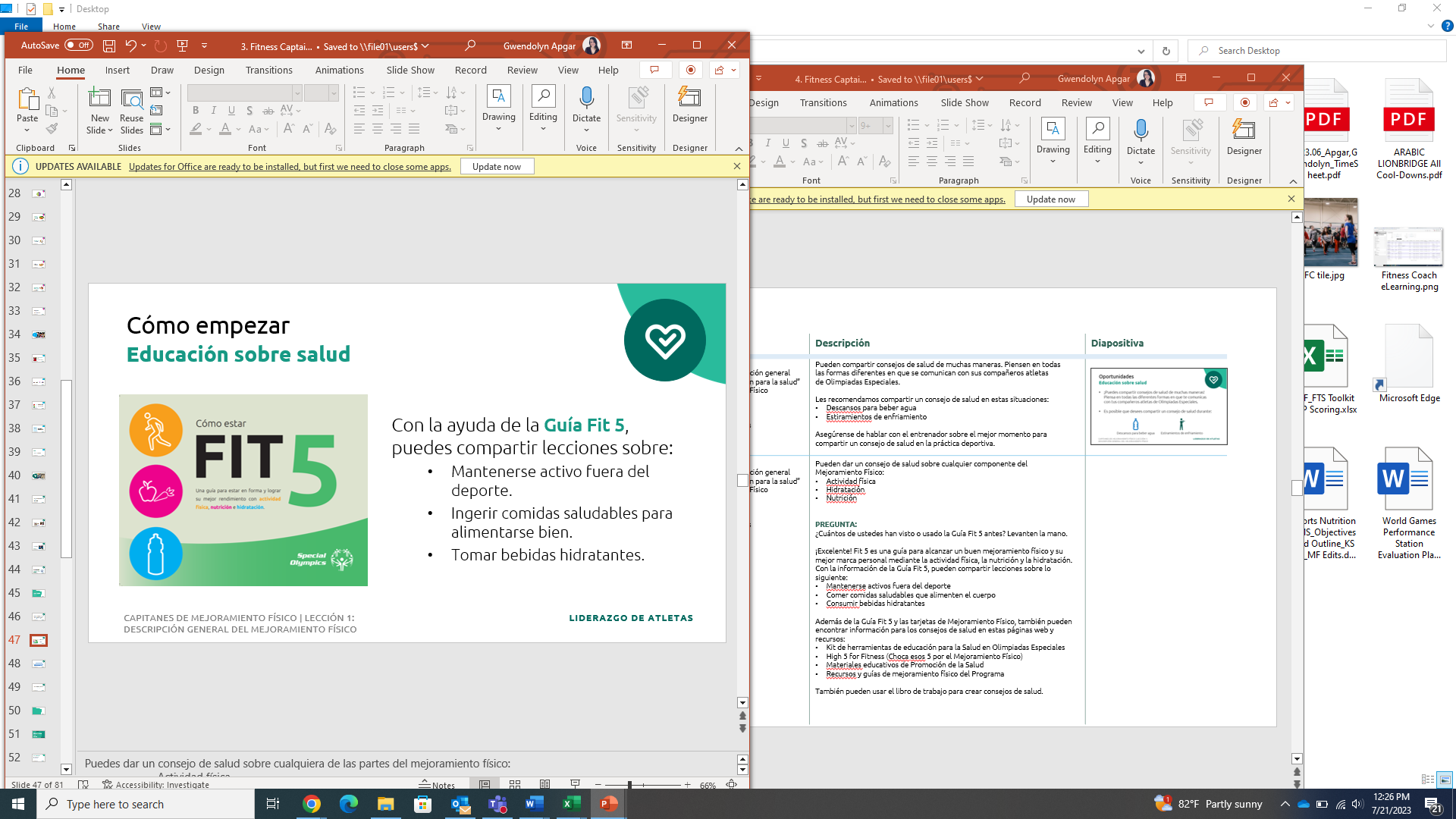 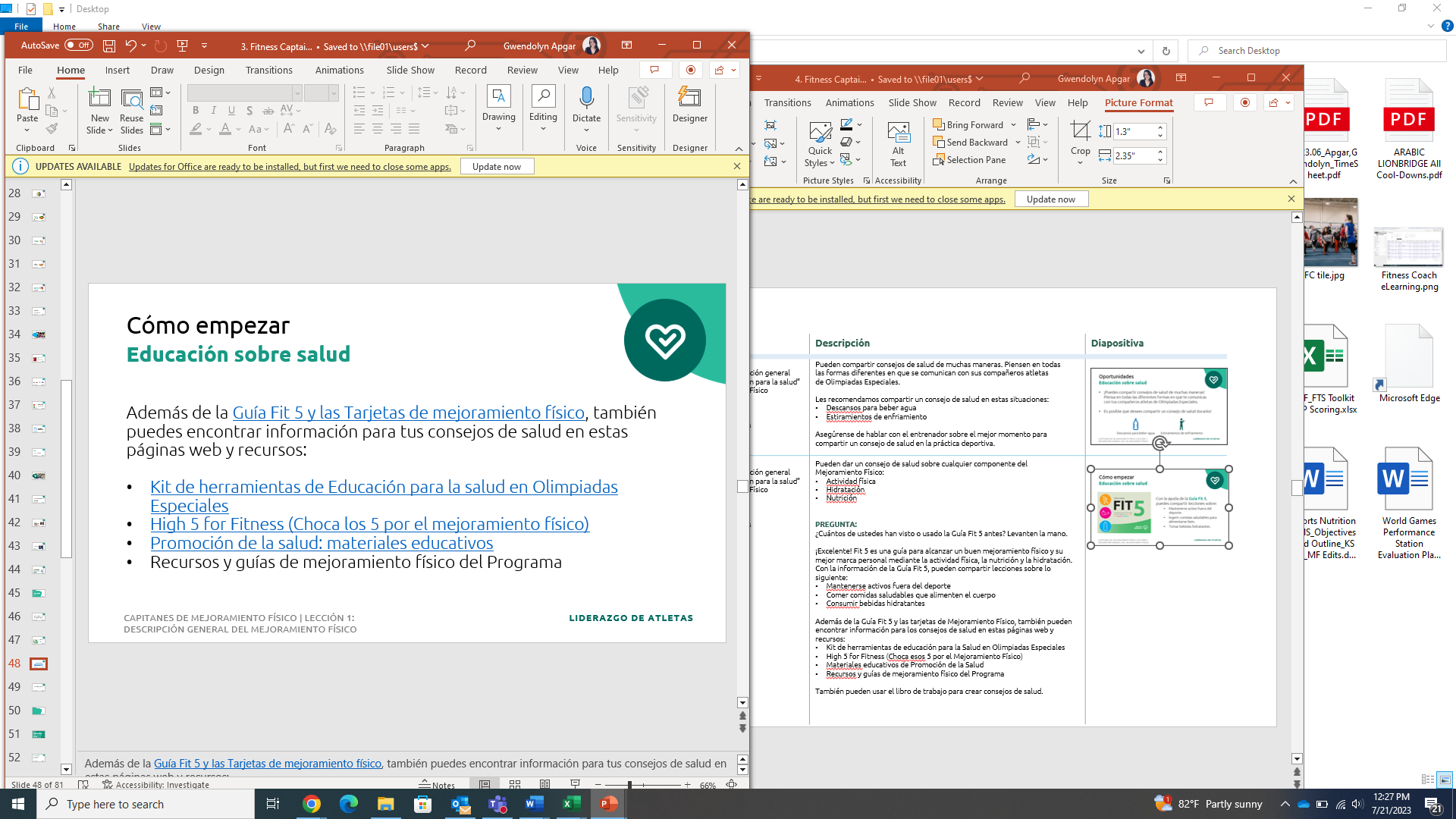 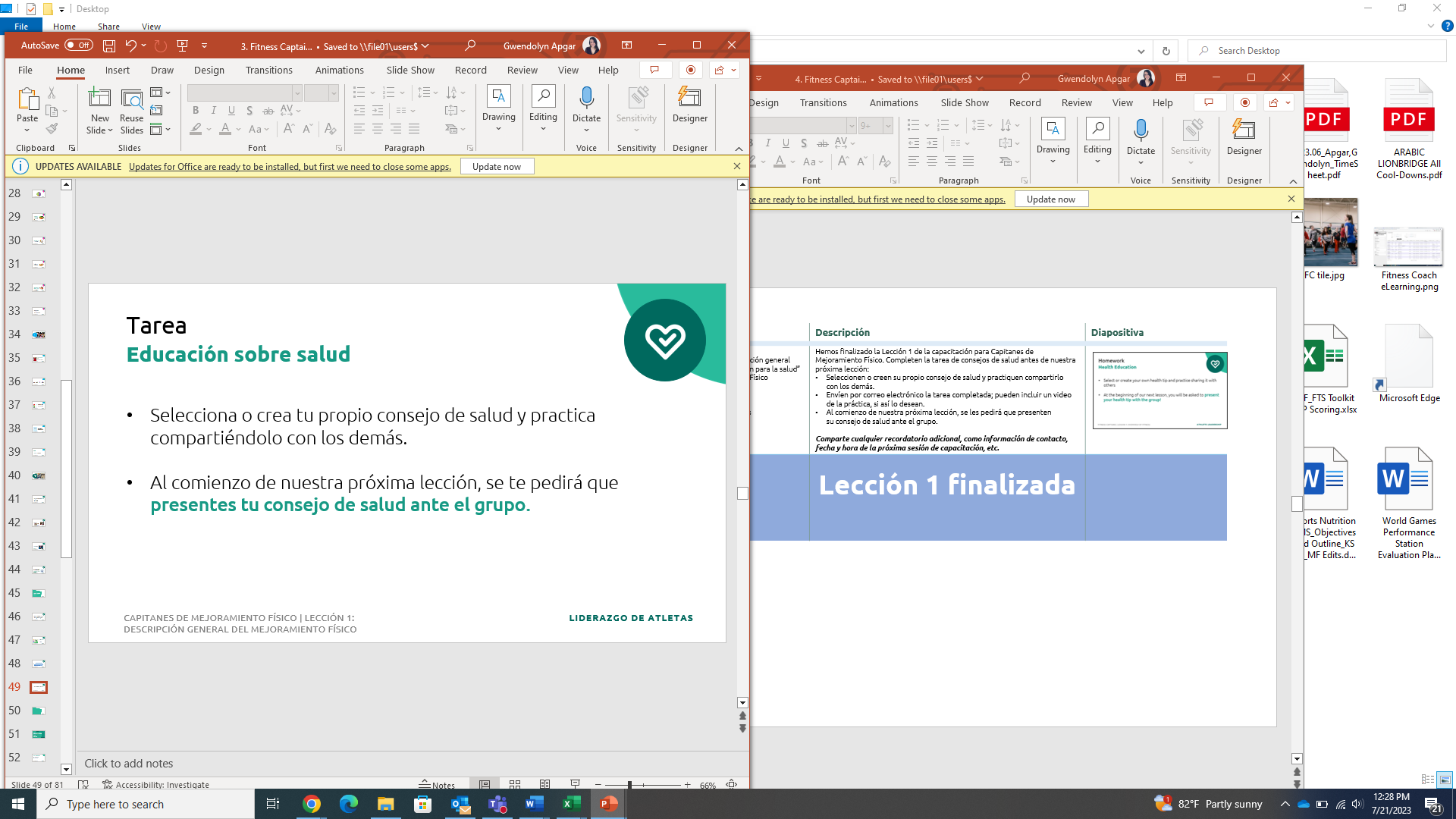 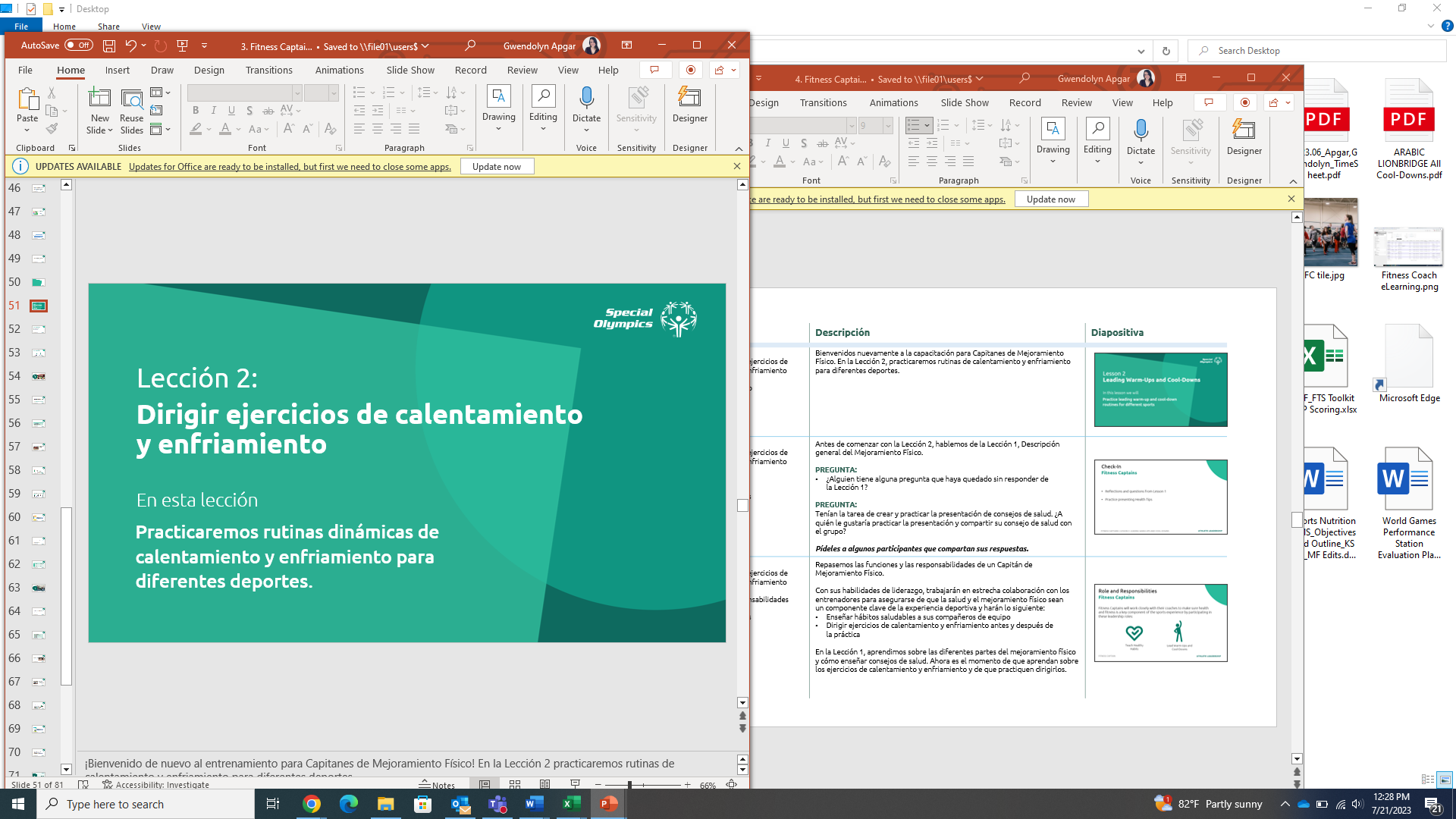 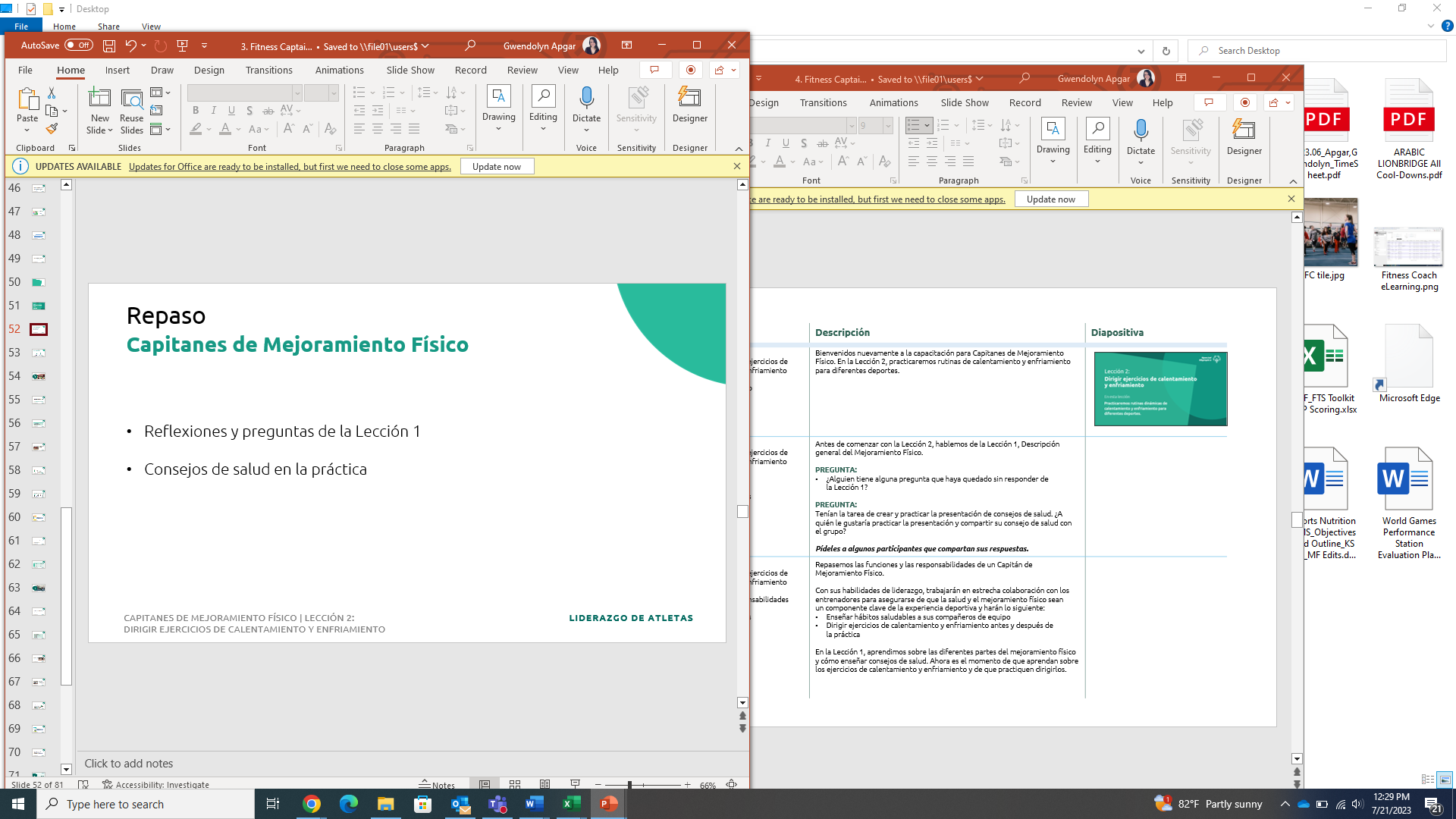 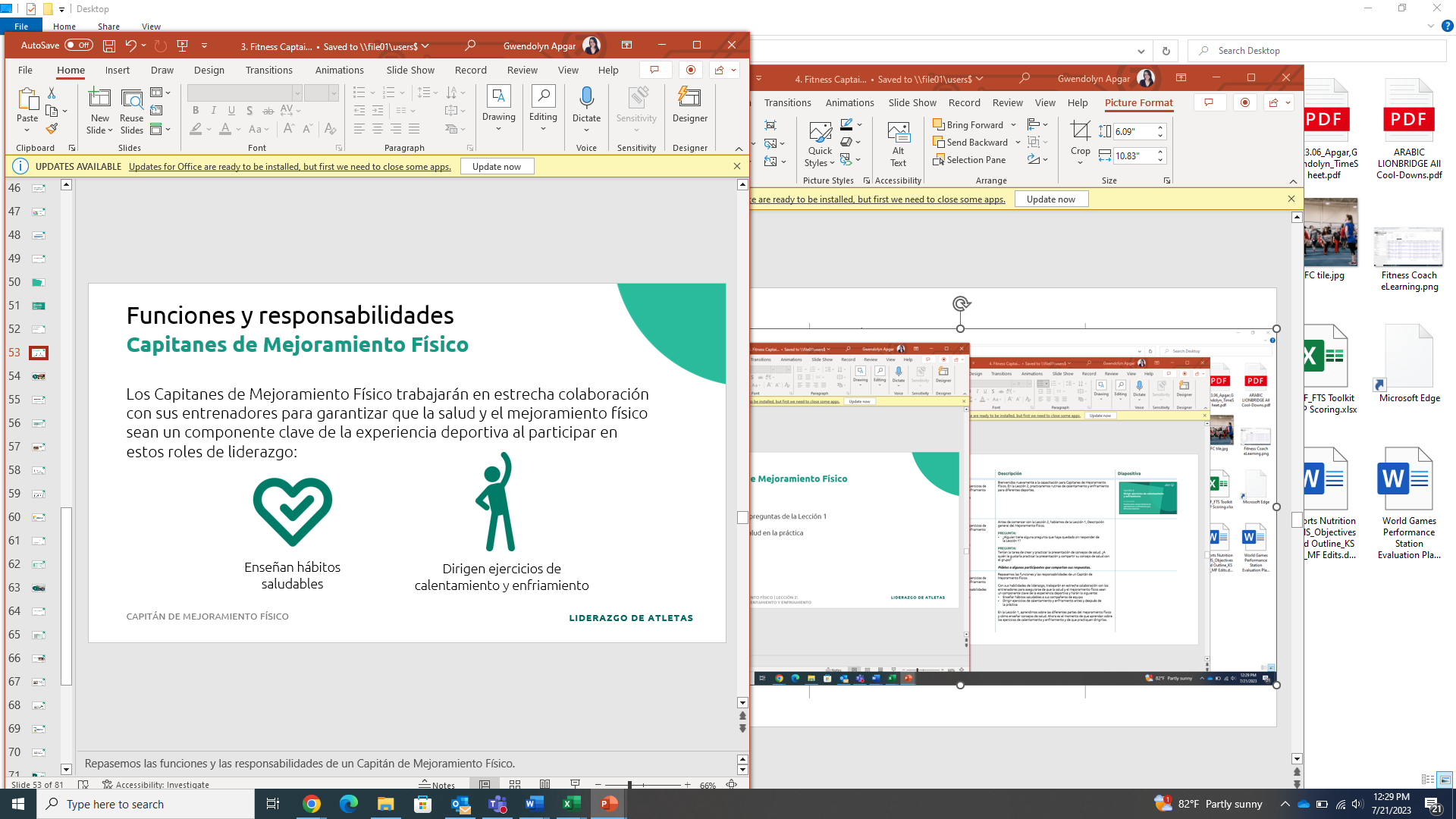 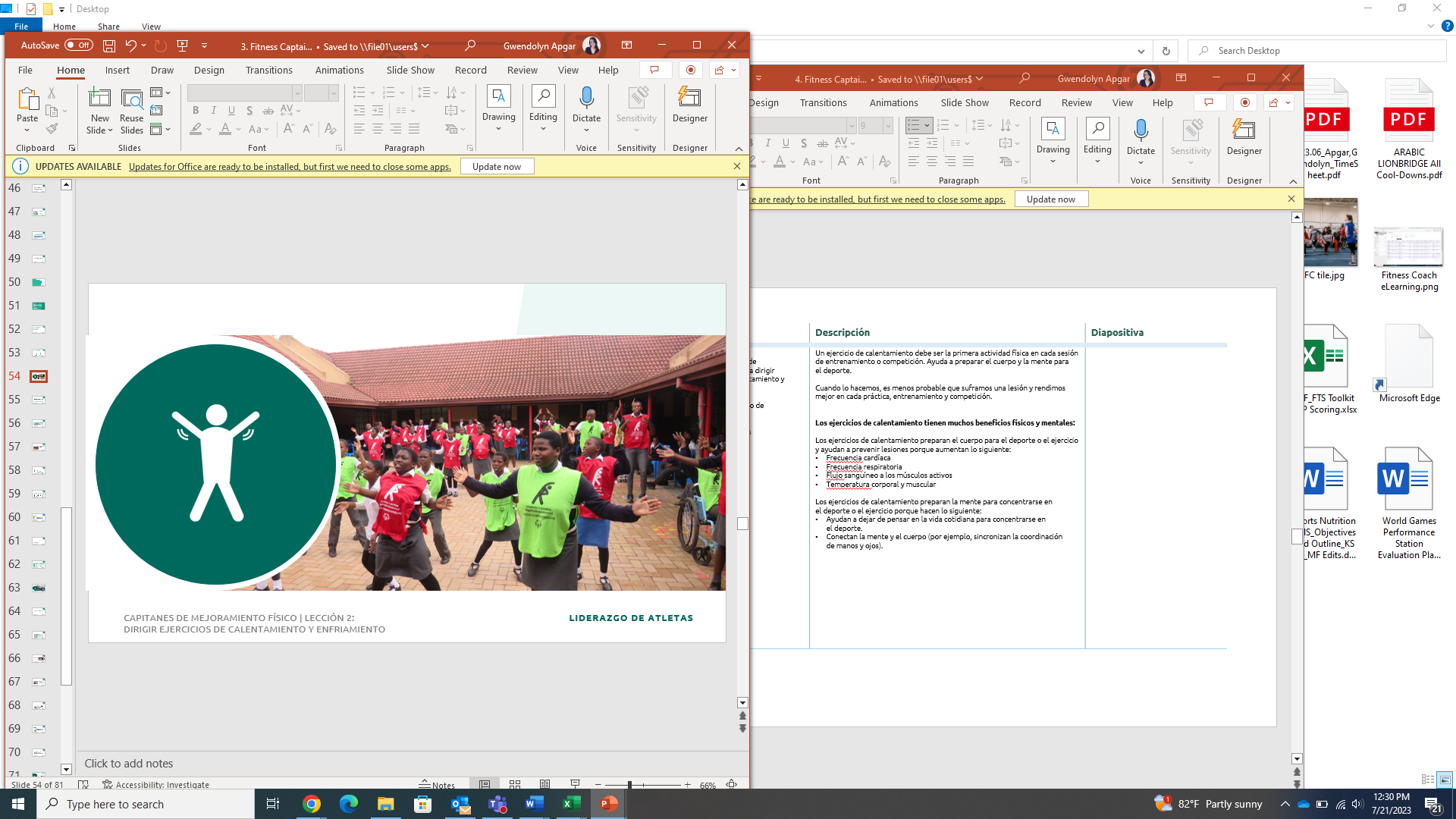 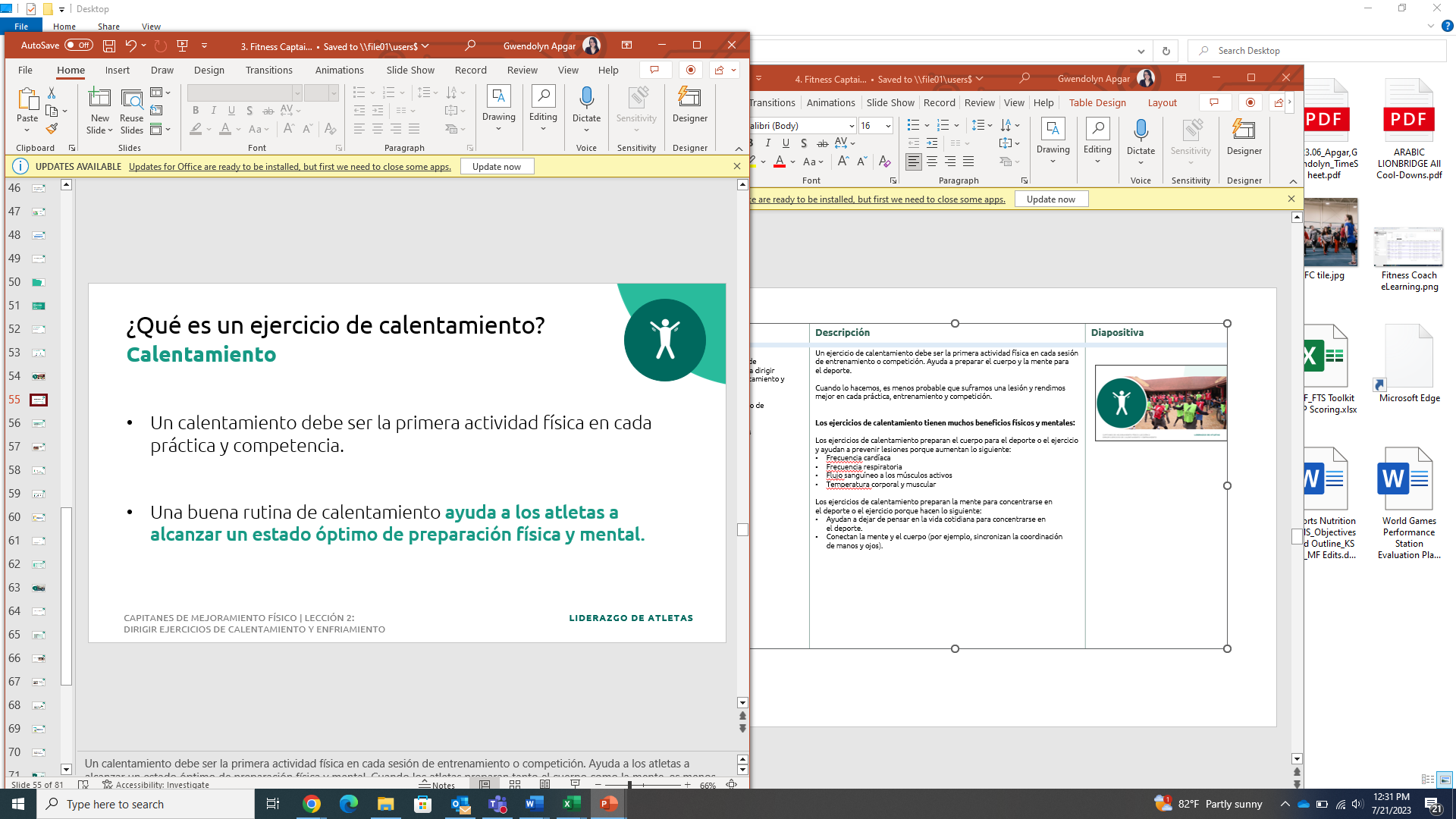 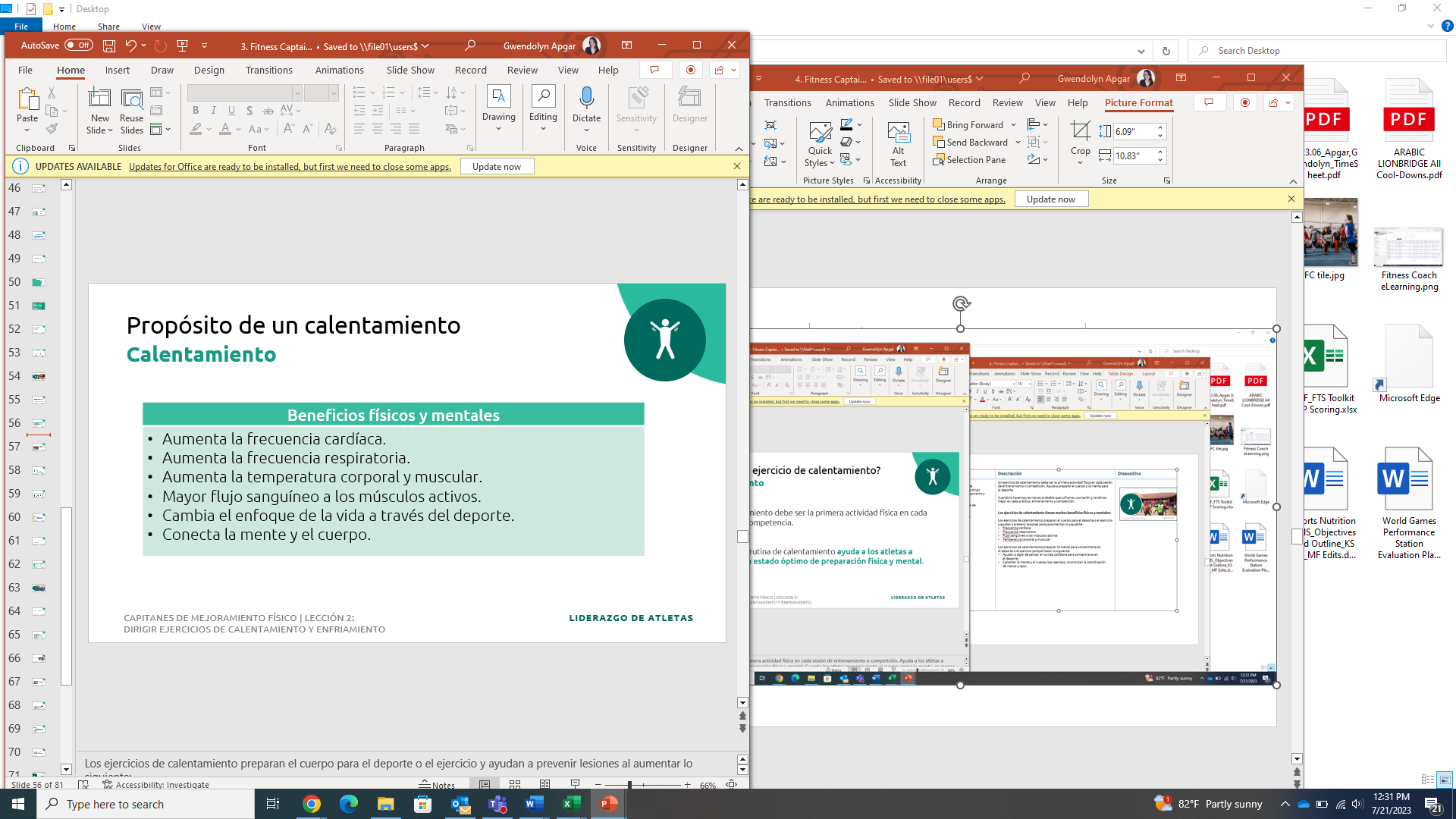 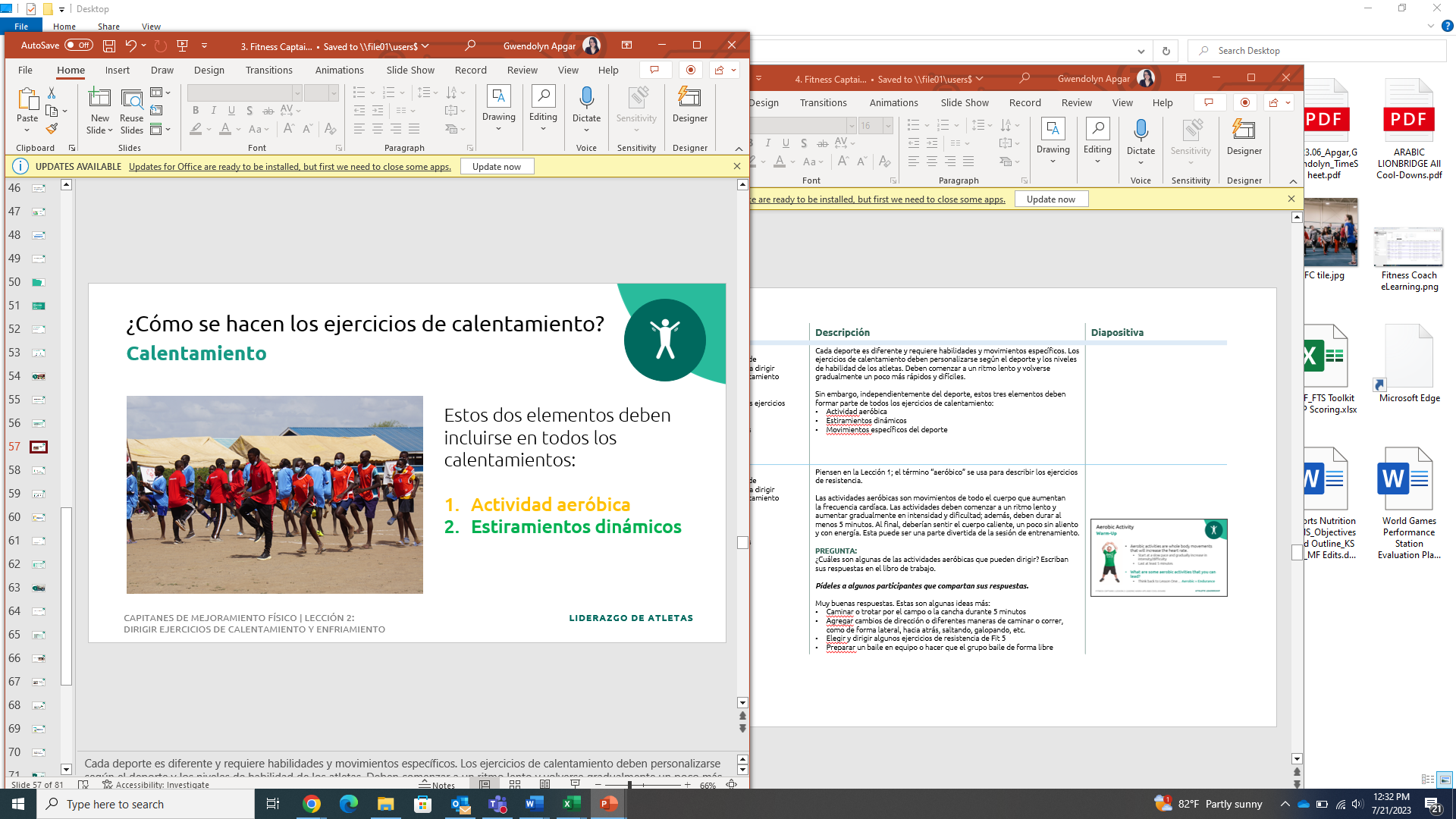 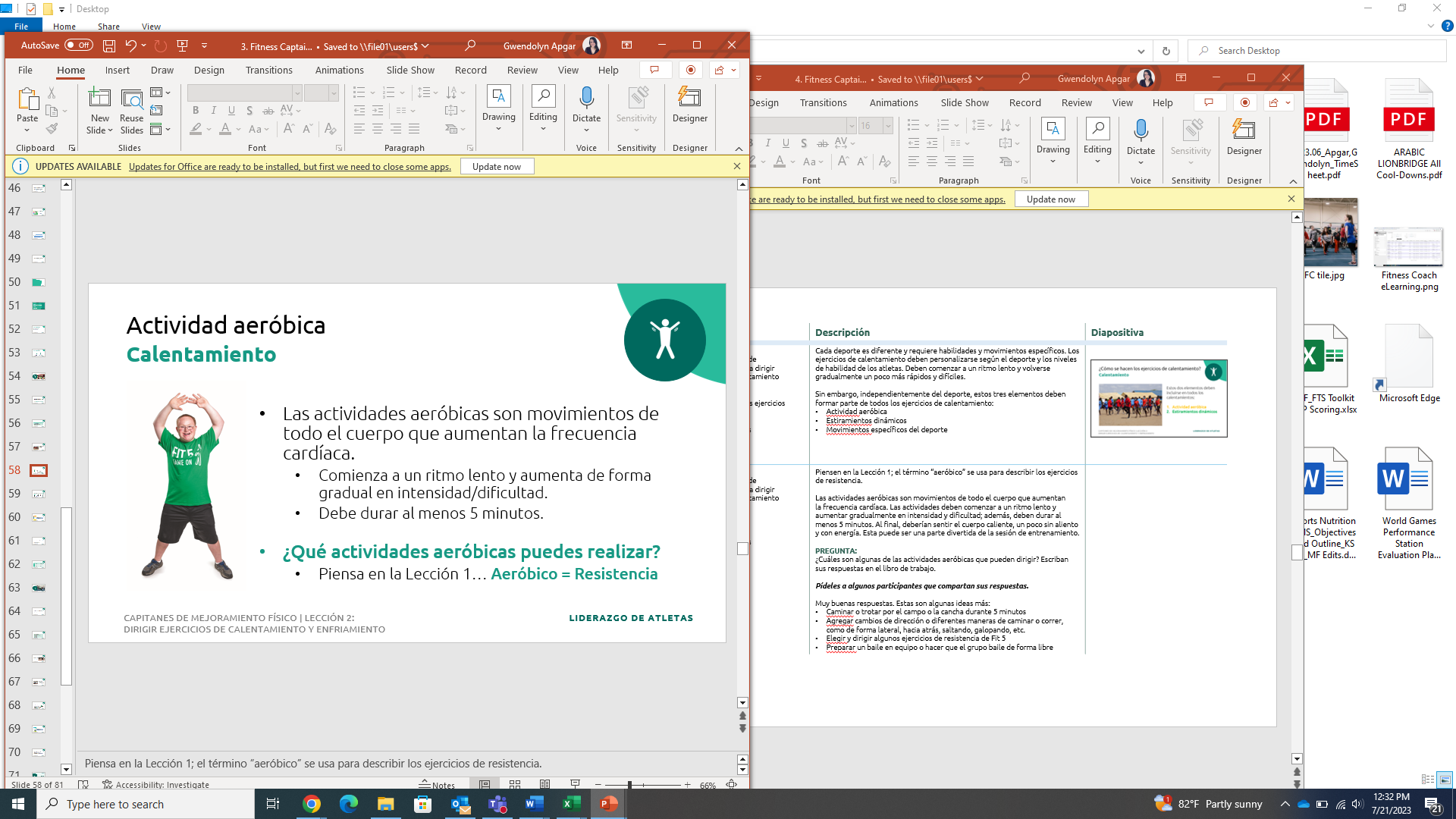 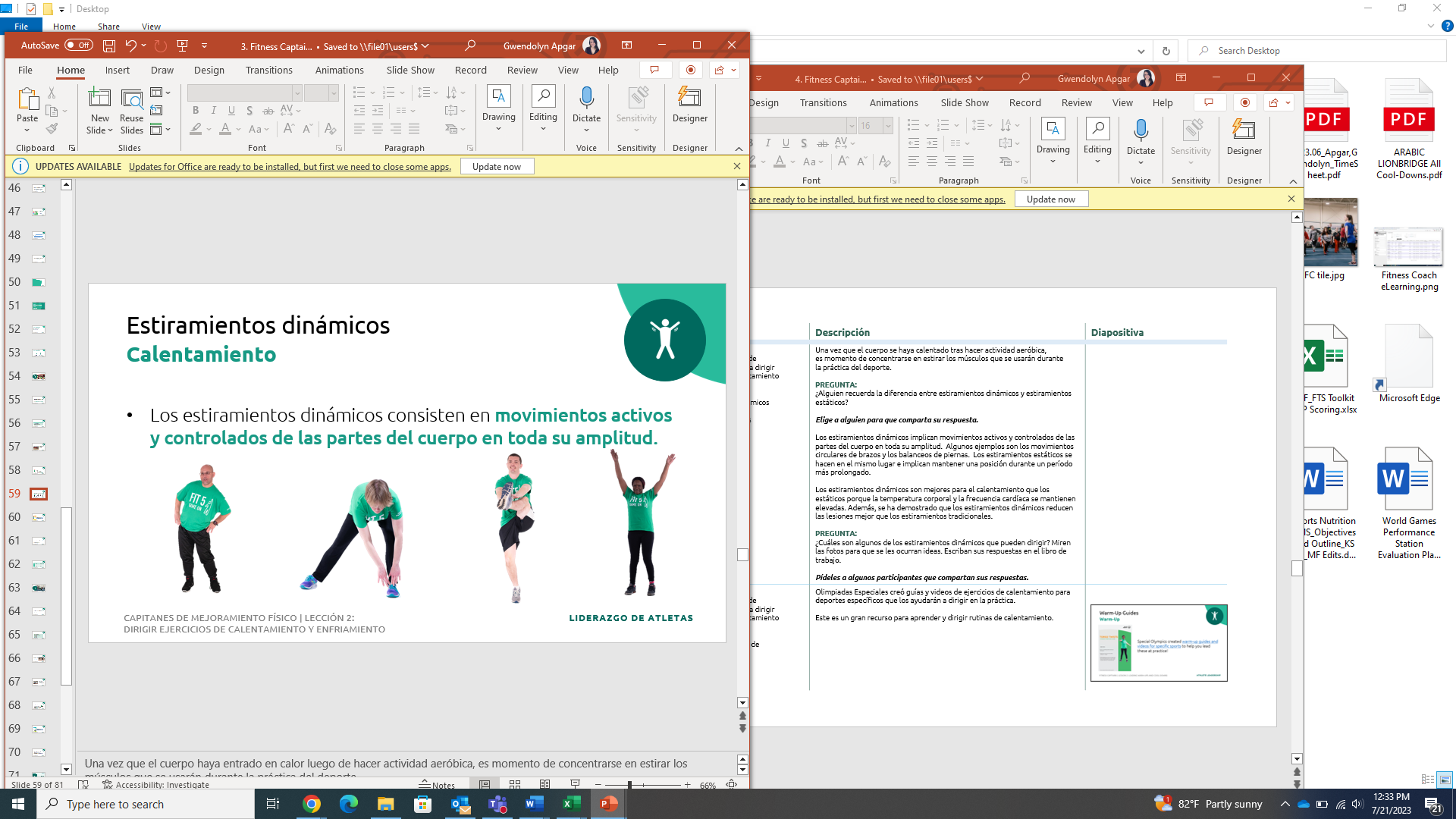 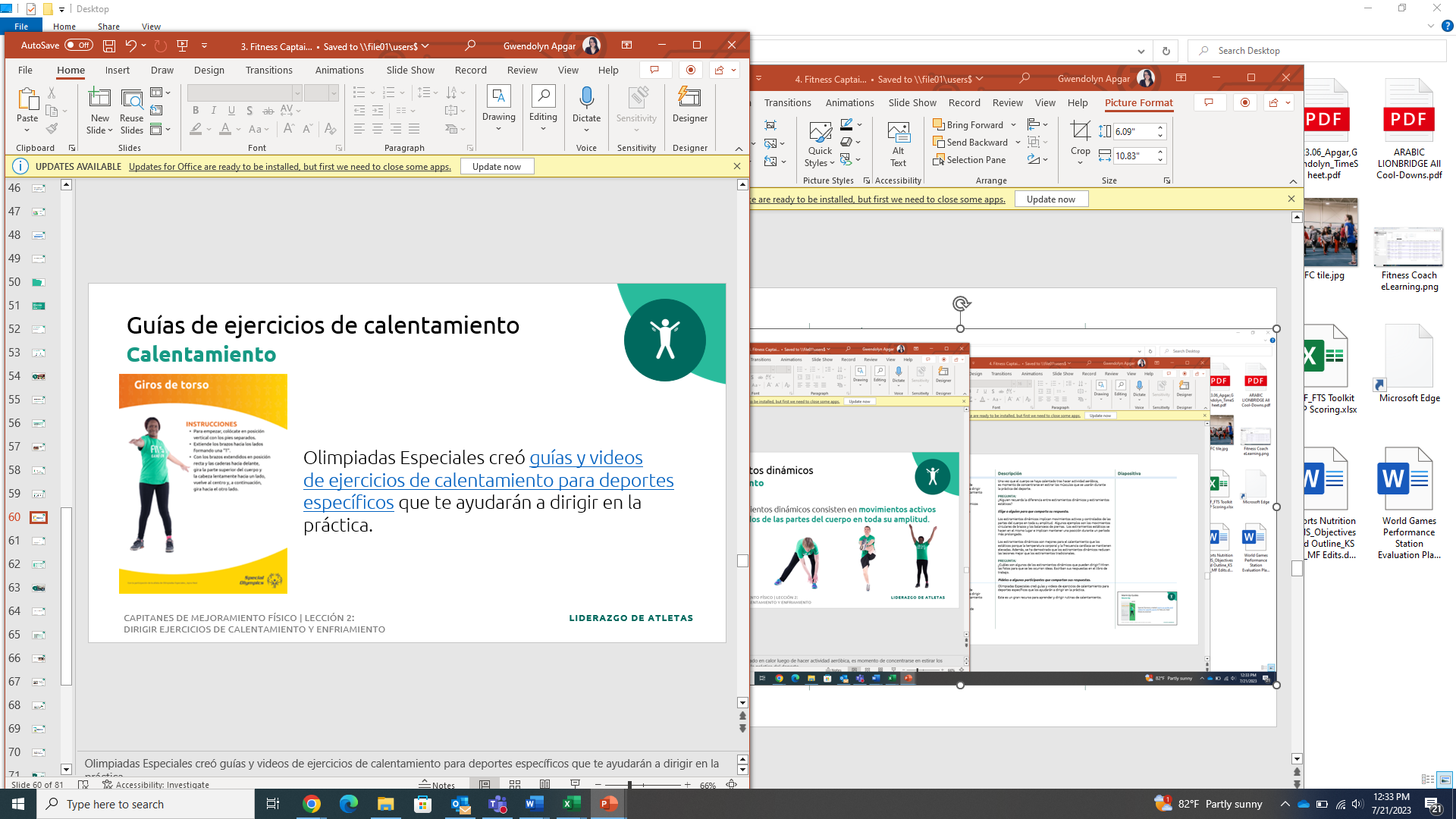 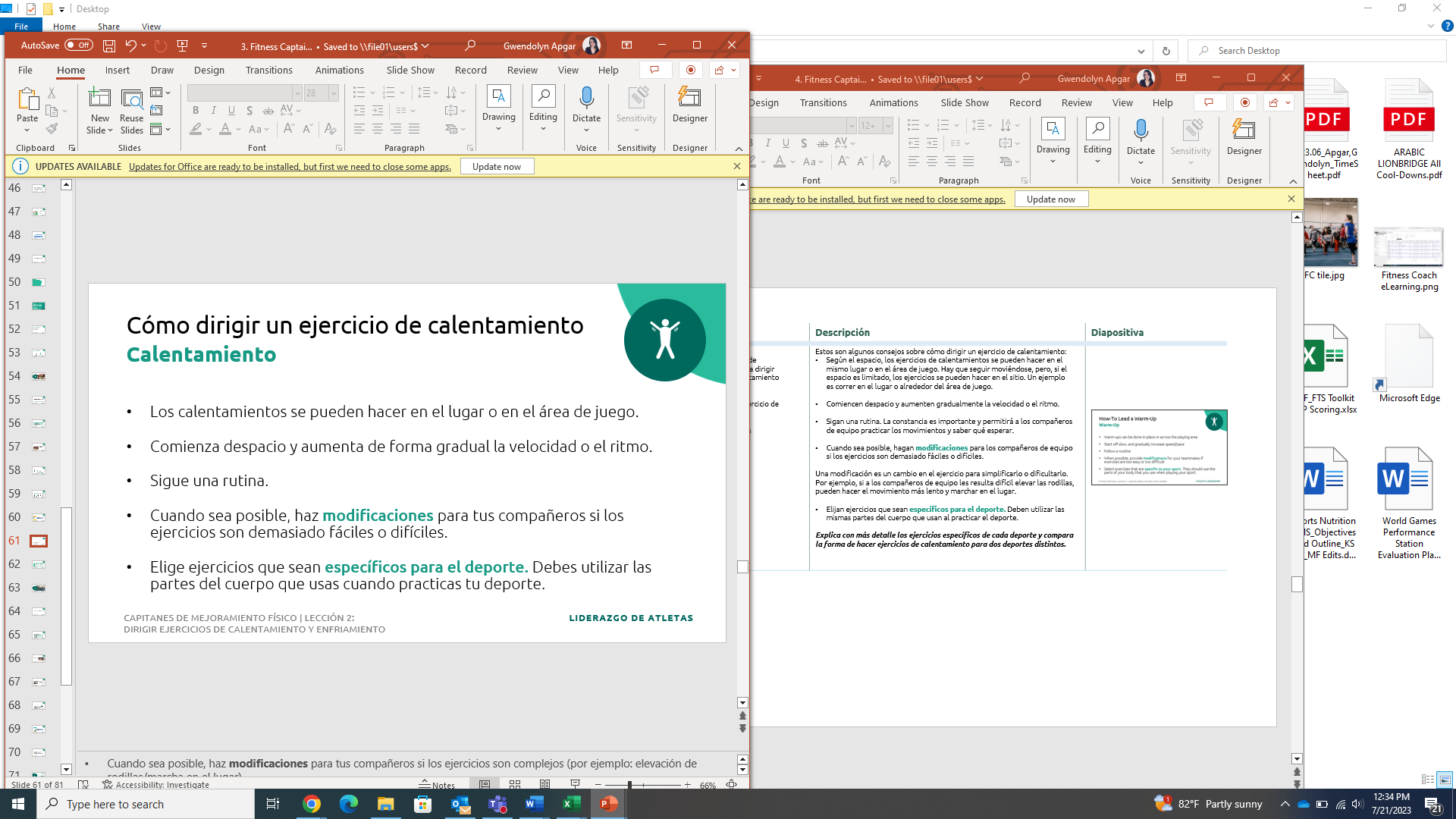 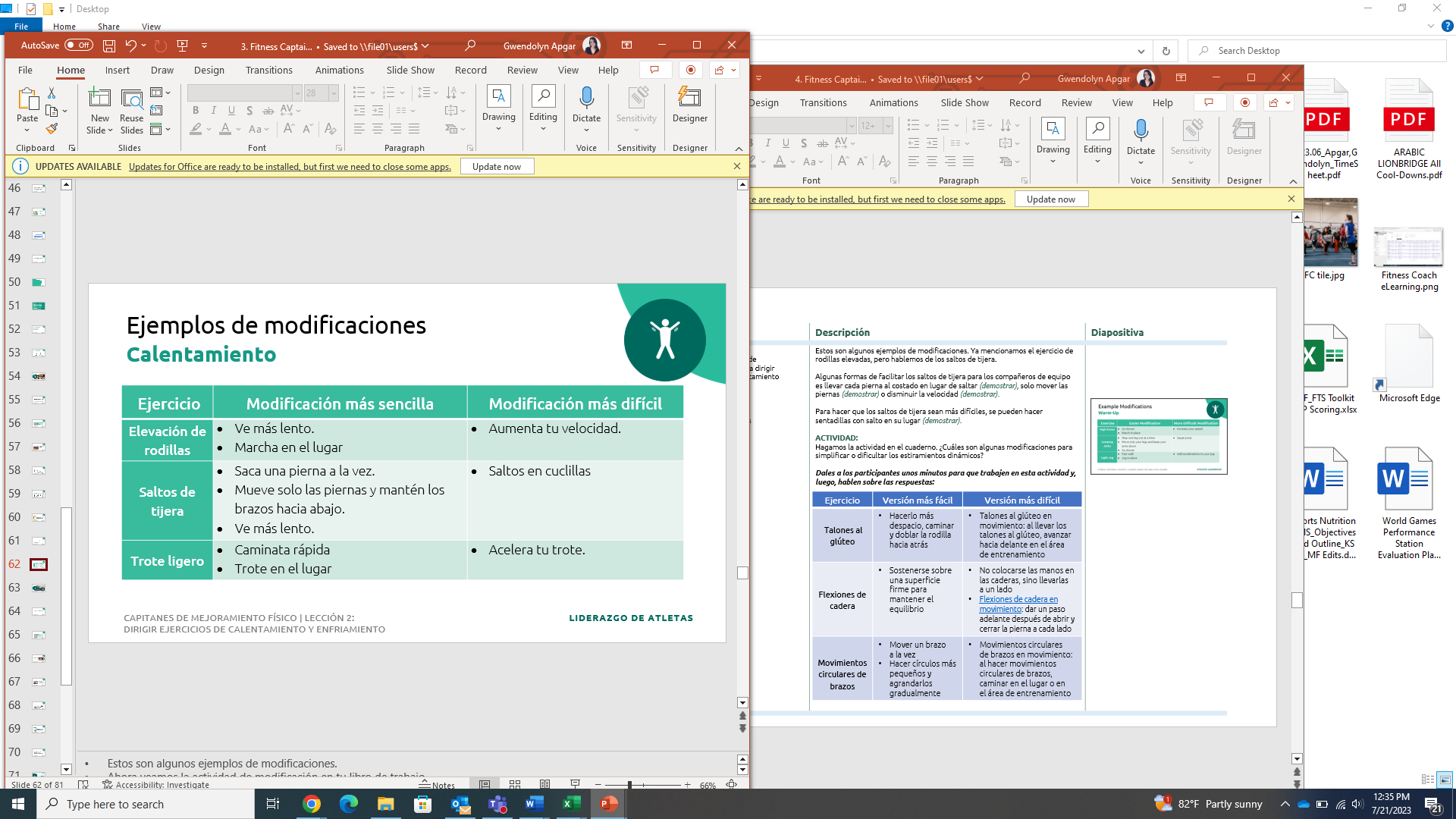 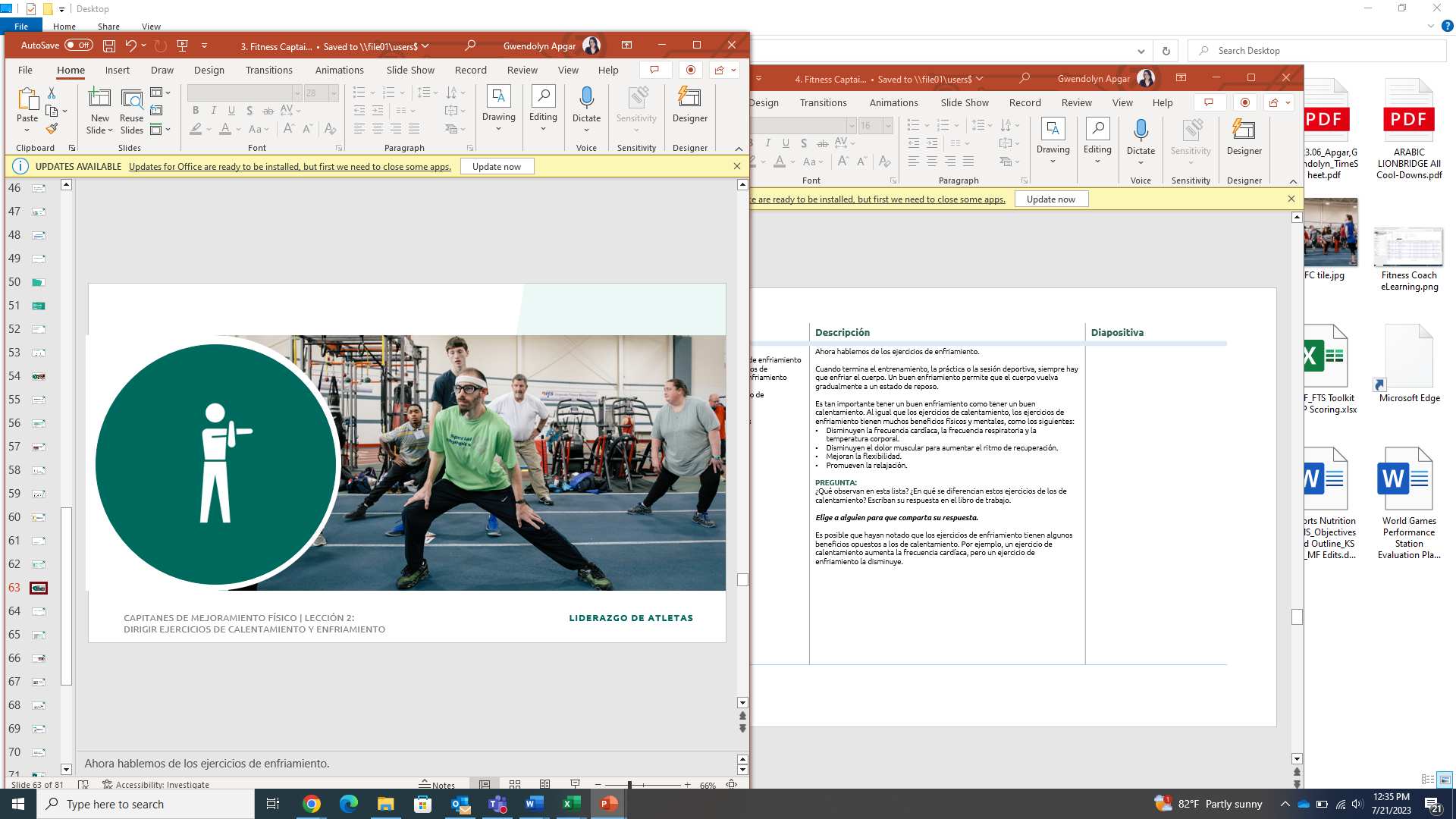 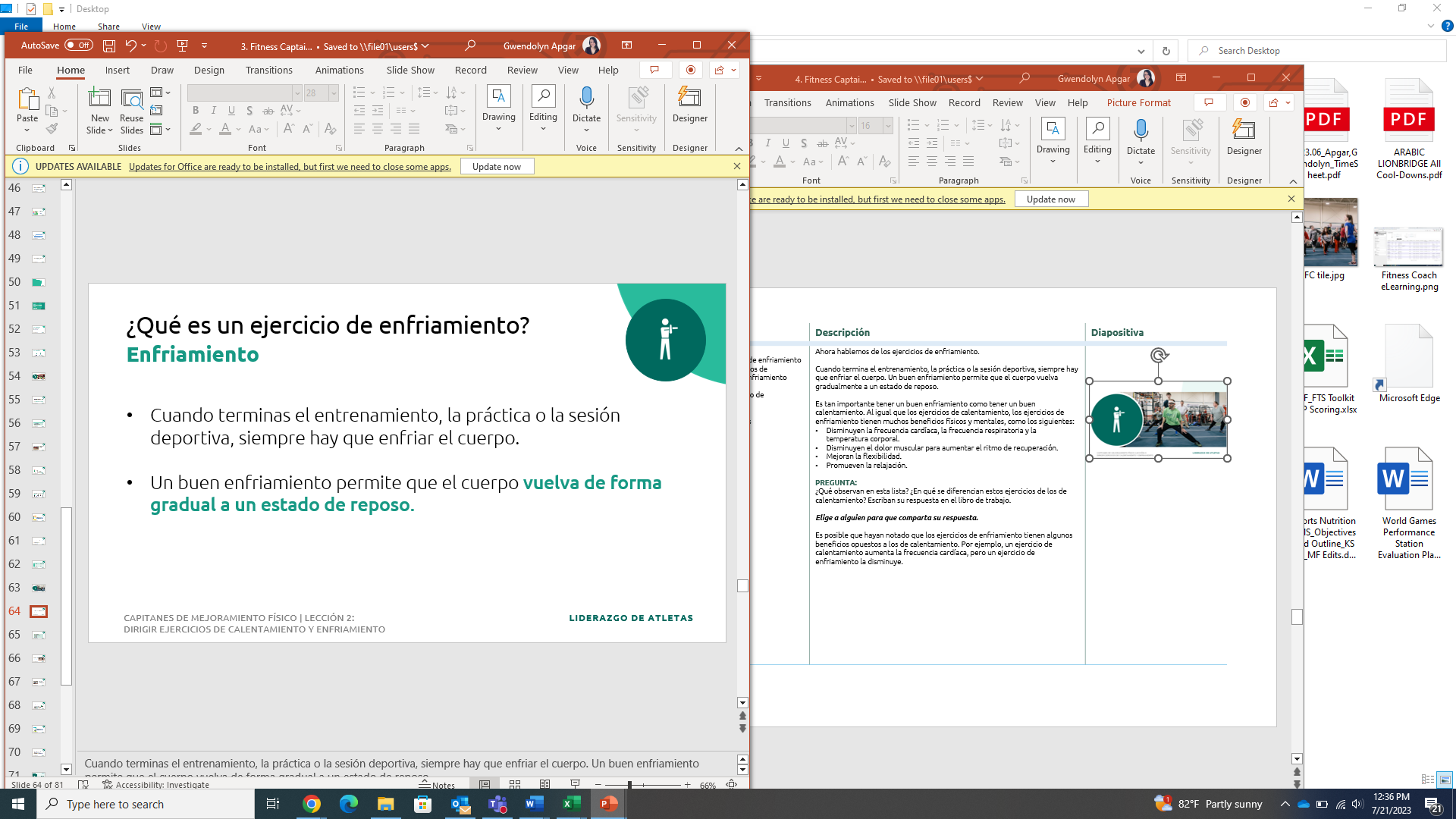 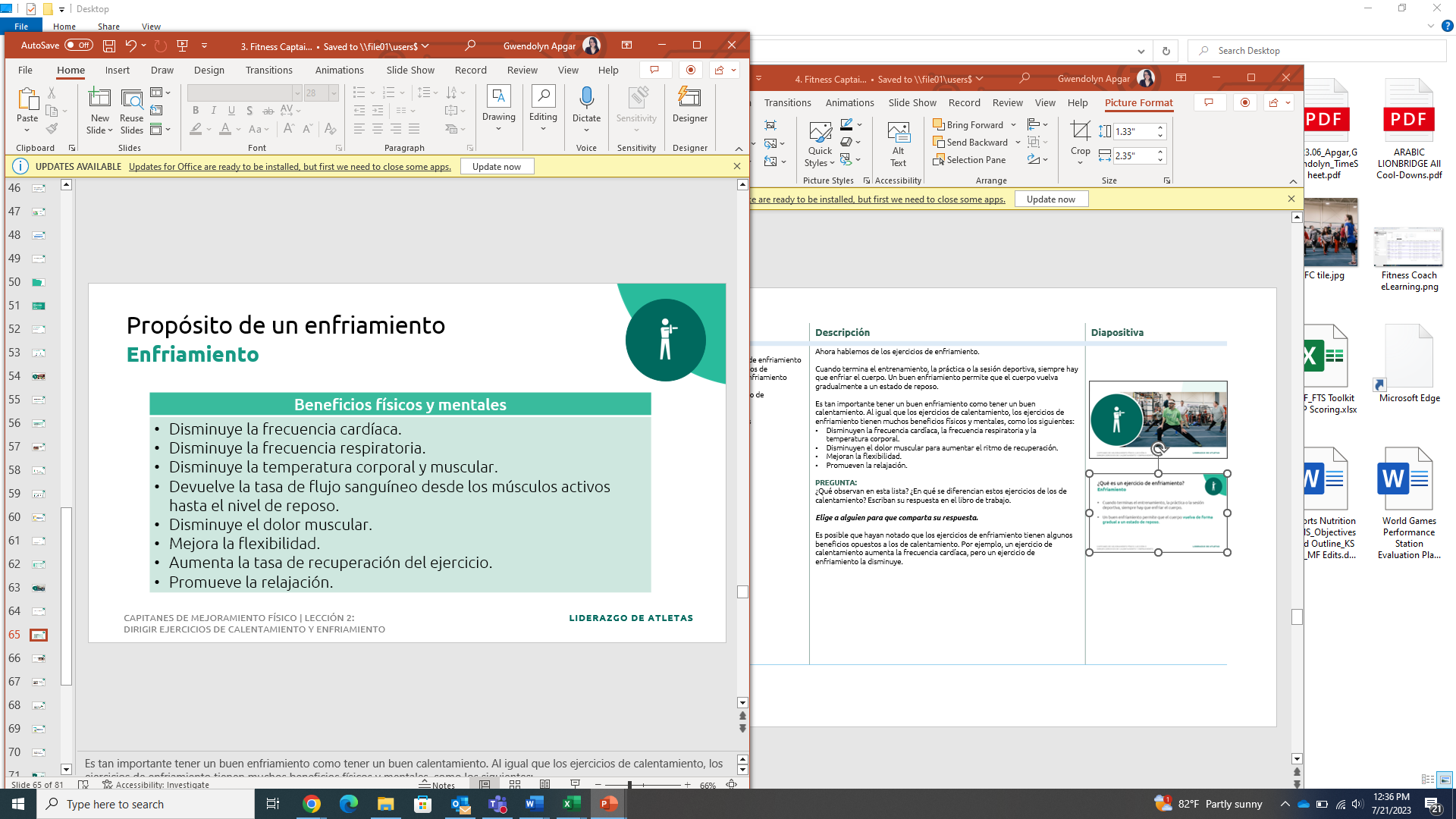 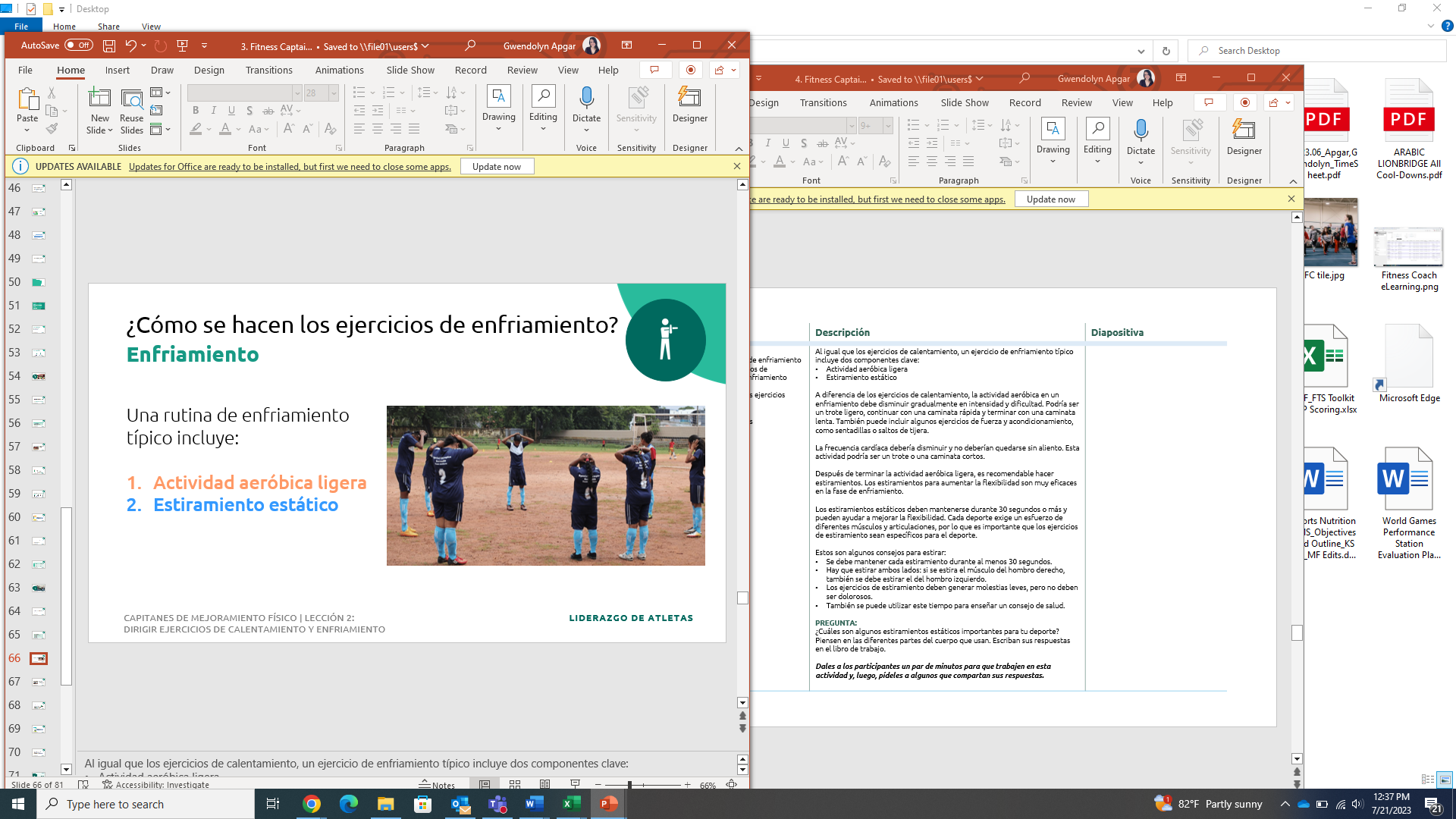 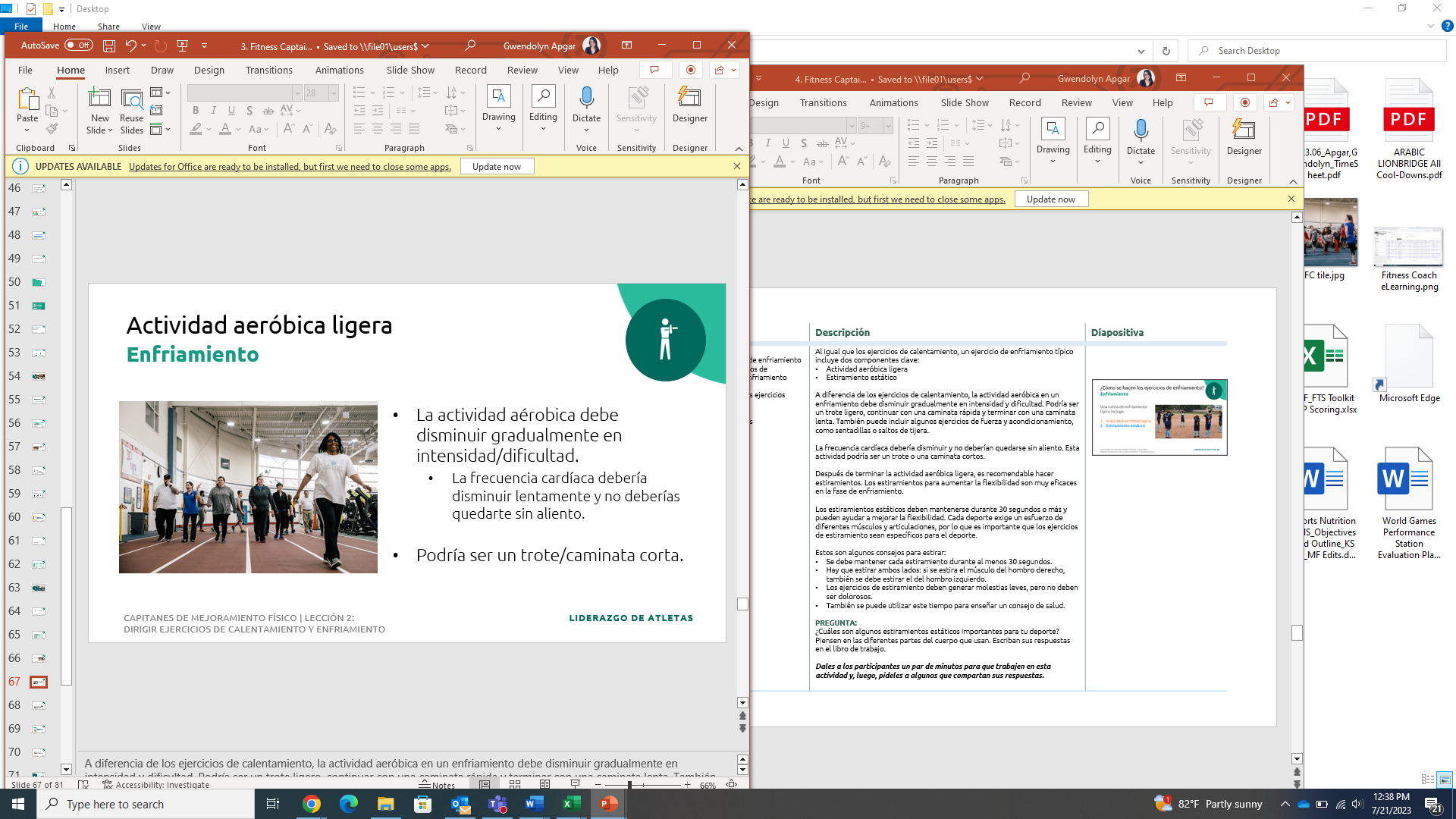 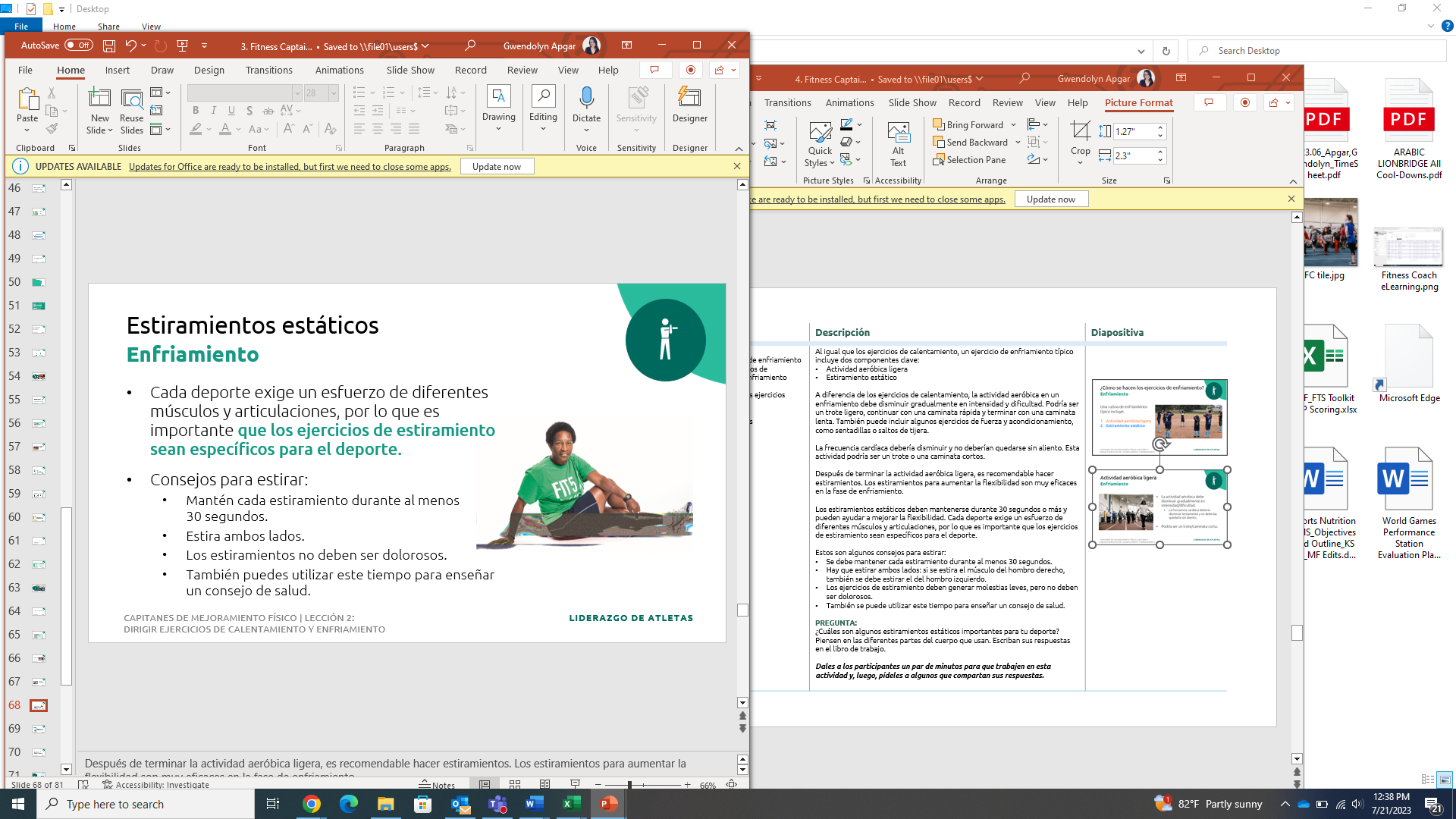 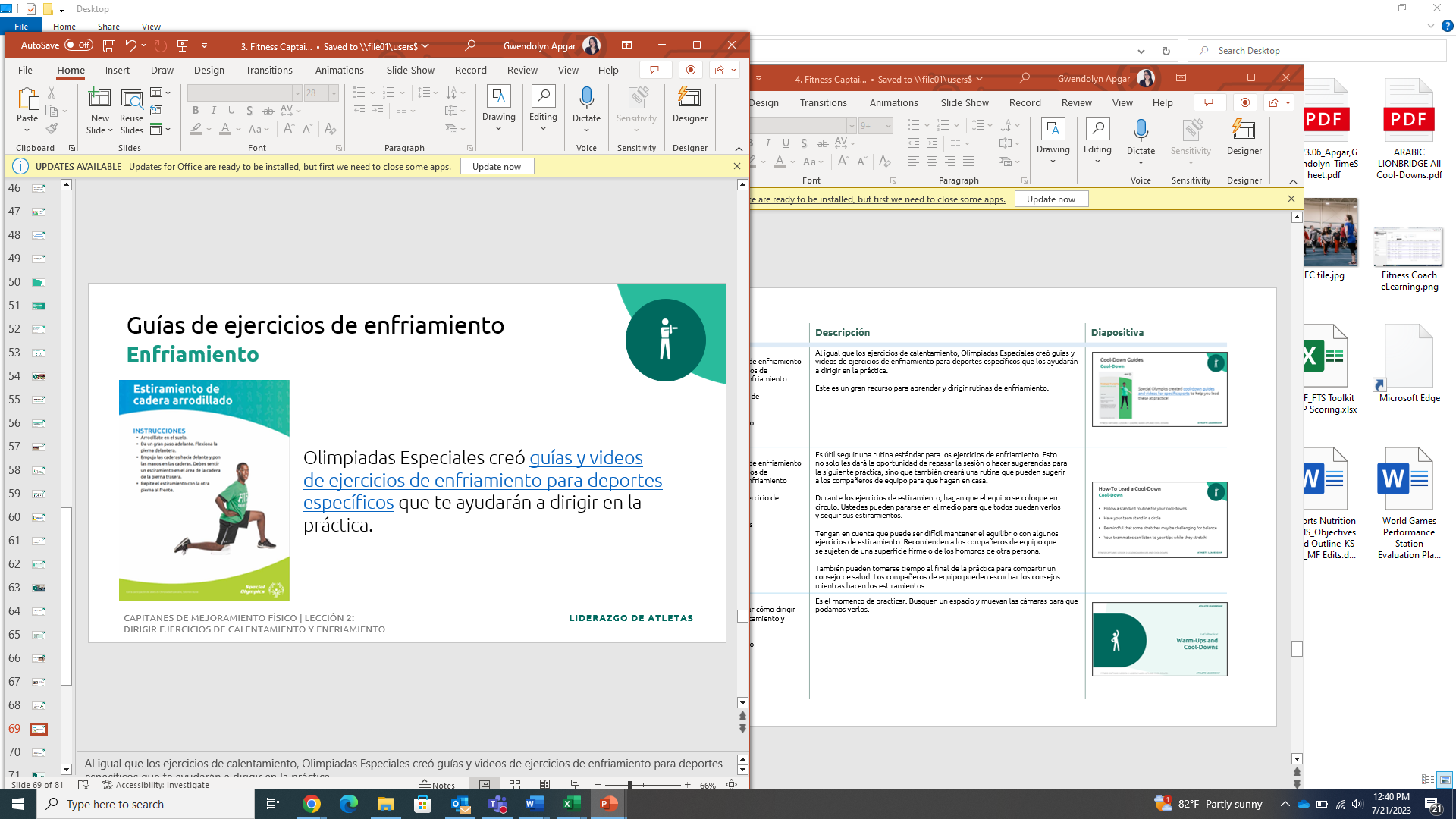 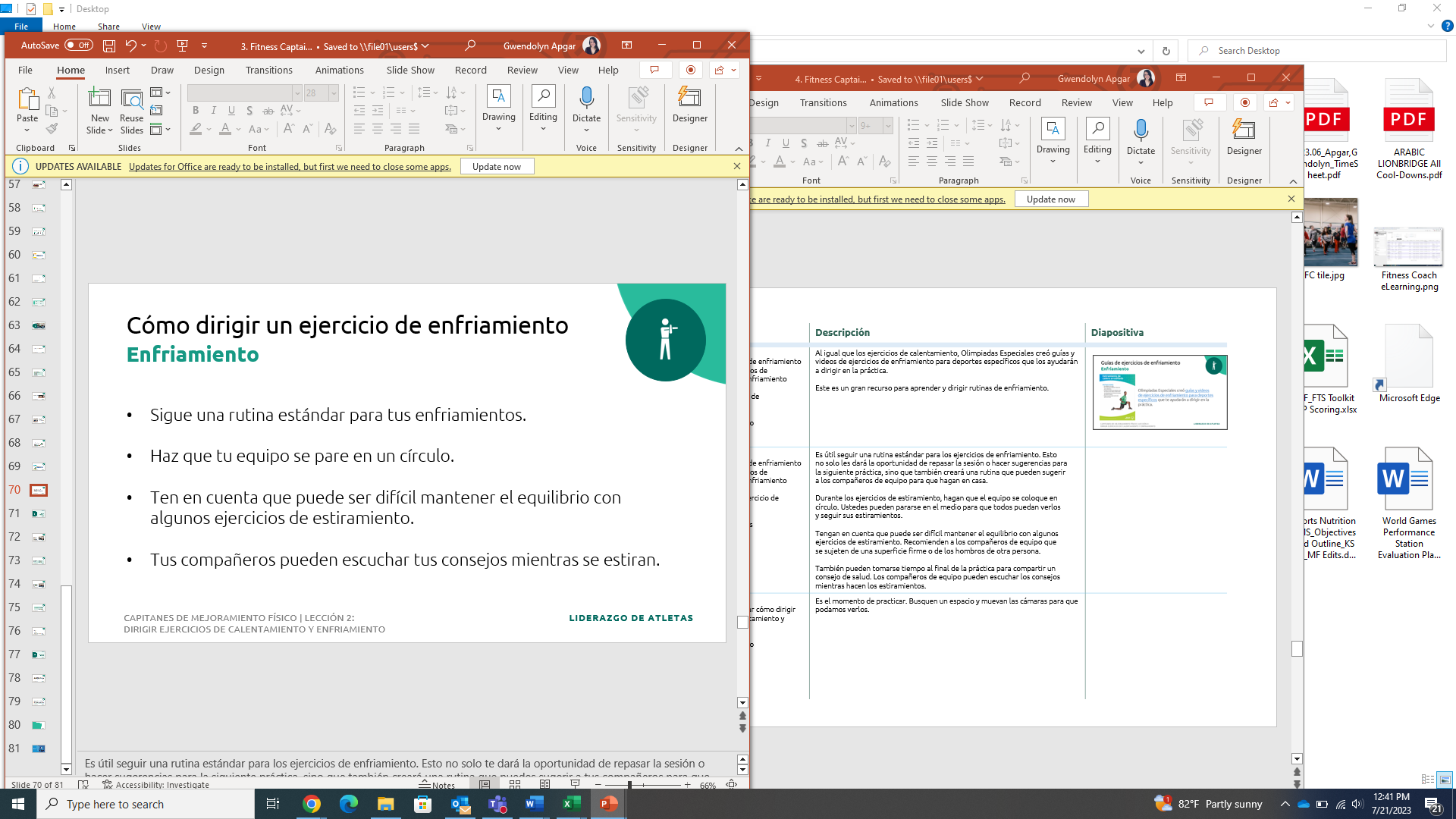 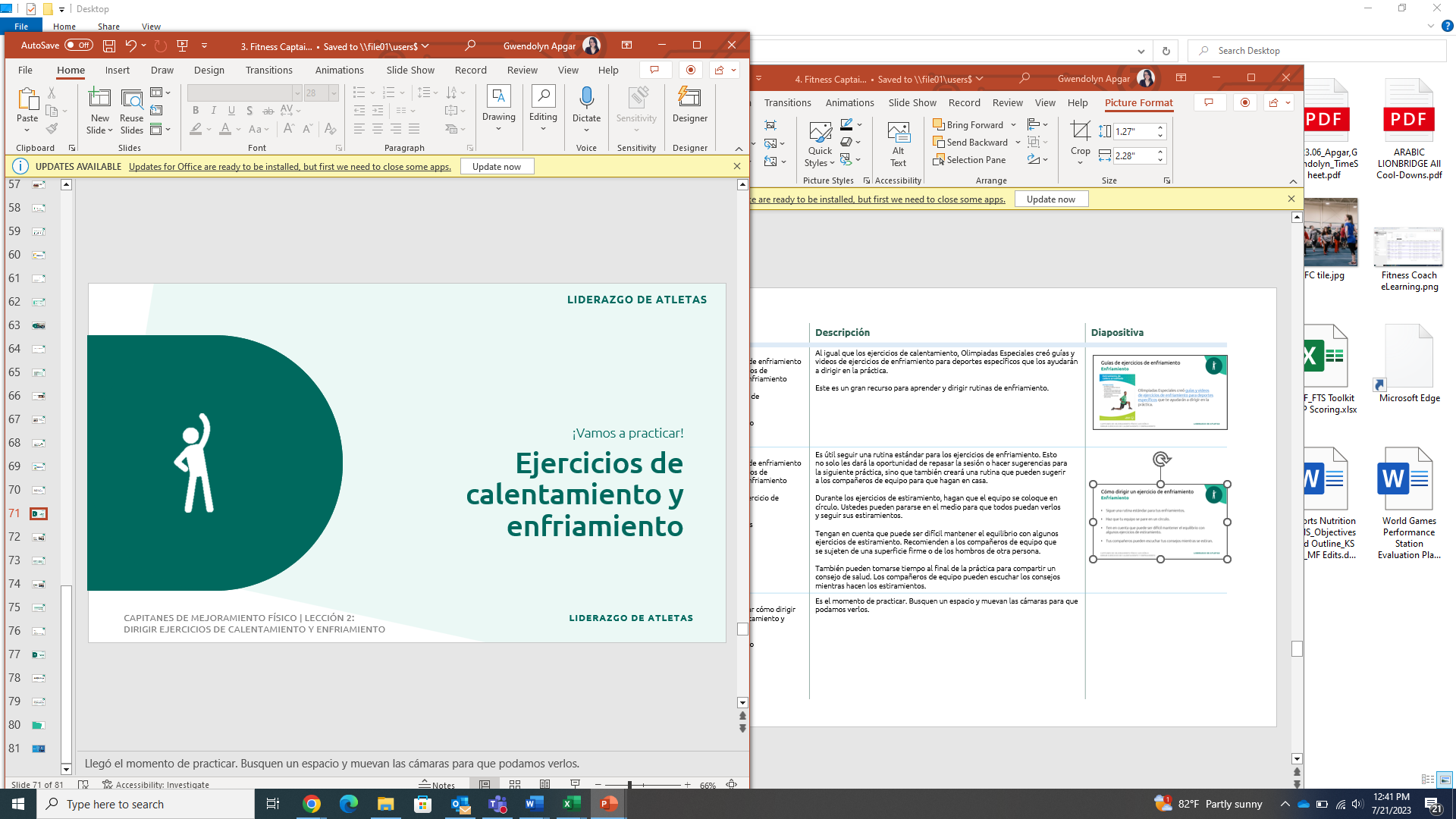 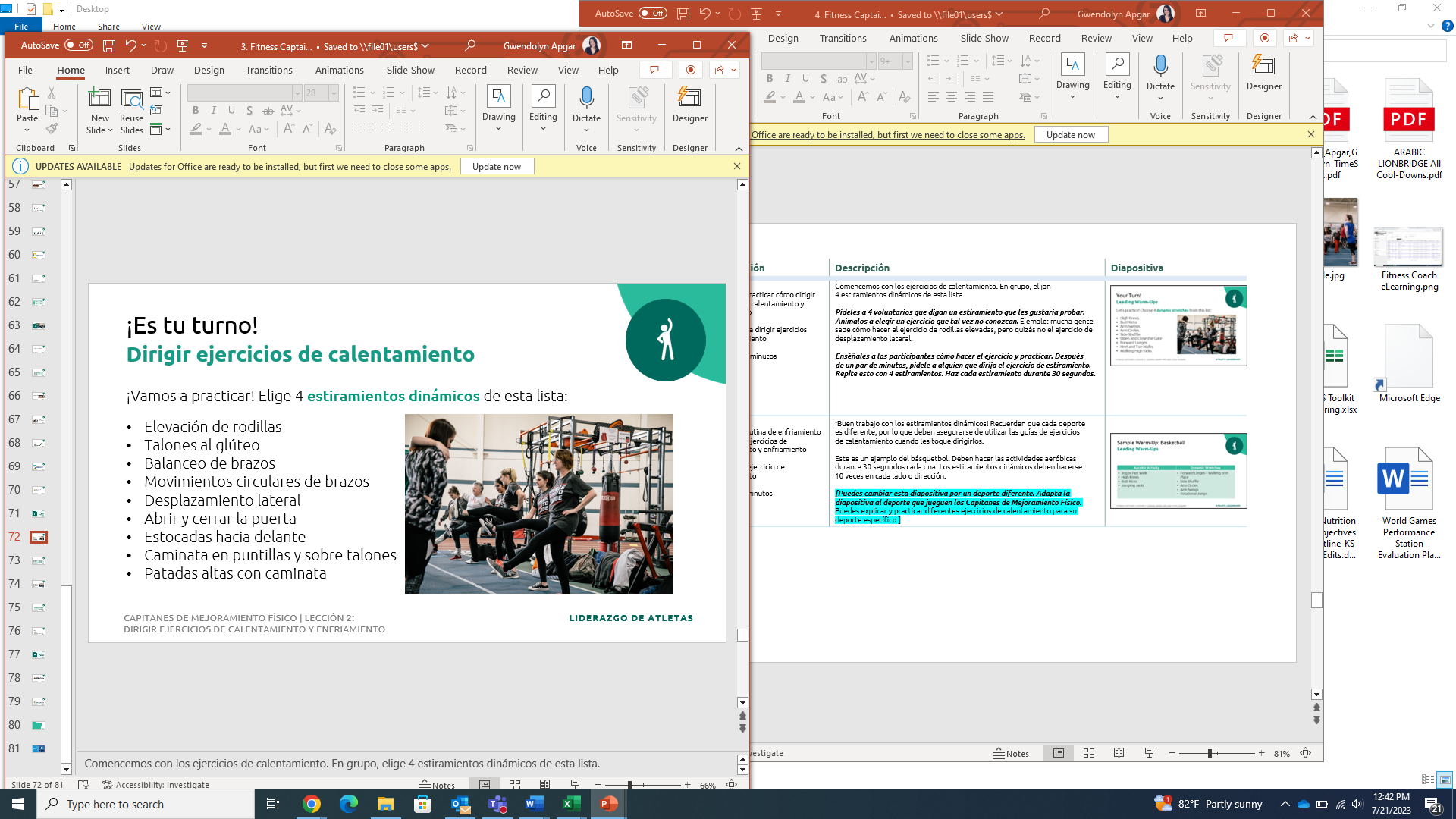 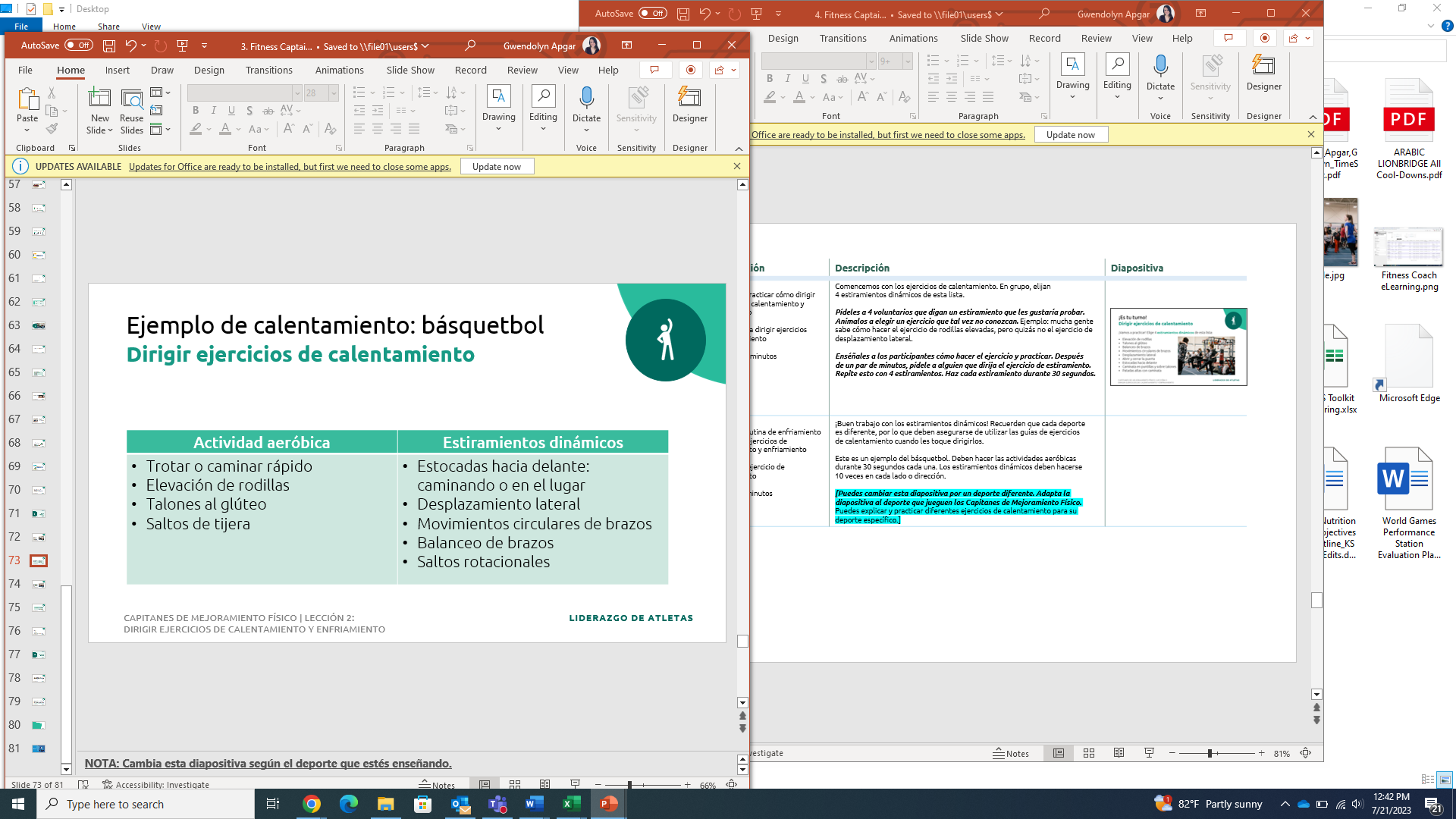 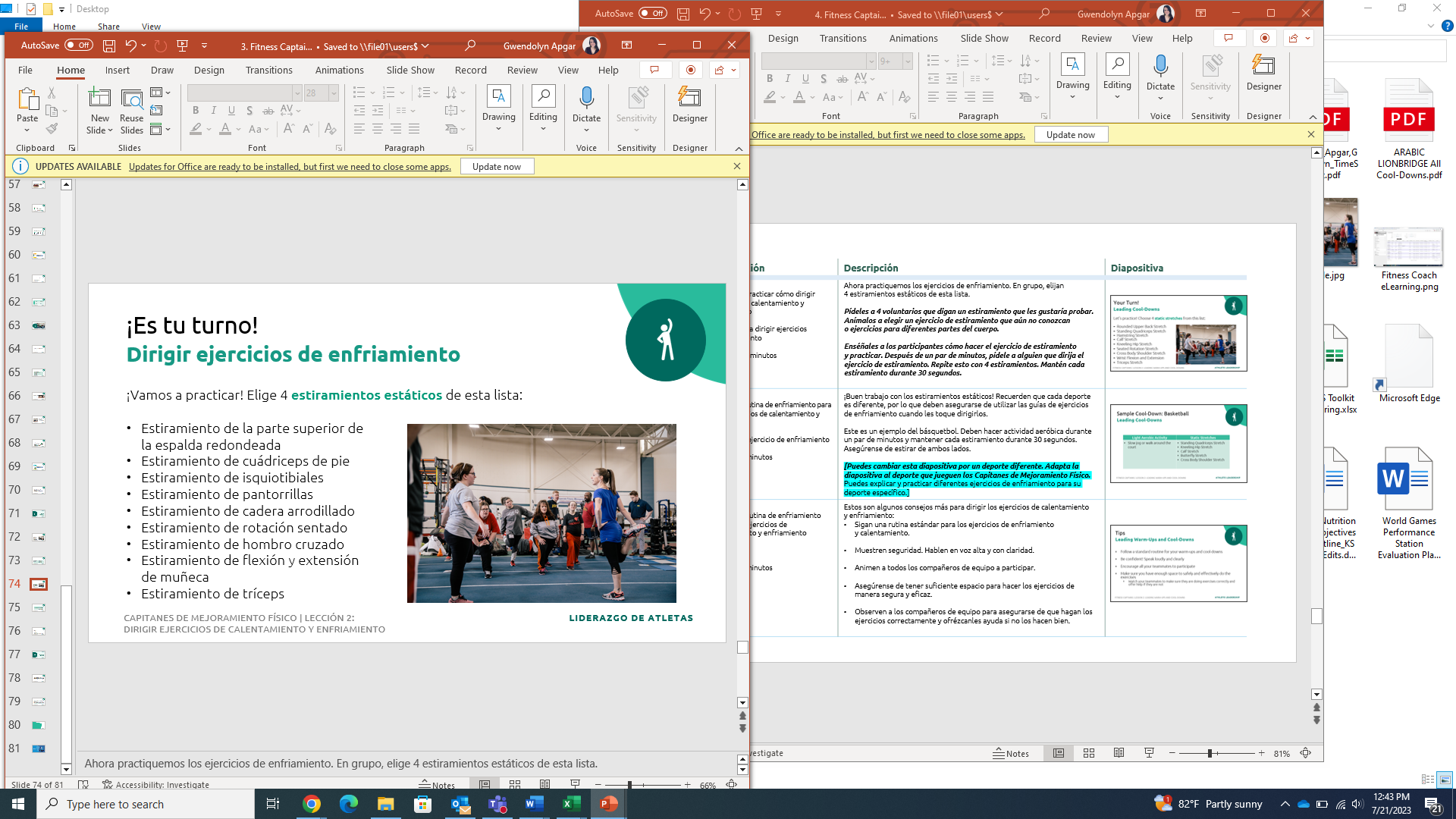 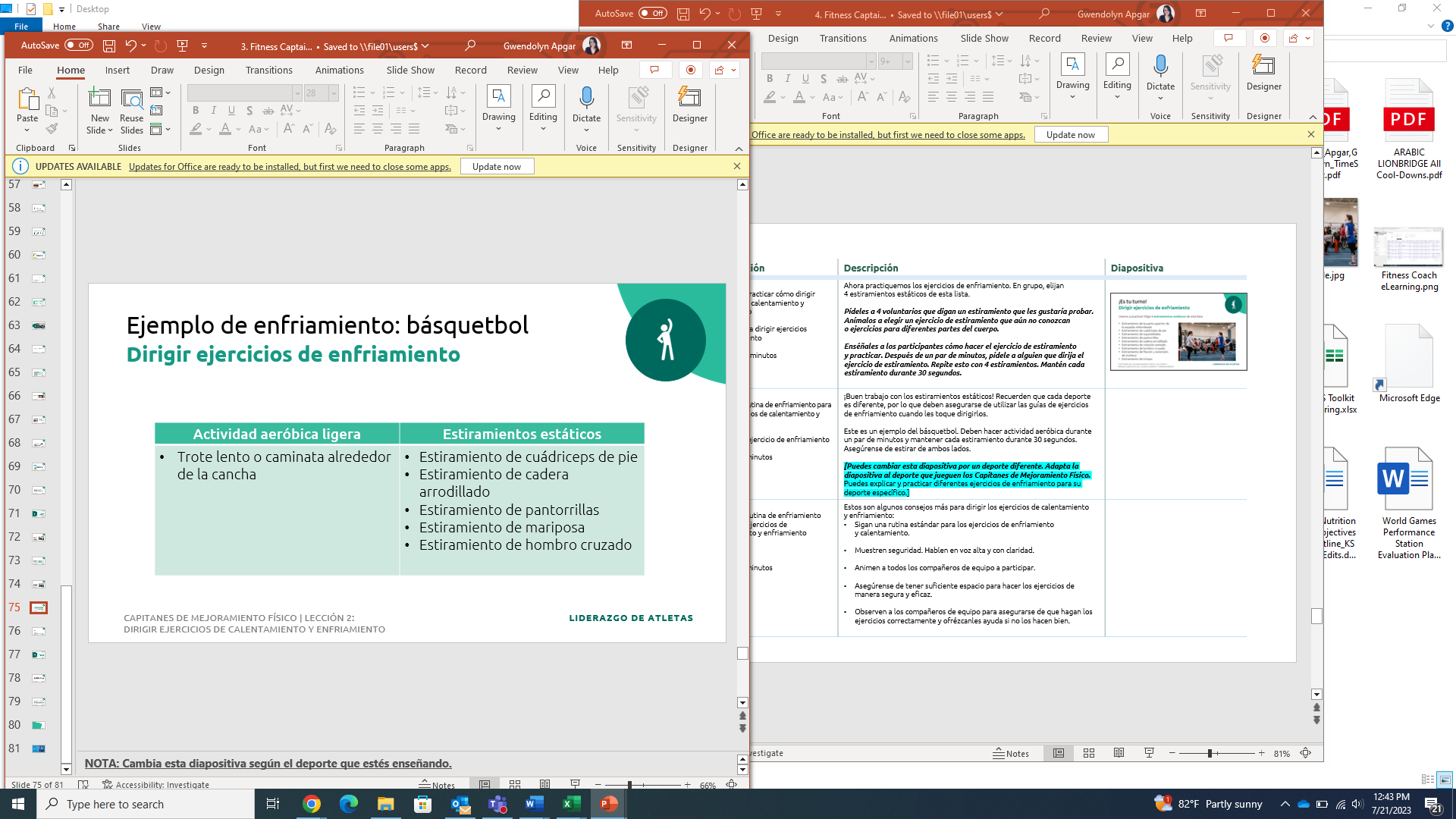 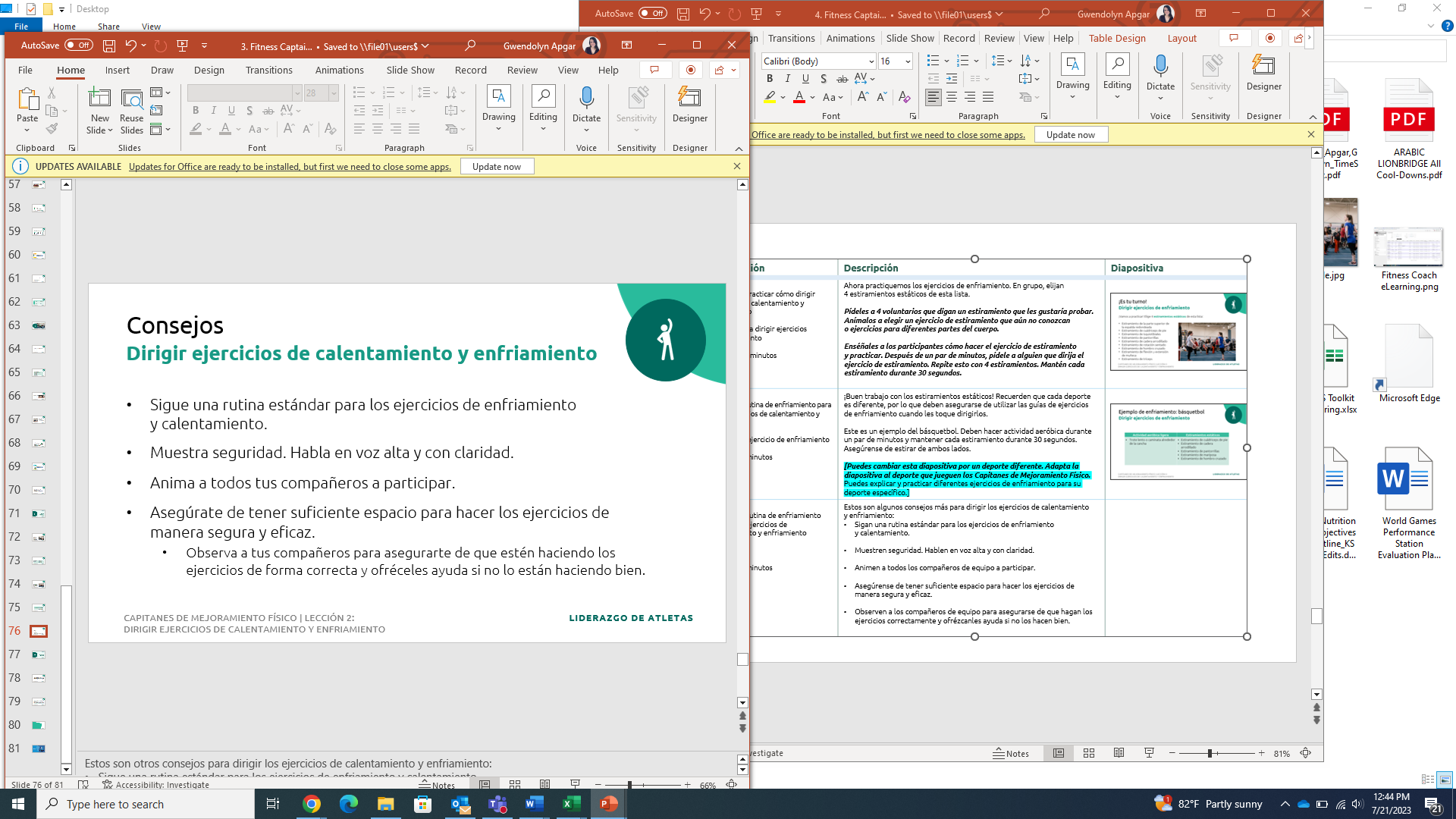 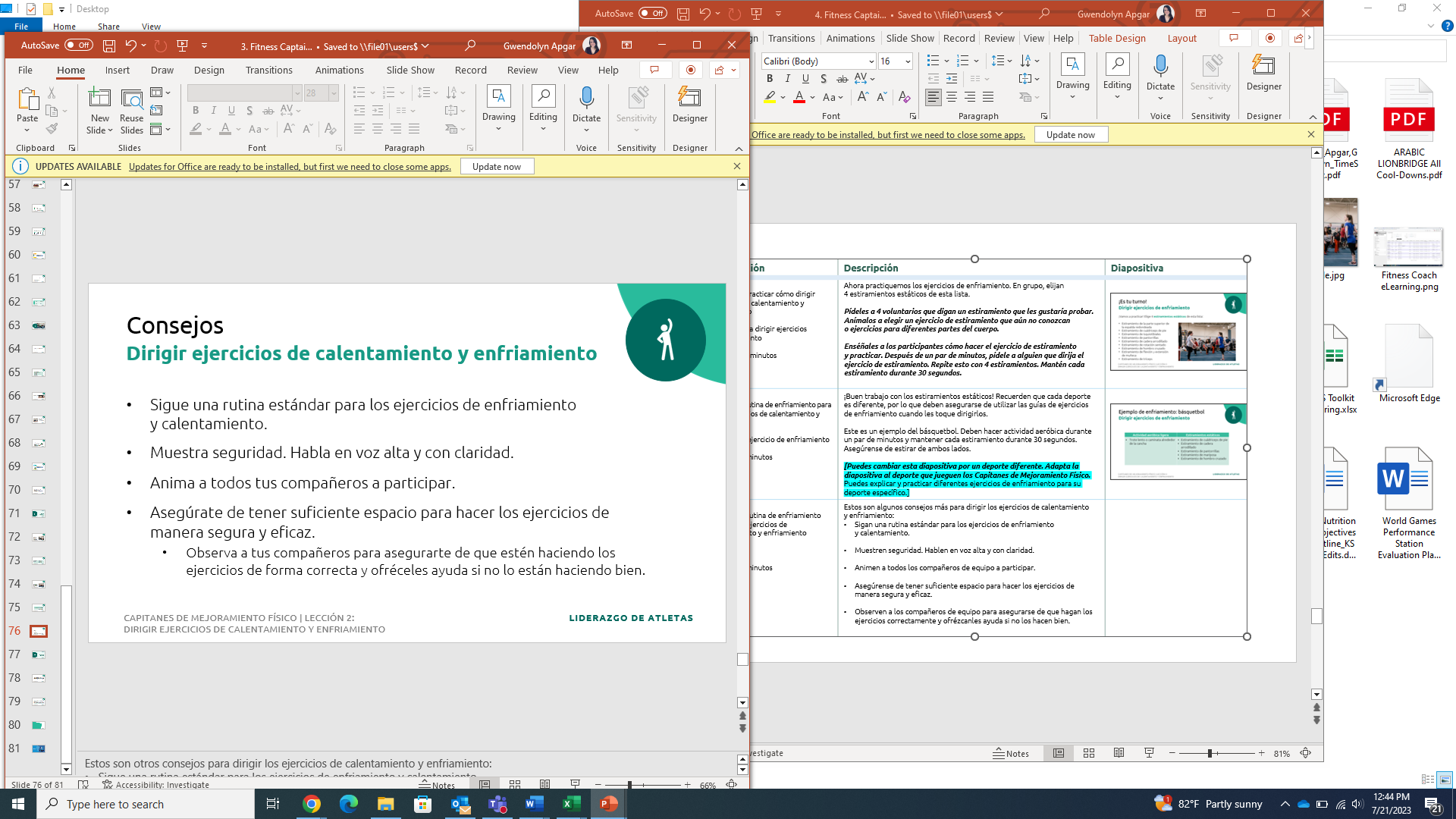 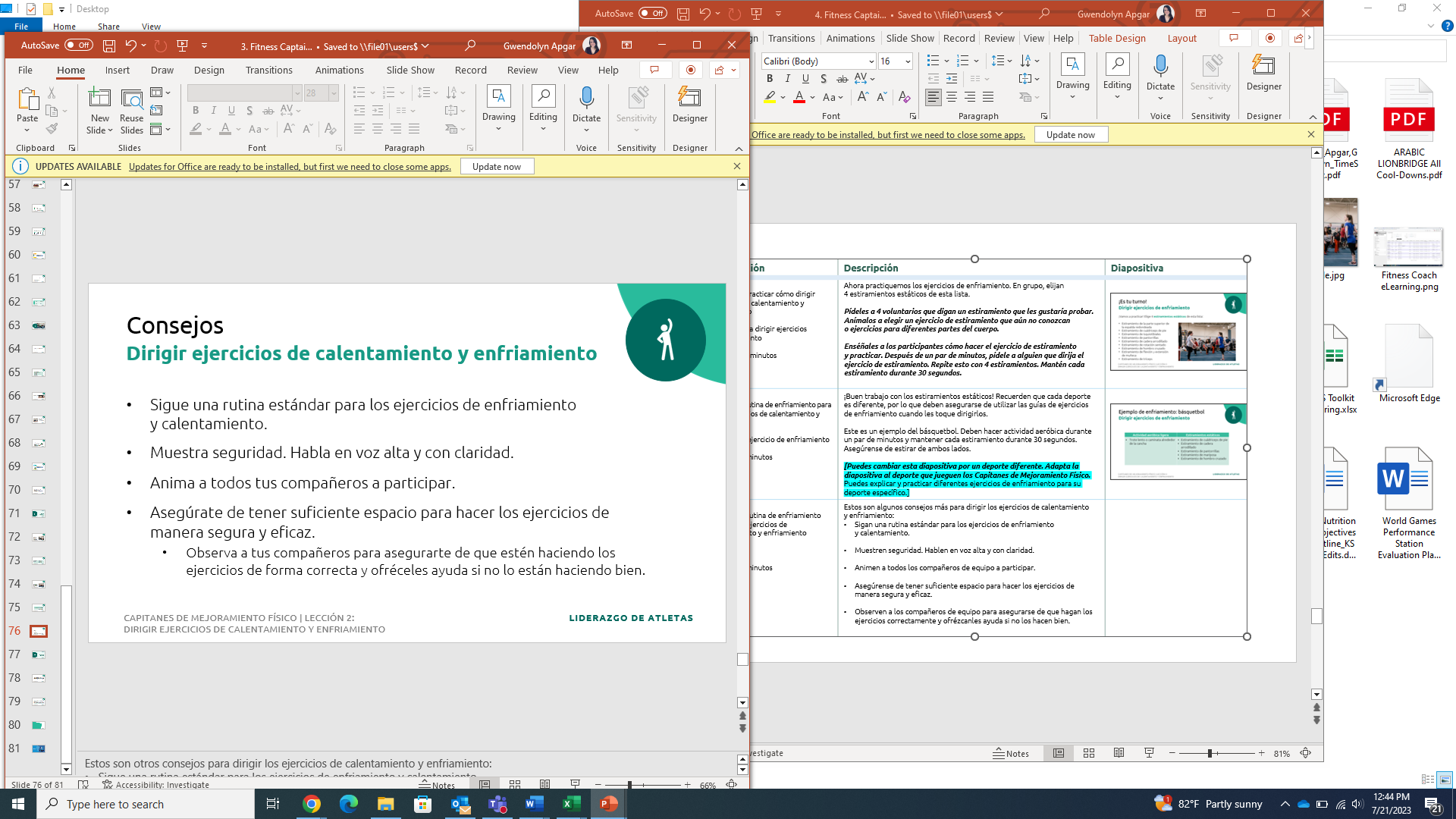 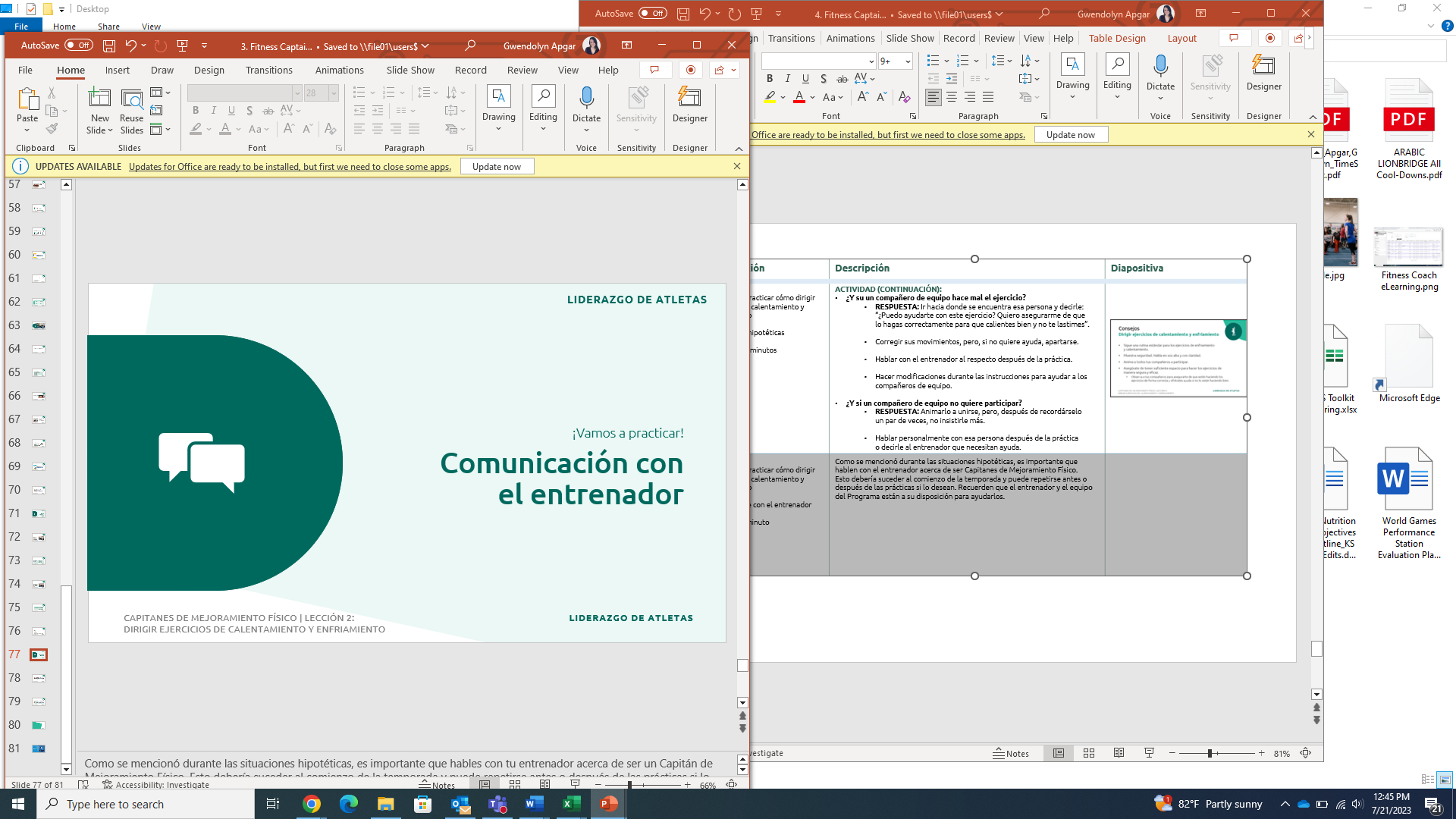 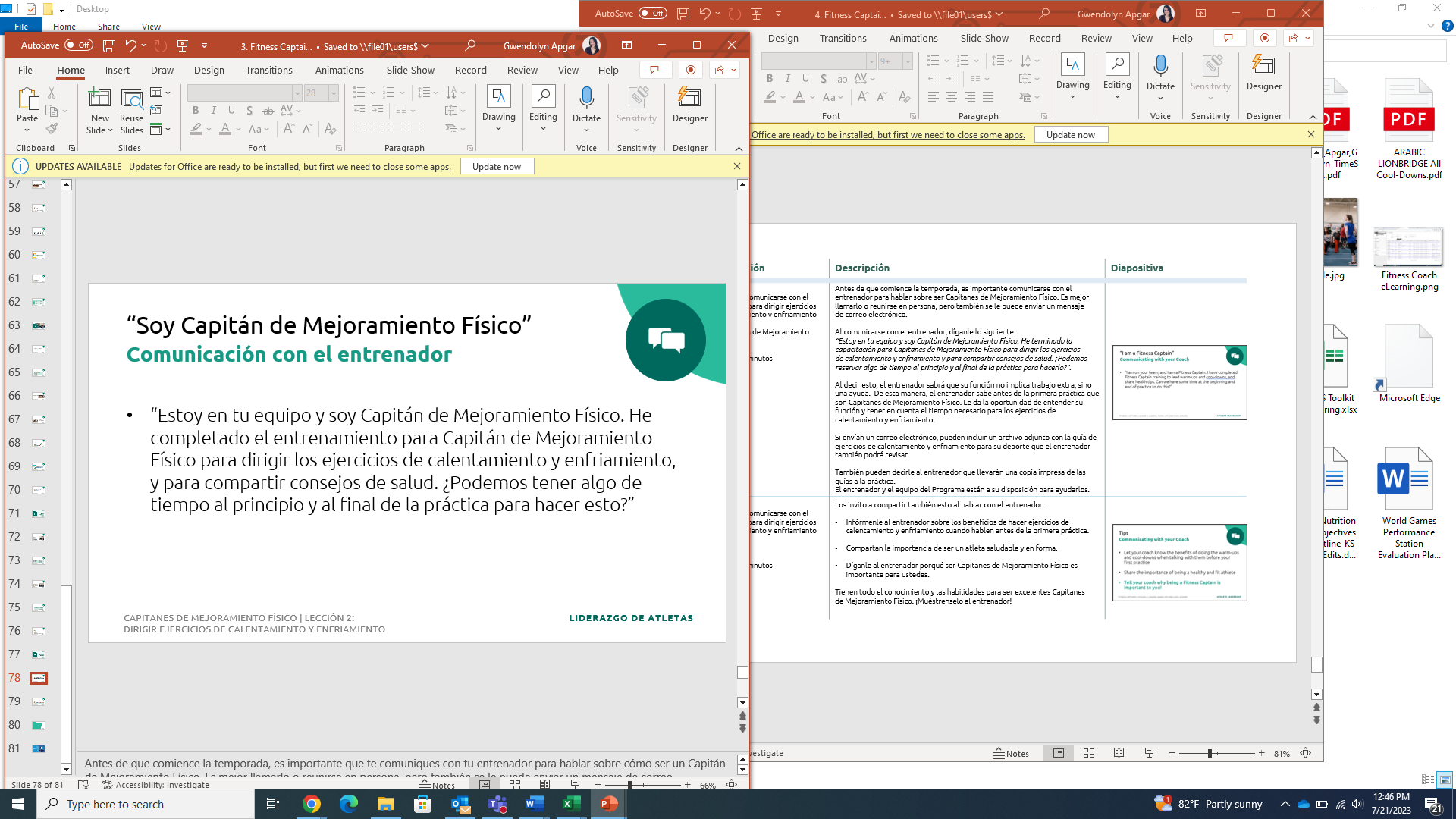 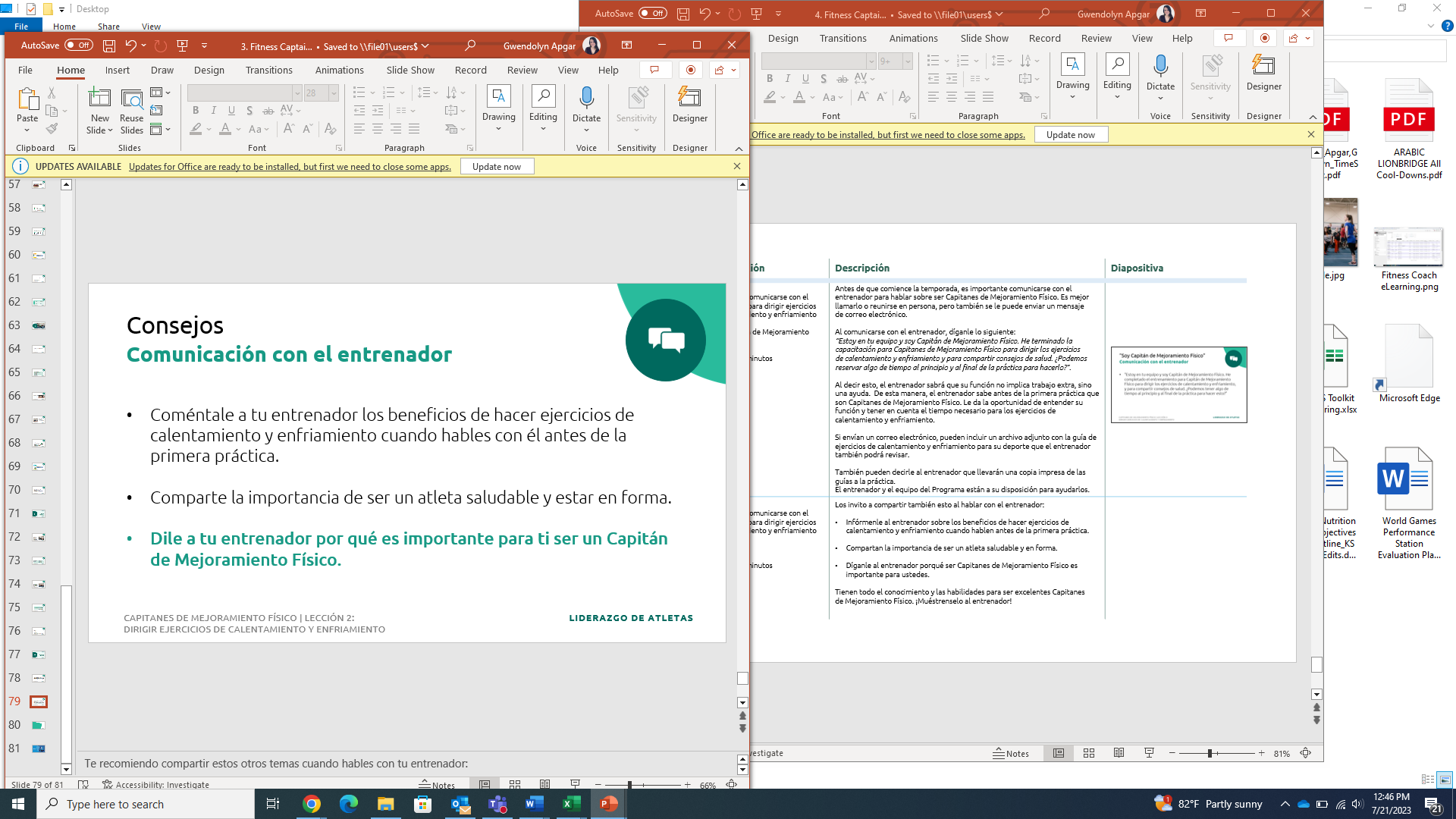 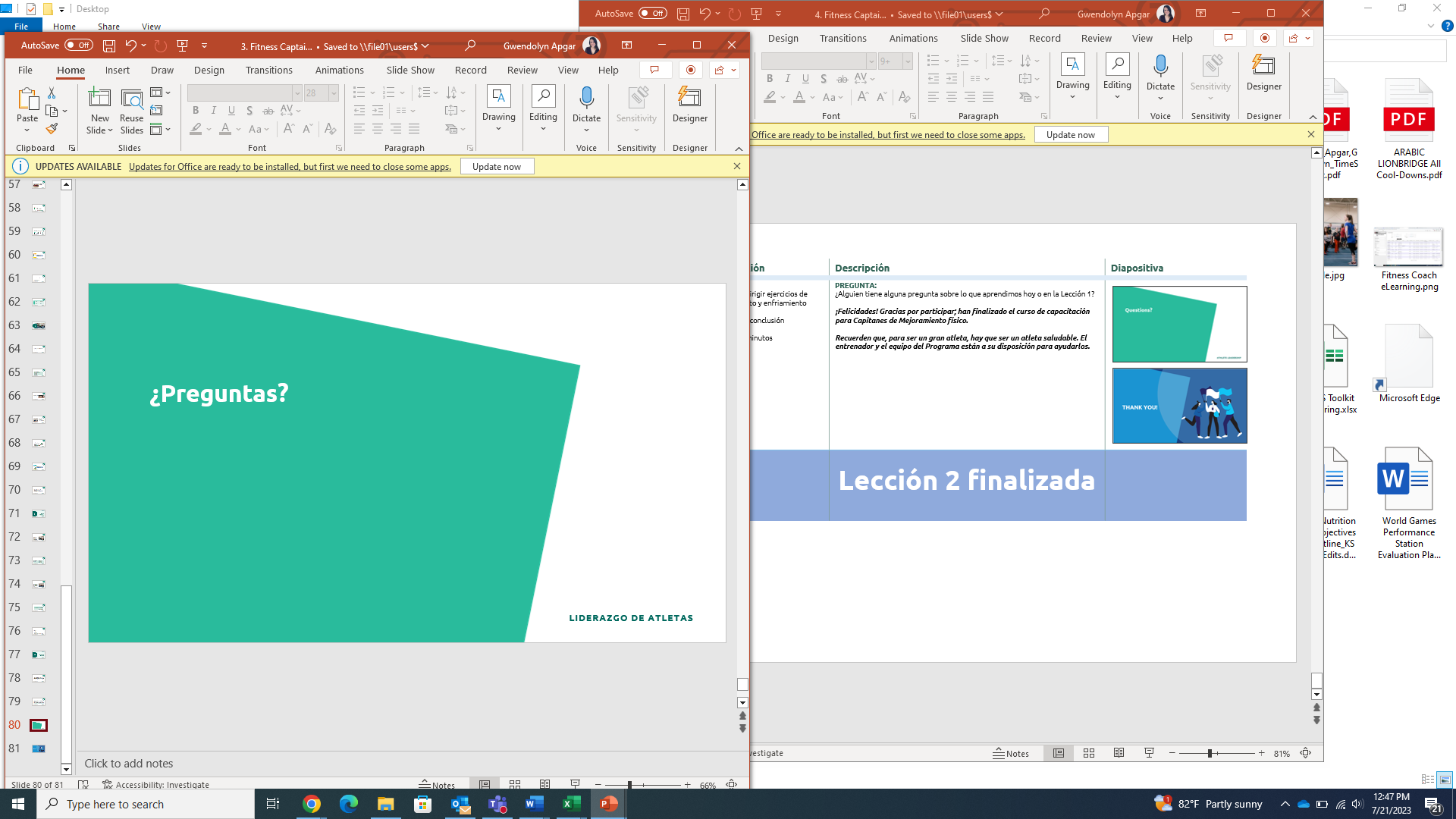 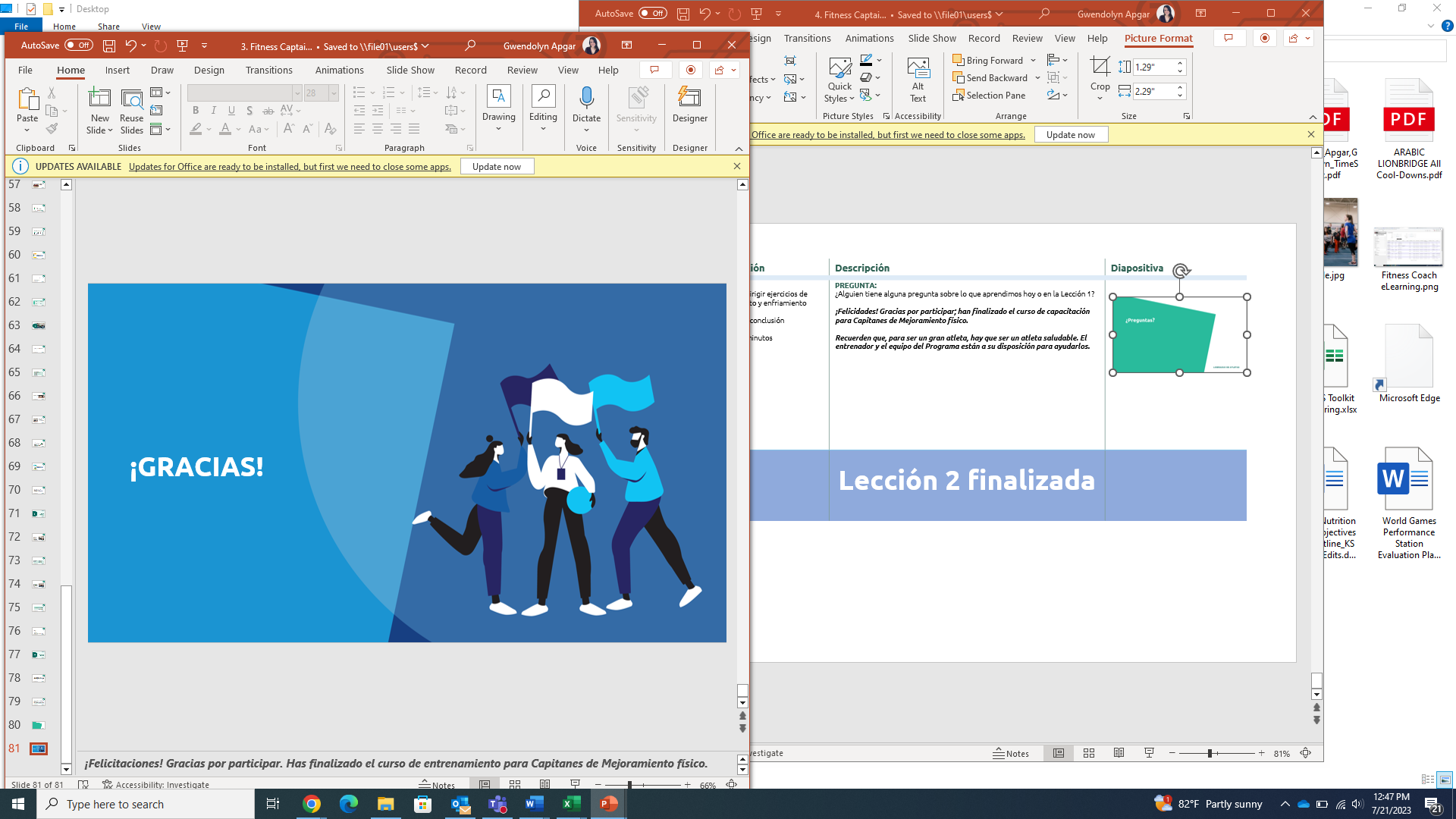